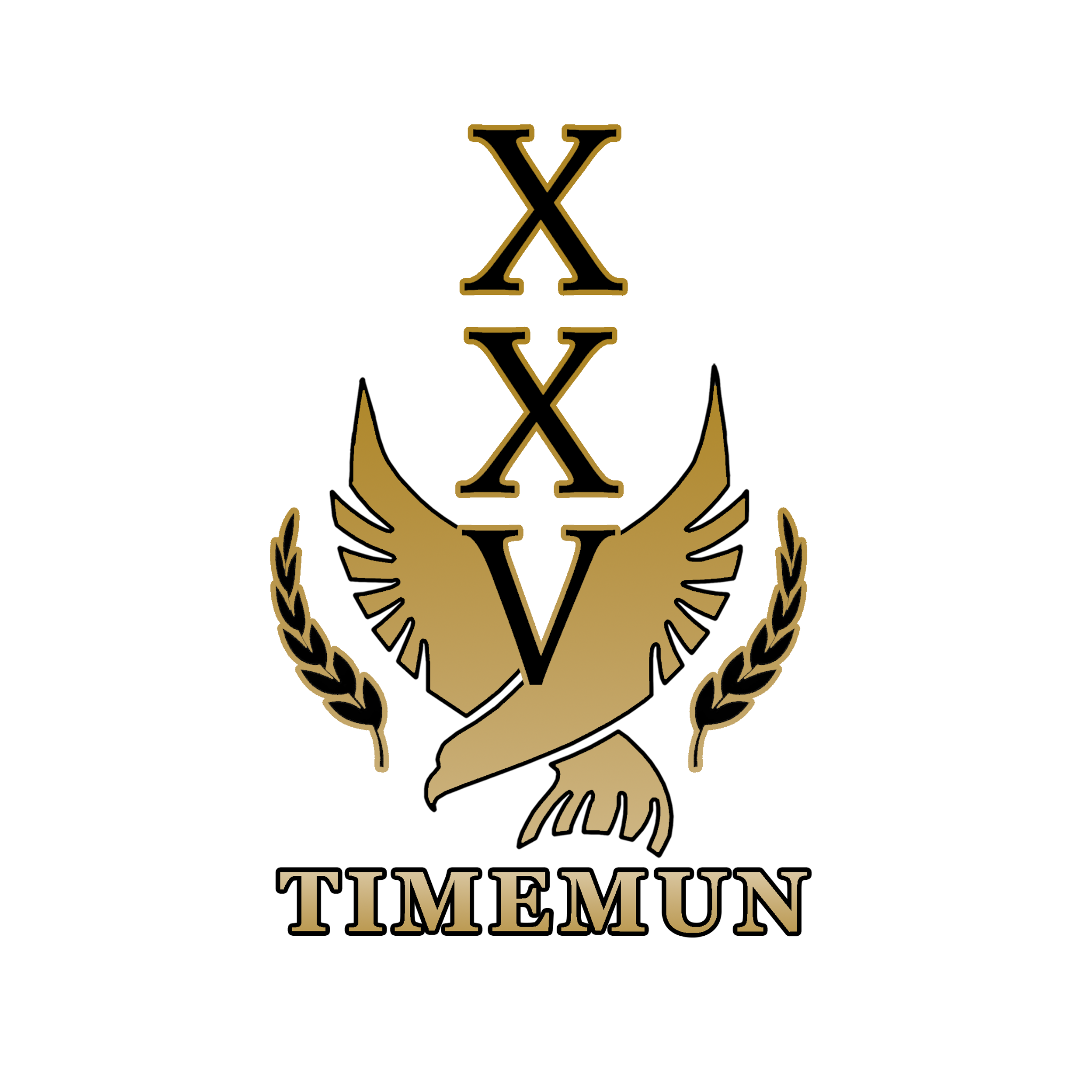 TIMEMUN 2025 Award Ceremony
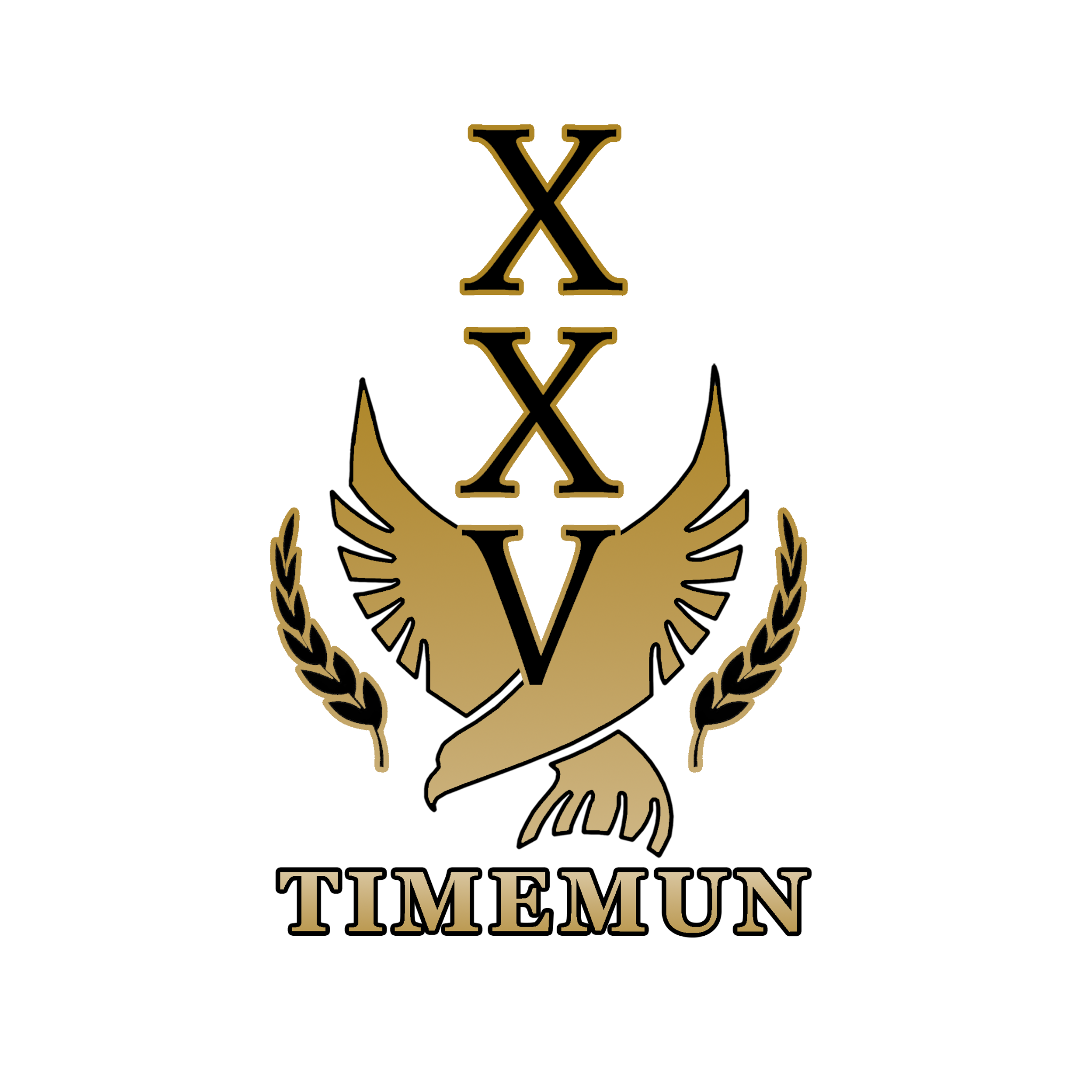 Position Paper Awards
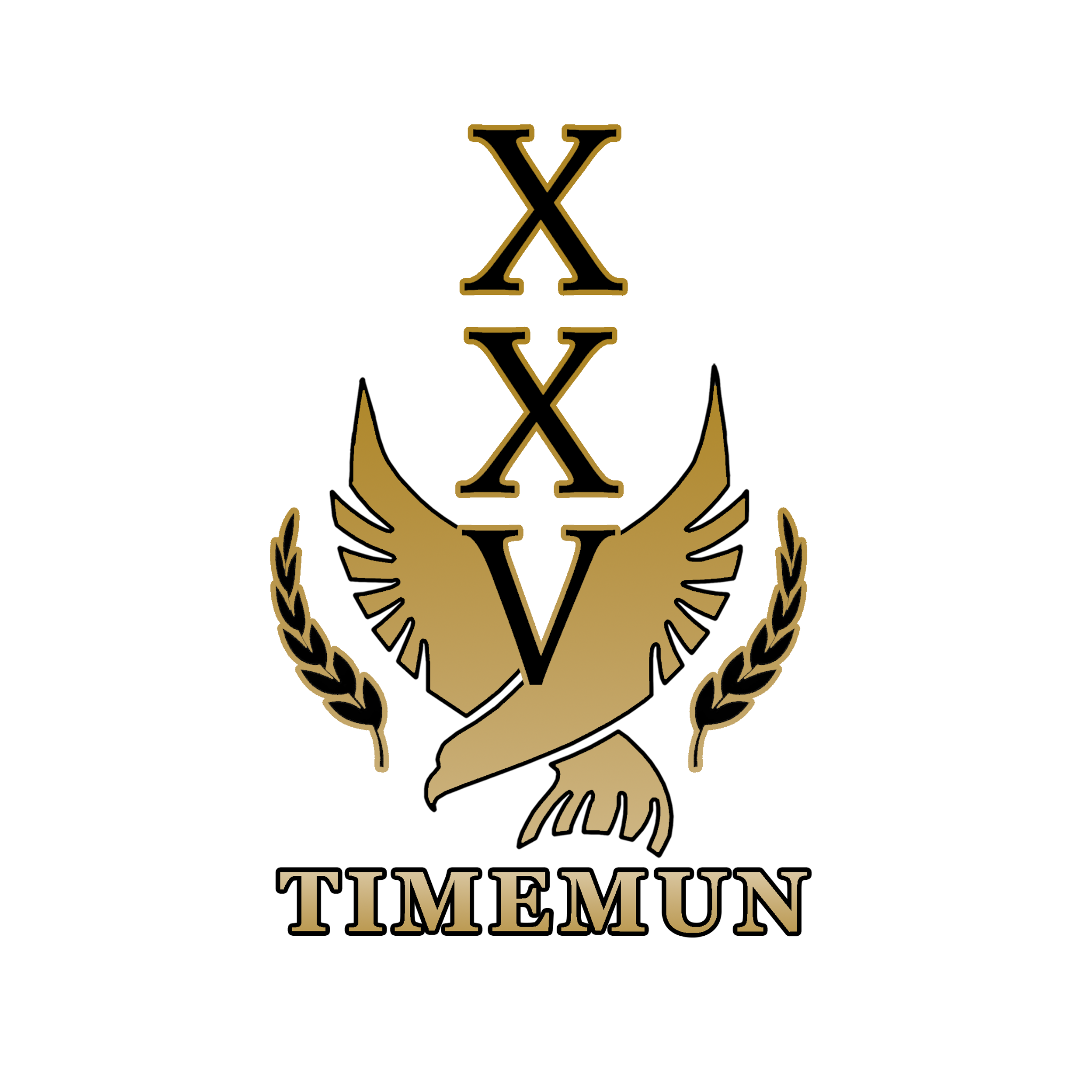 HRC
Italy
Netanel Noked
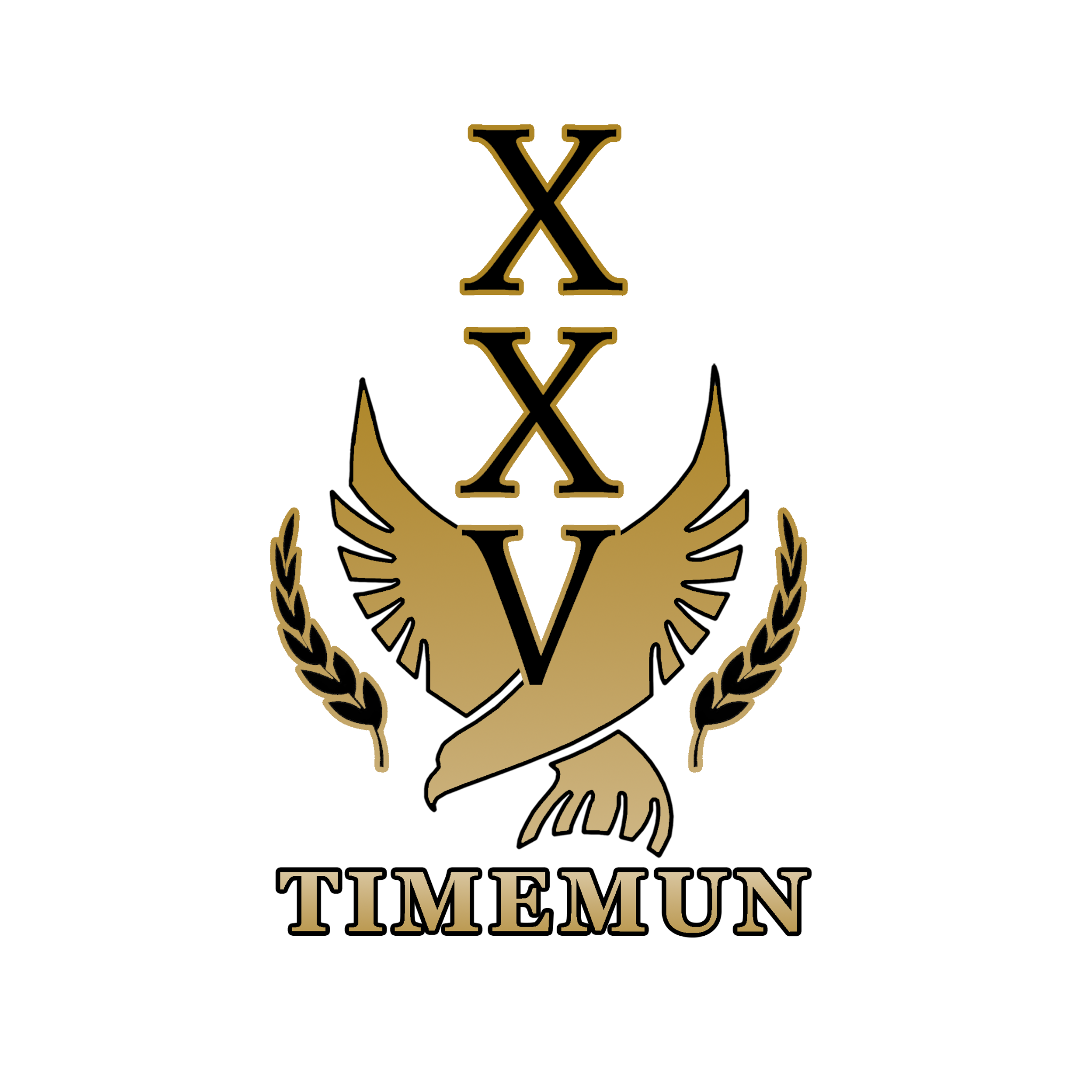 DISEC
China
Or Sternlicht
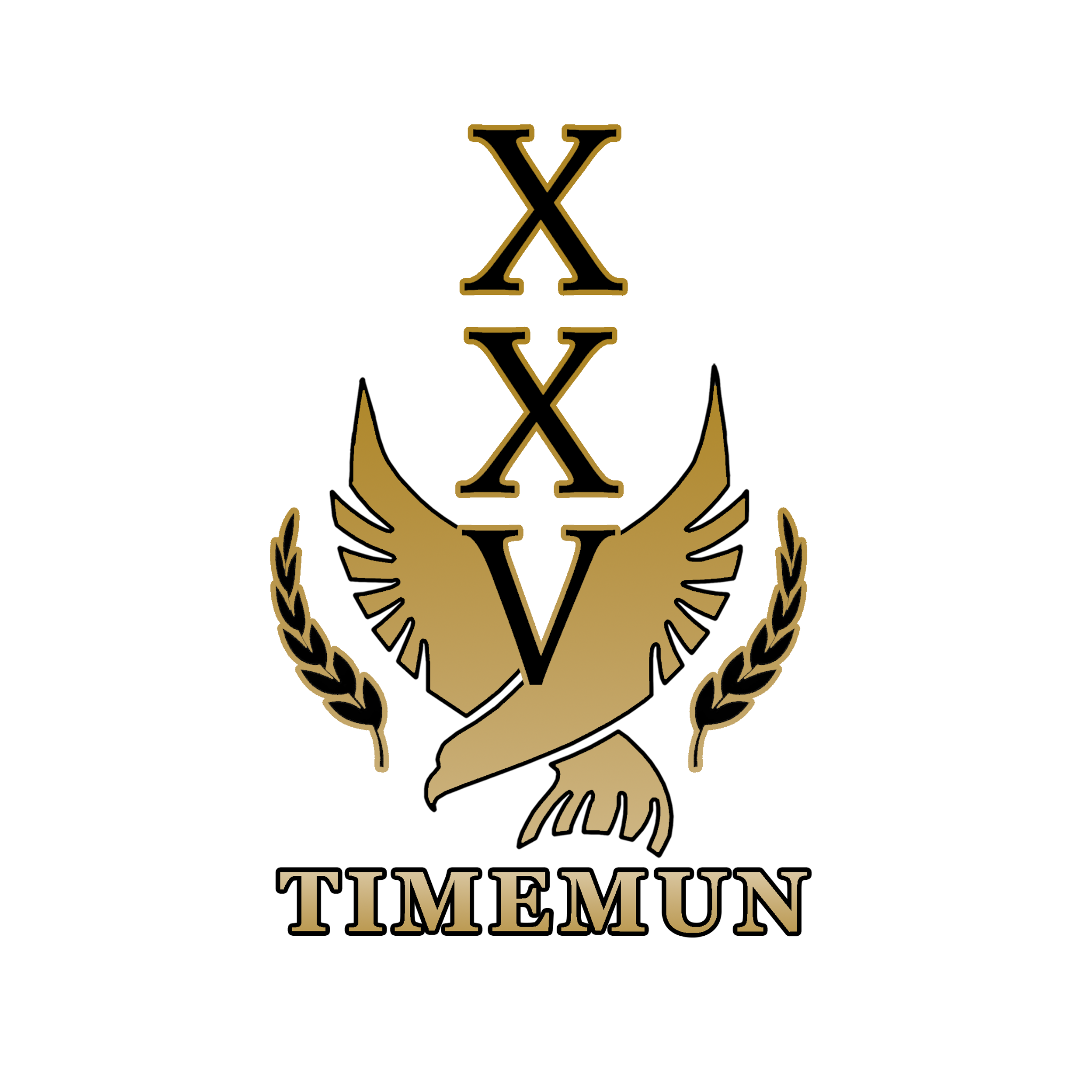 NATO
Italy
Itay Weisman
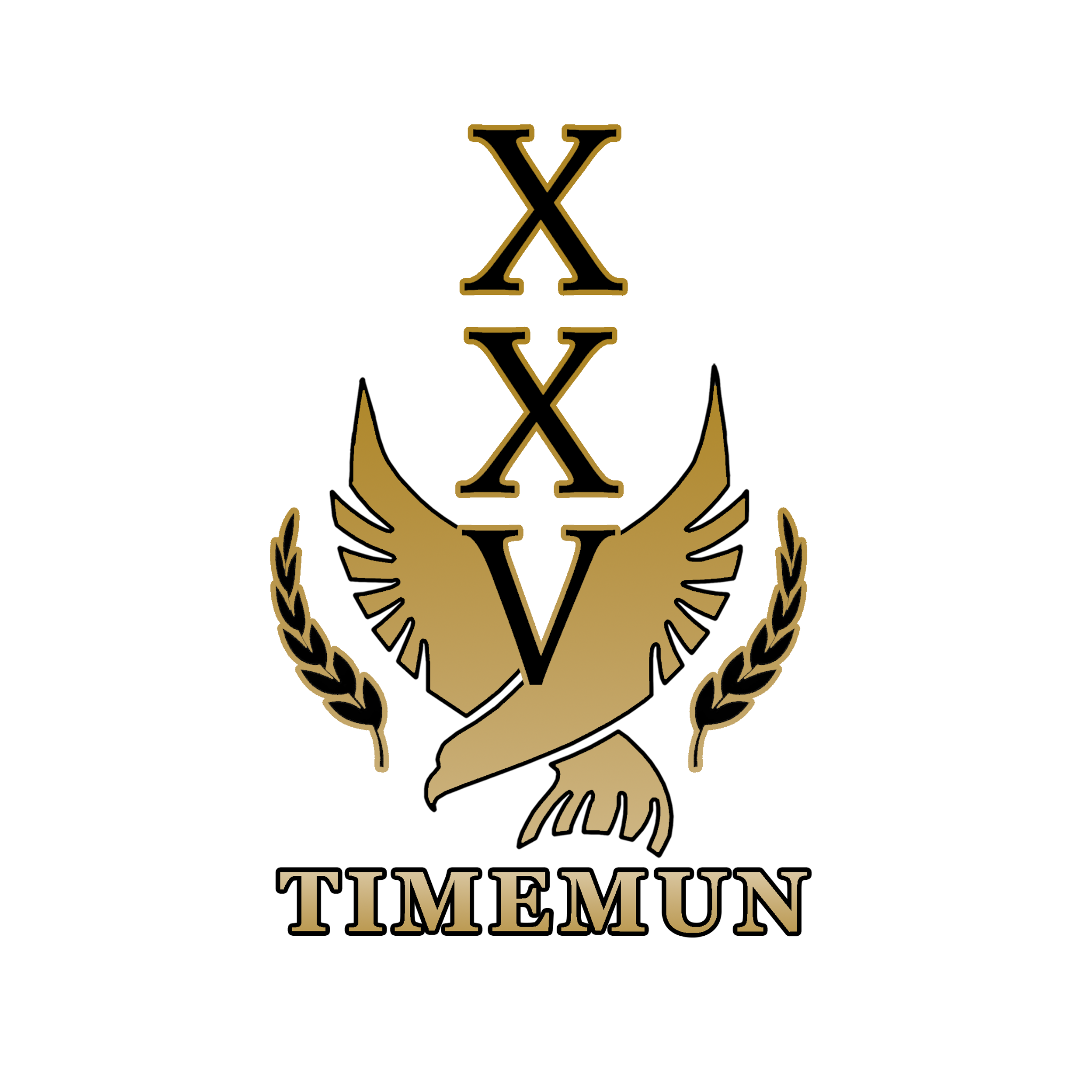 SRC
Saudi Arabia
Abigail Noa Buganim
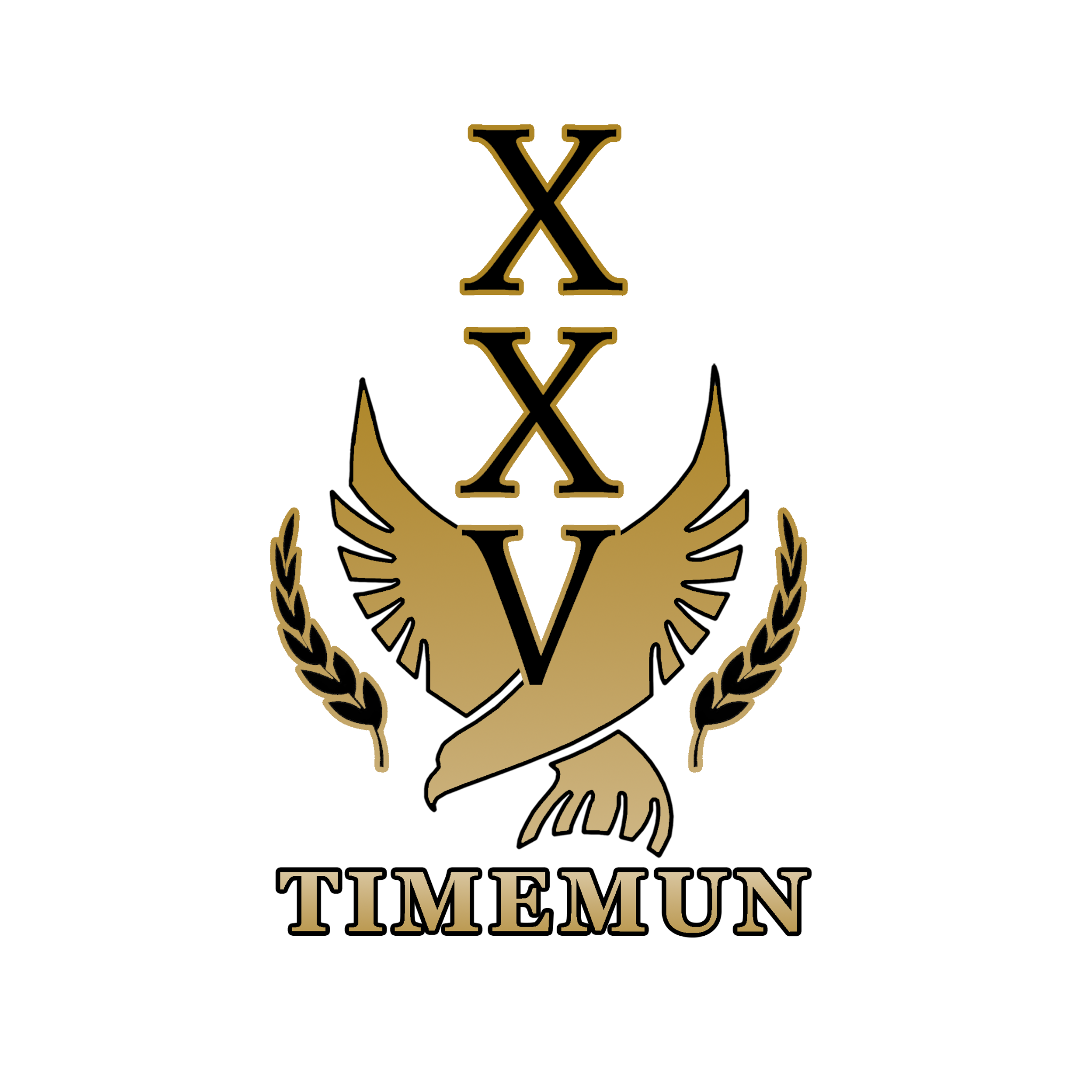 SRC
United Arab Emirates
Alexandra Sidorenko
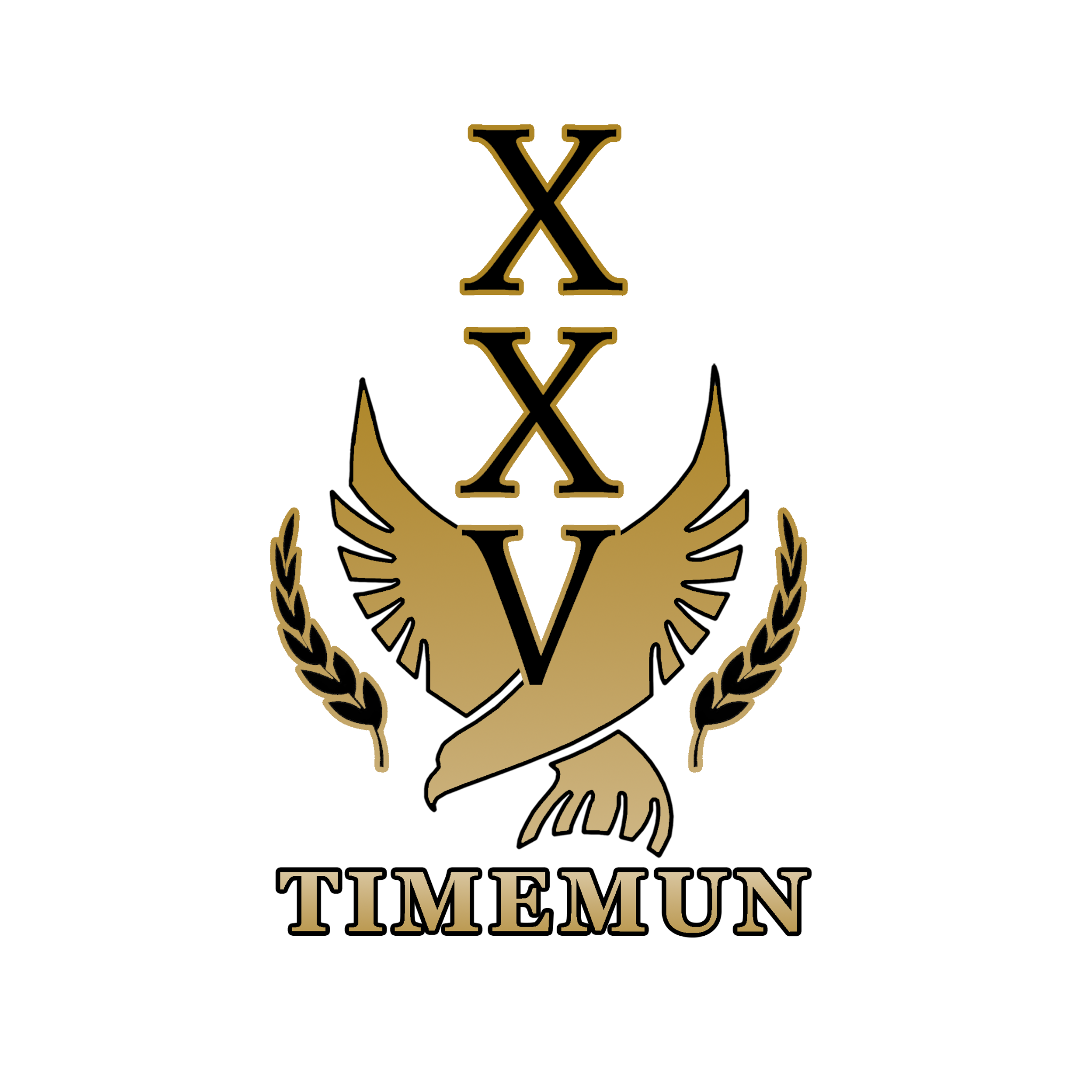 US Senate
Adam Schiff
Maya Ilany
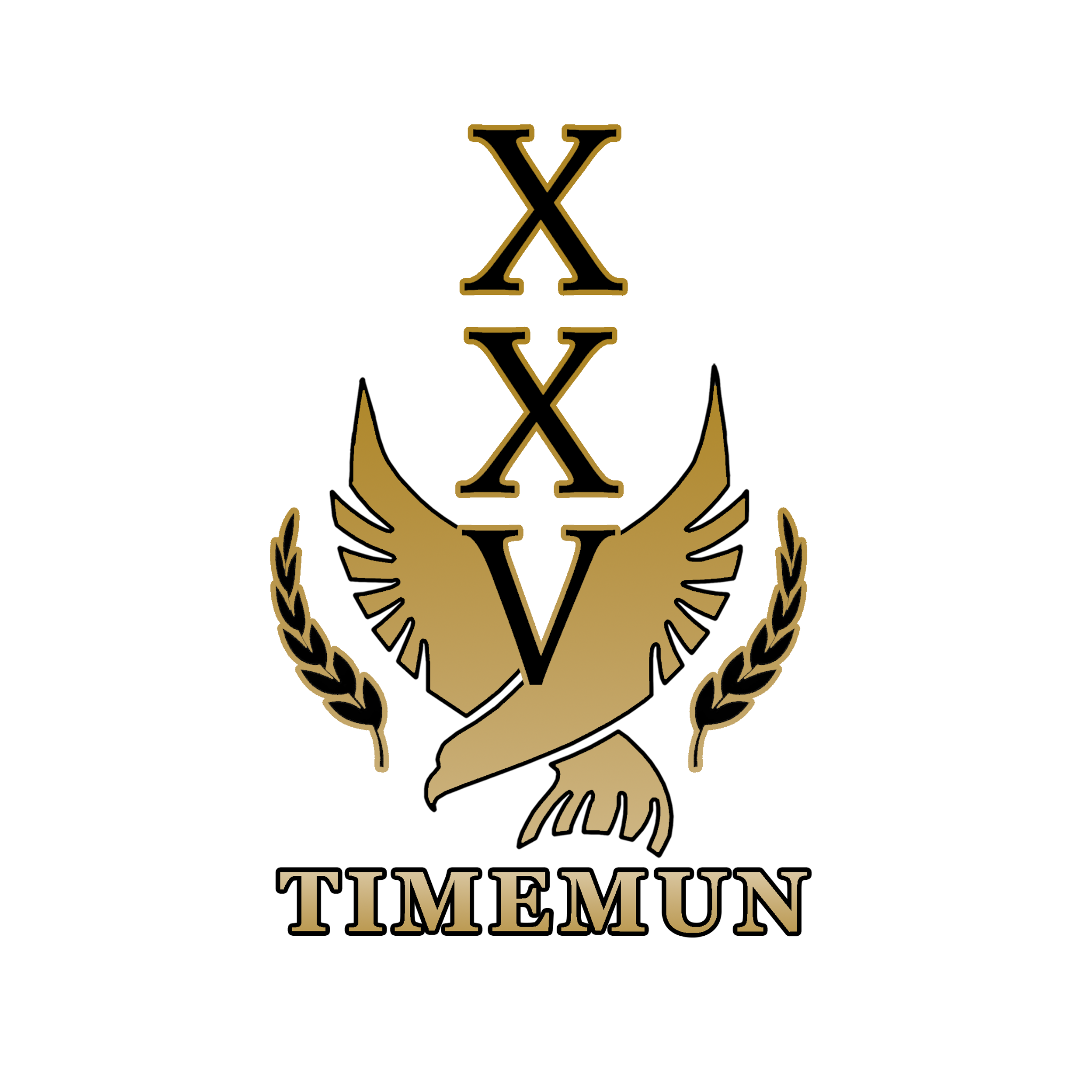 UNSC
South Korea
Uri Sagi
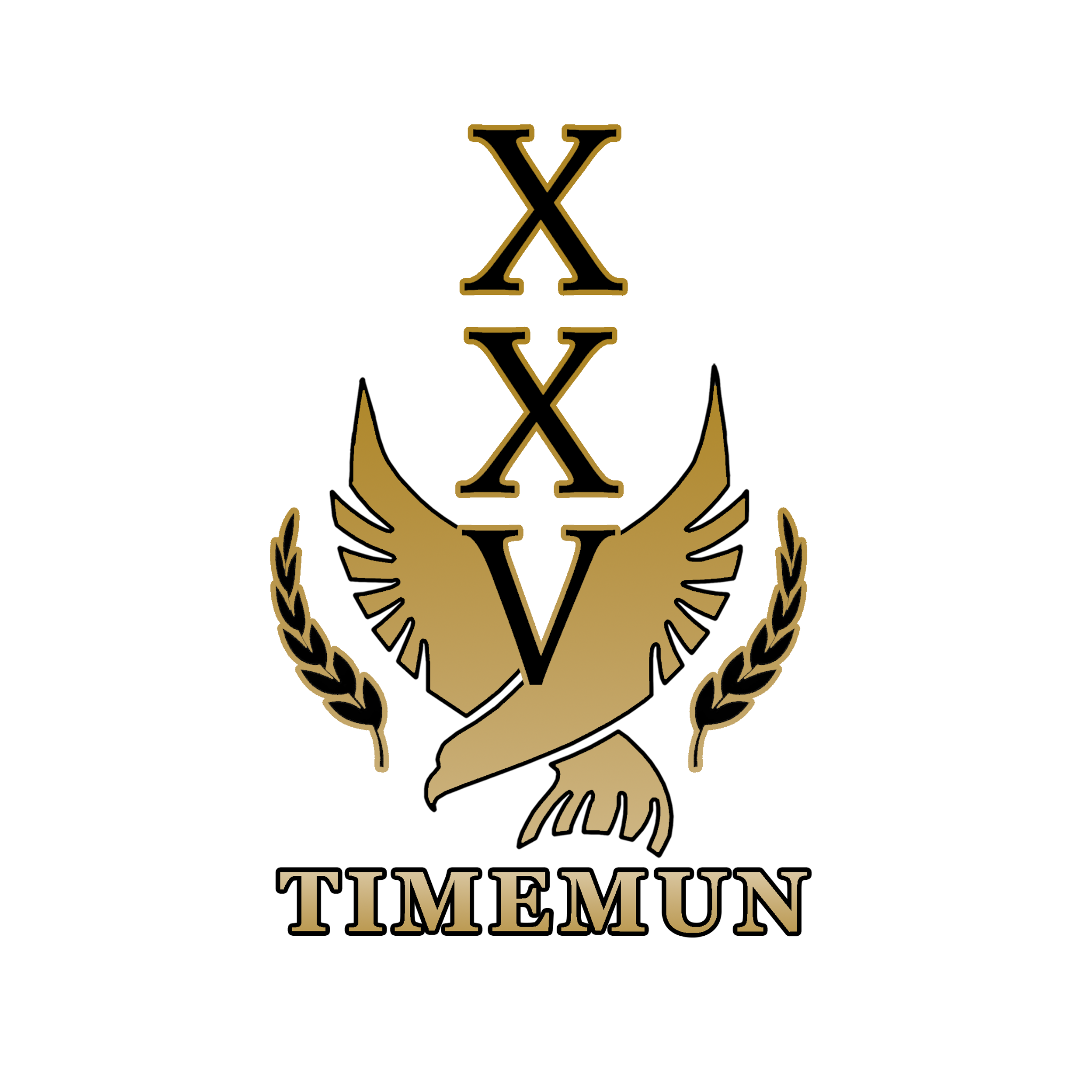 HSC
Rwanda
Sarah Thorne
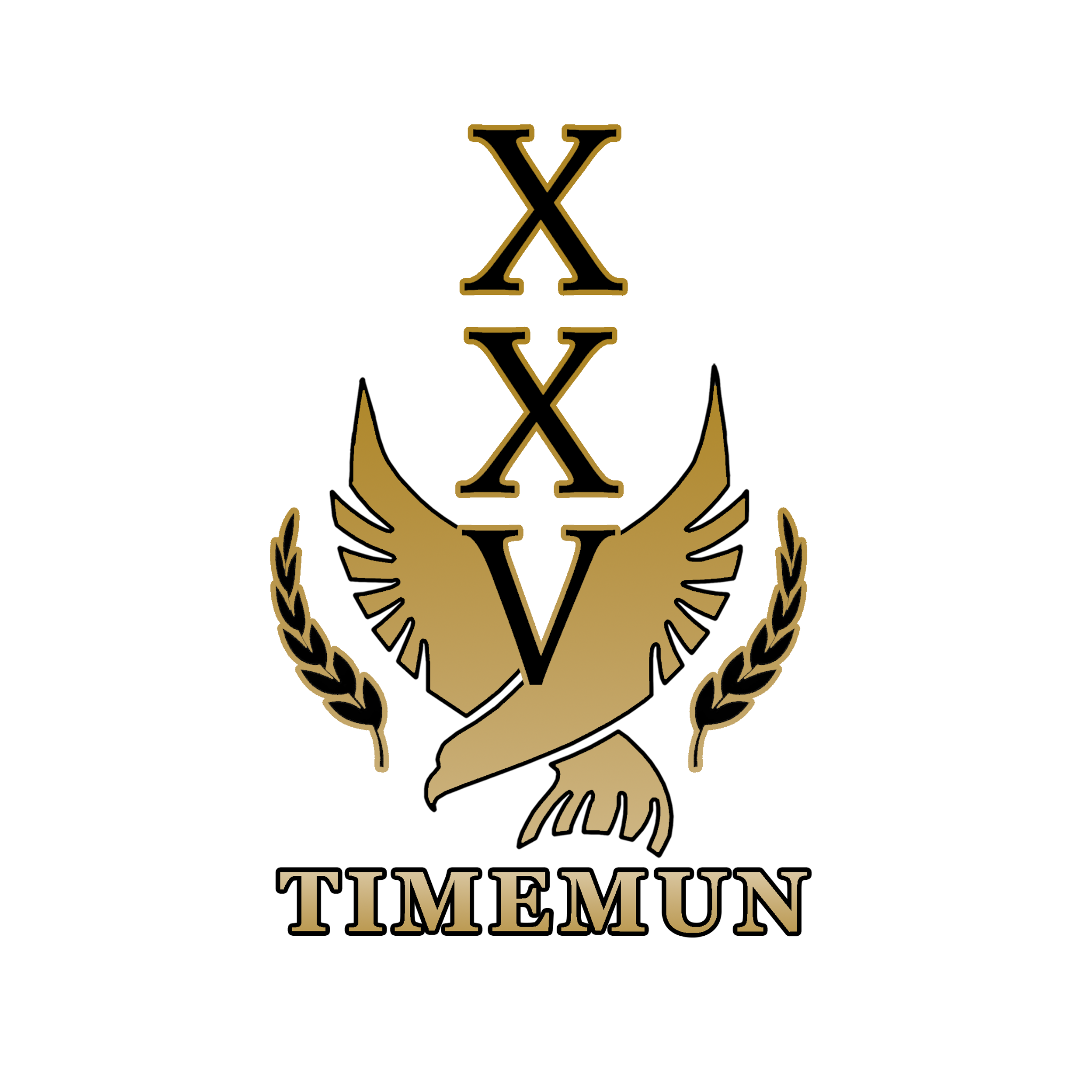 HSC
Oman
Erez Sofer Hararry
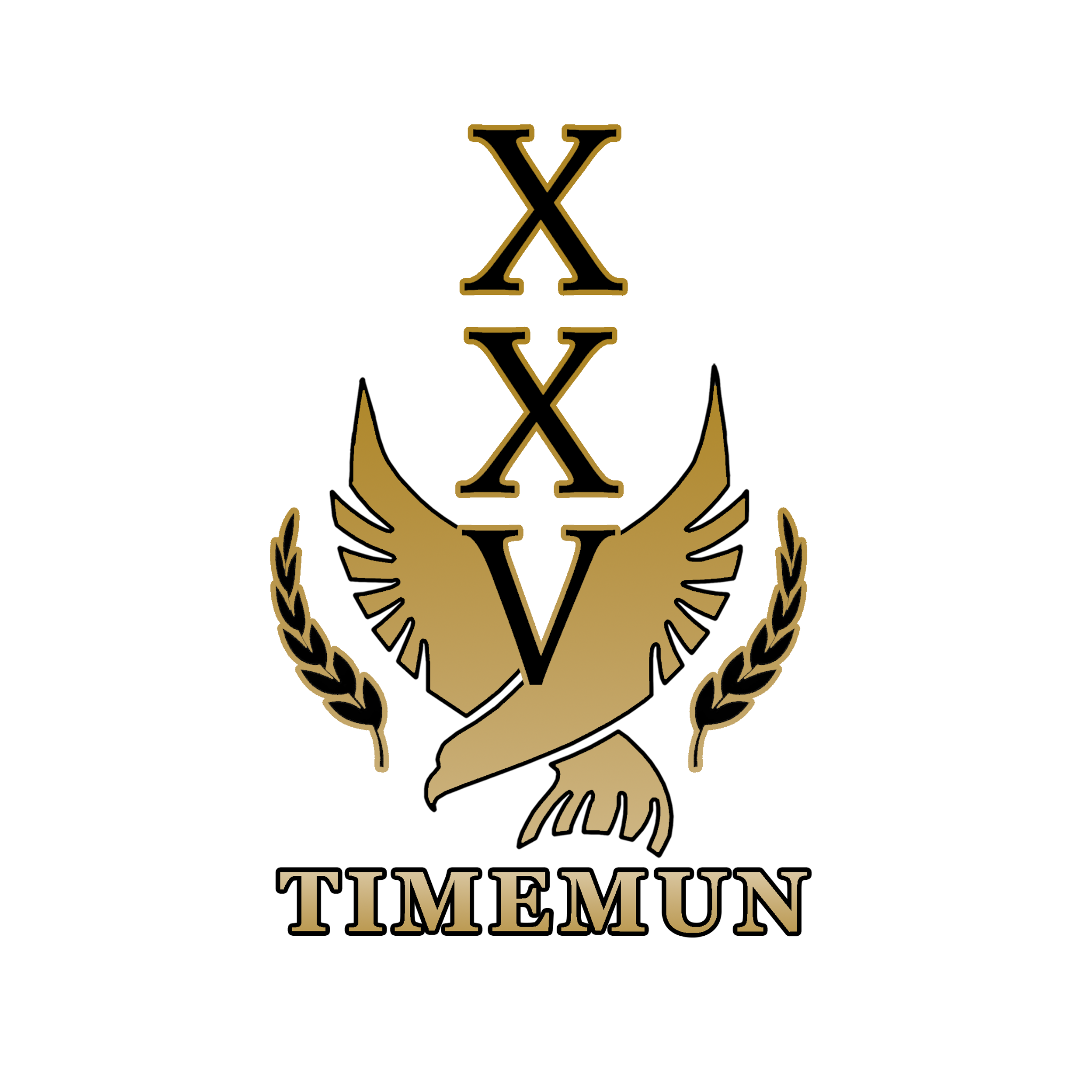 Percy Jackson Crisis
Silena Beauregard
Snir Elzur
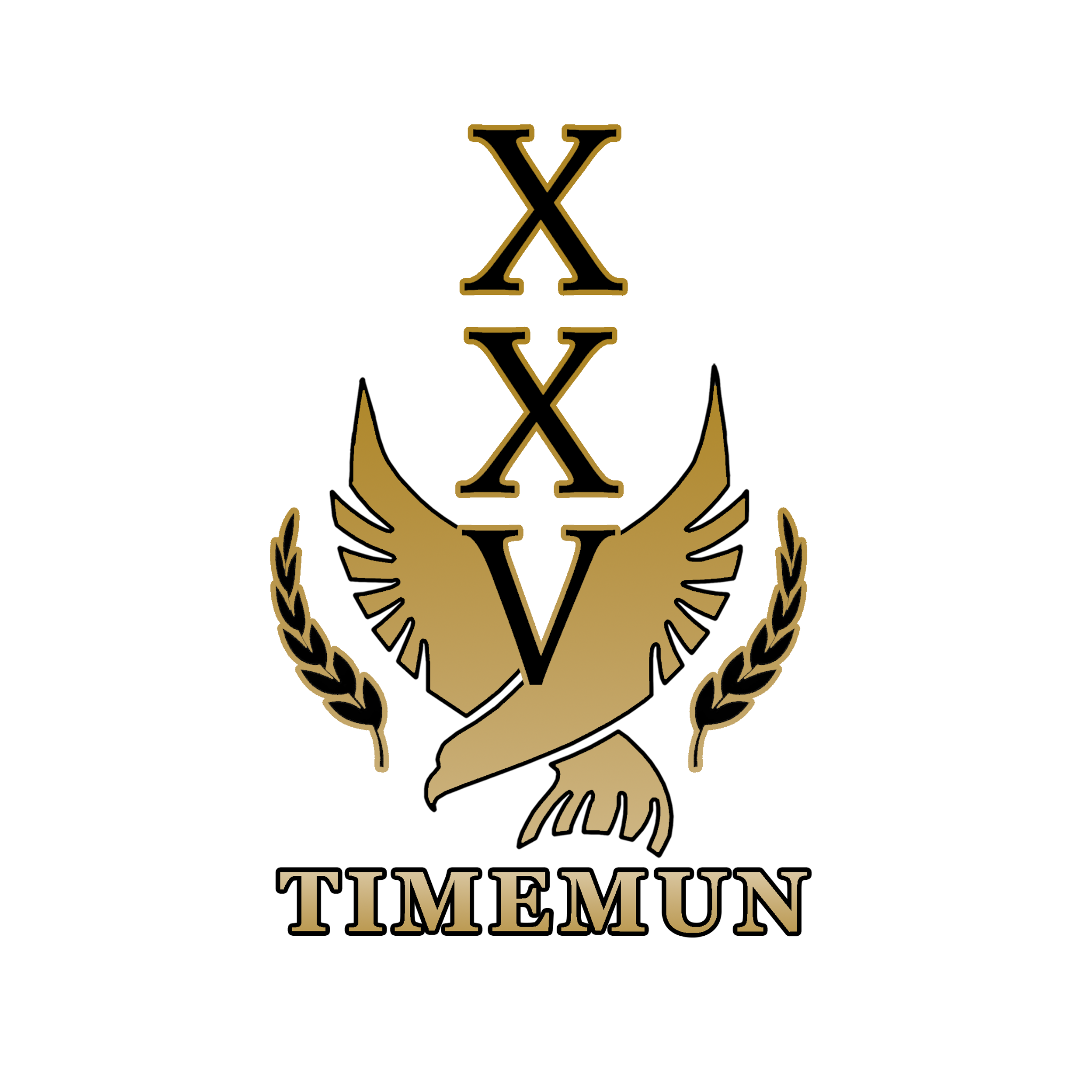 Organized Crime Crisis
Alfonso Juaquim
Isabelle Marom
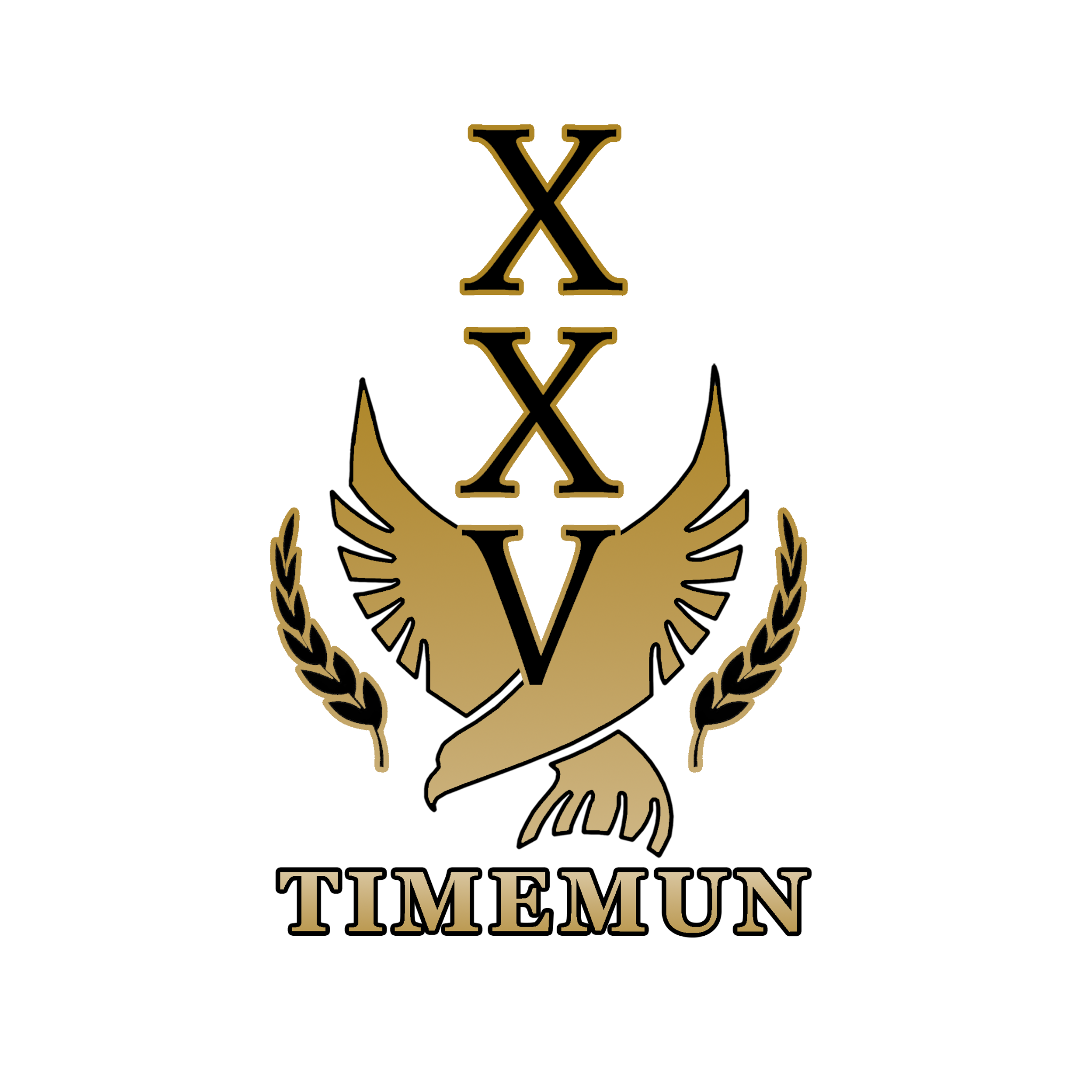 Committee Awards
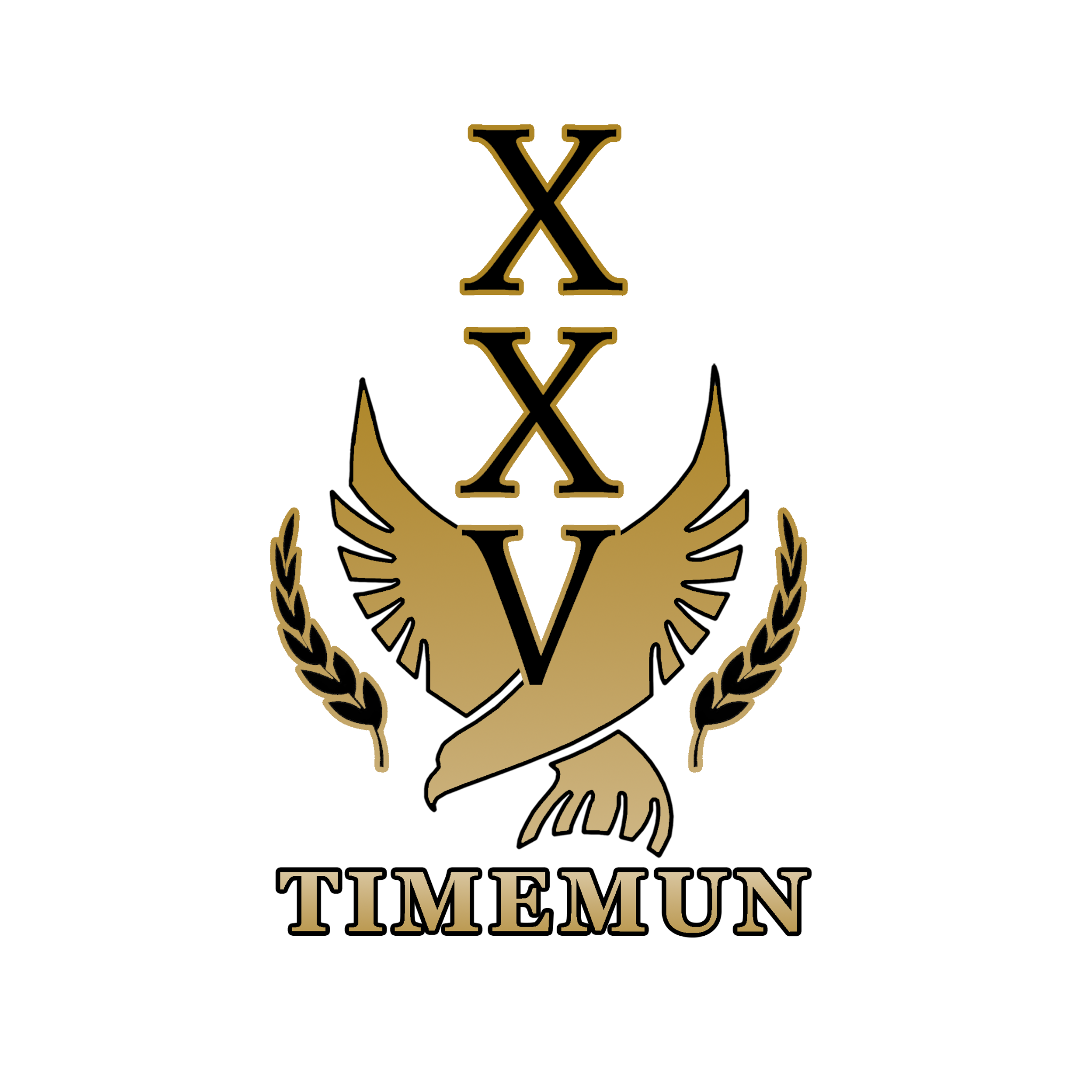 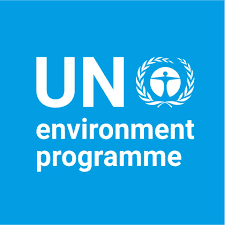 HRC
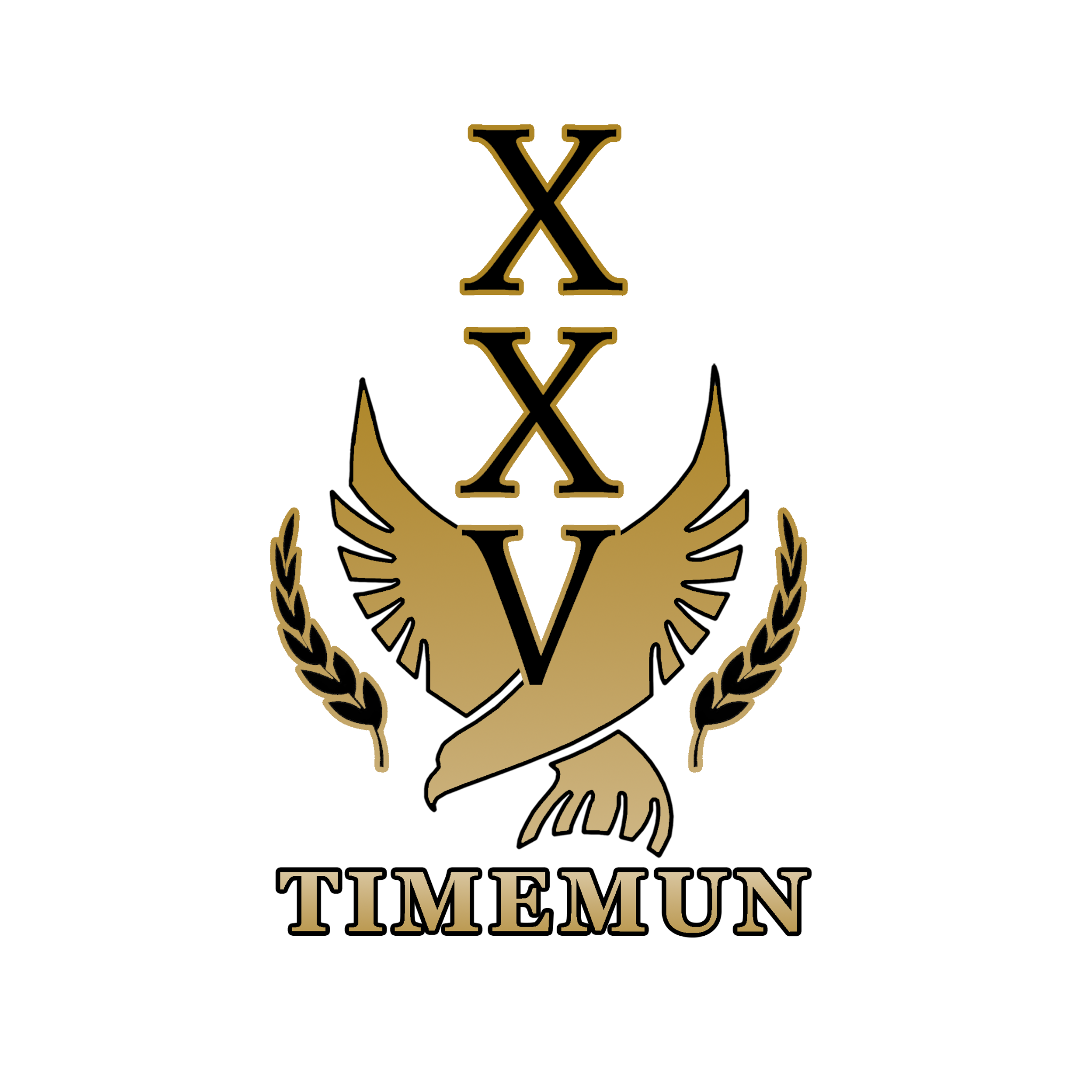 Outstanding Delegate: 
Guatemala
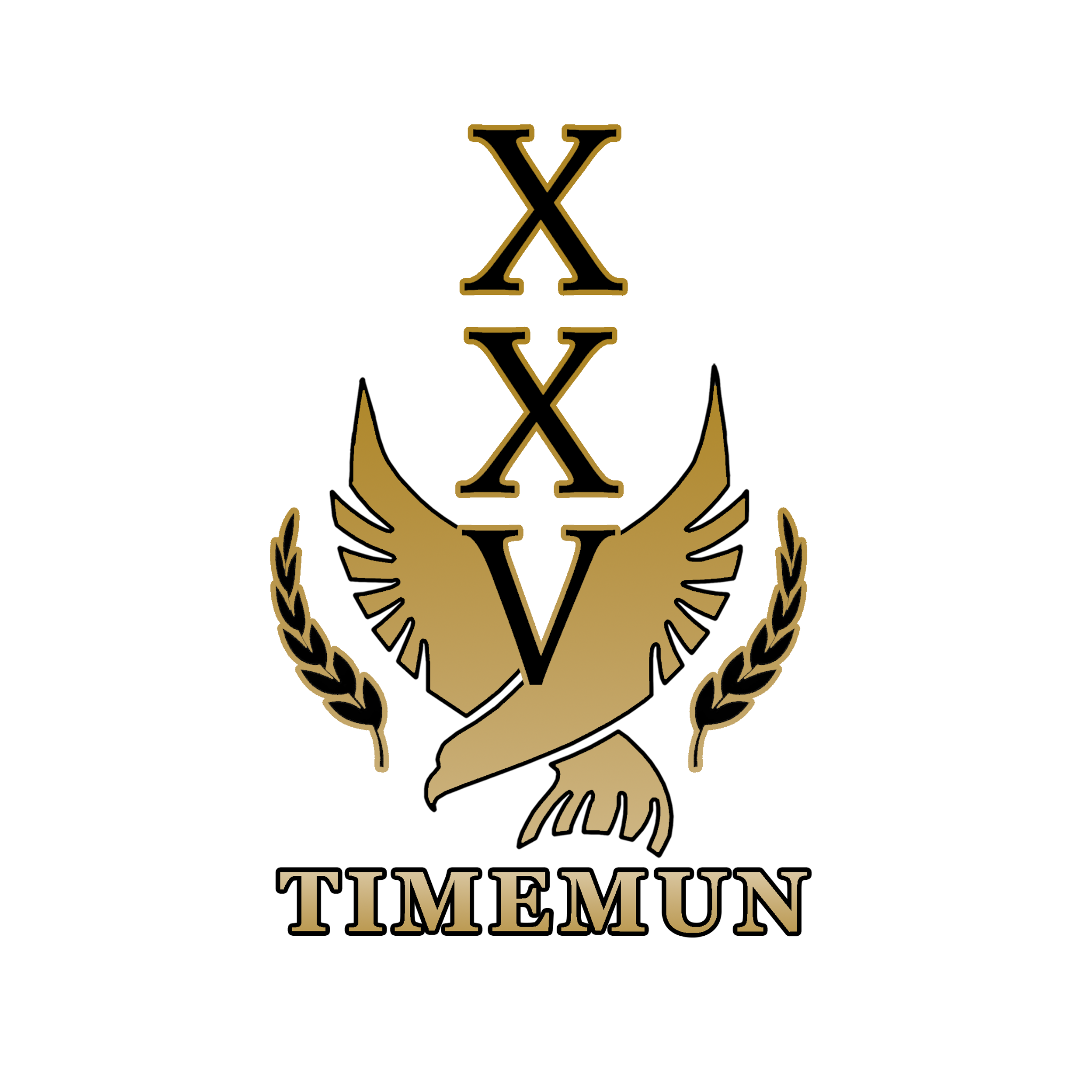 Outstanding Delegate: 
Germany
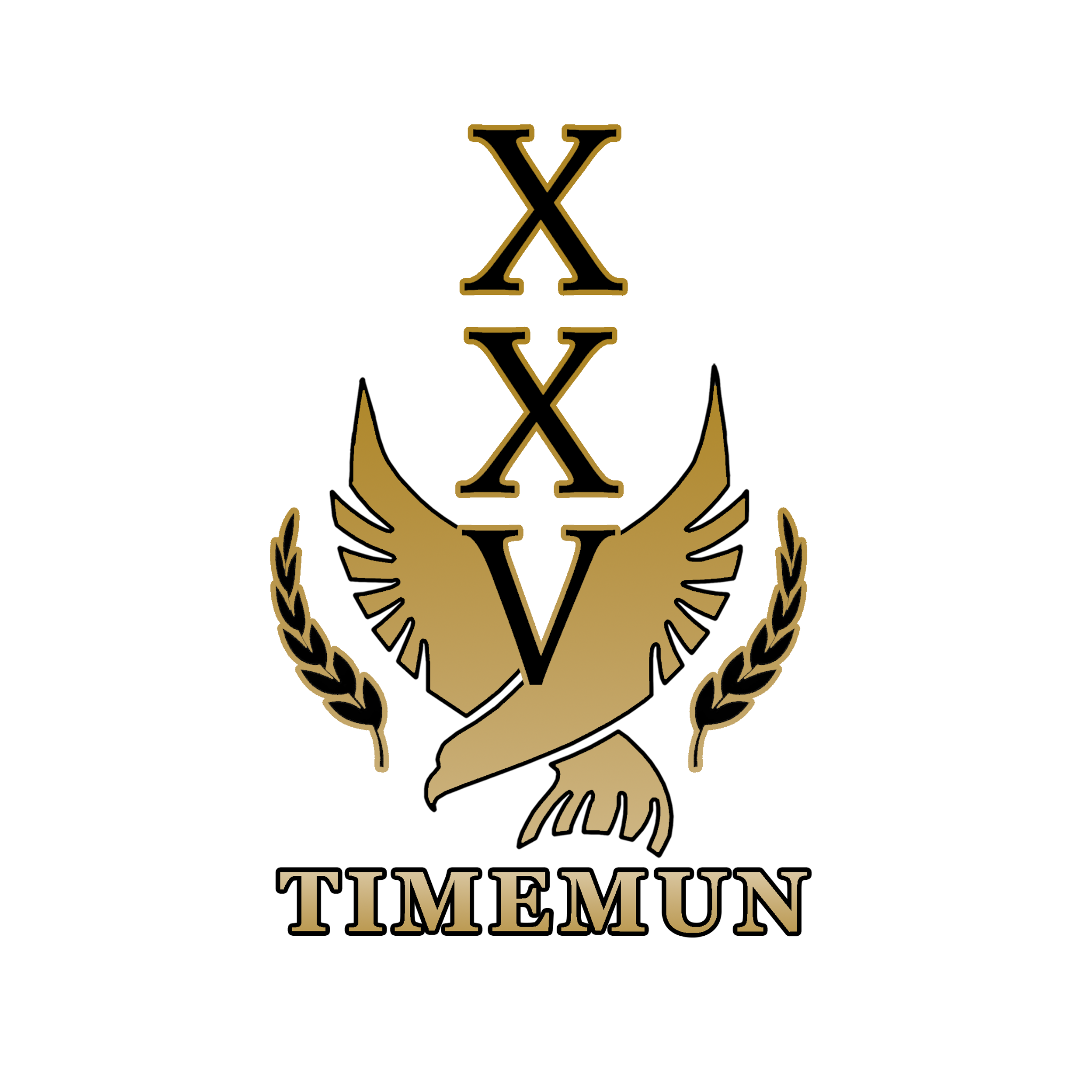 Best Delegate: 
Australia
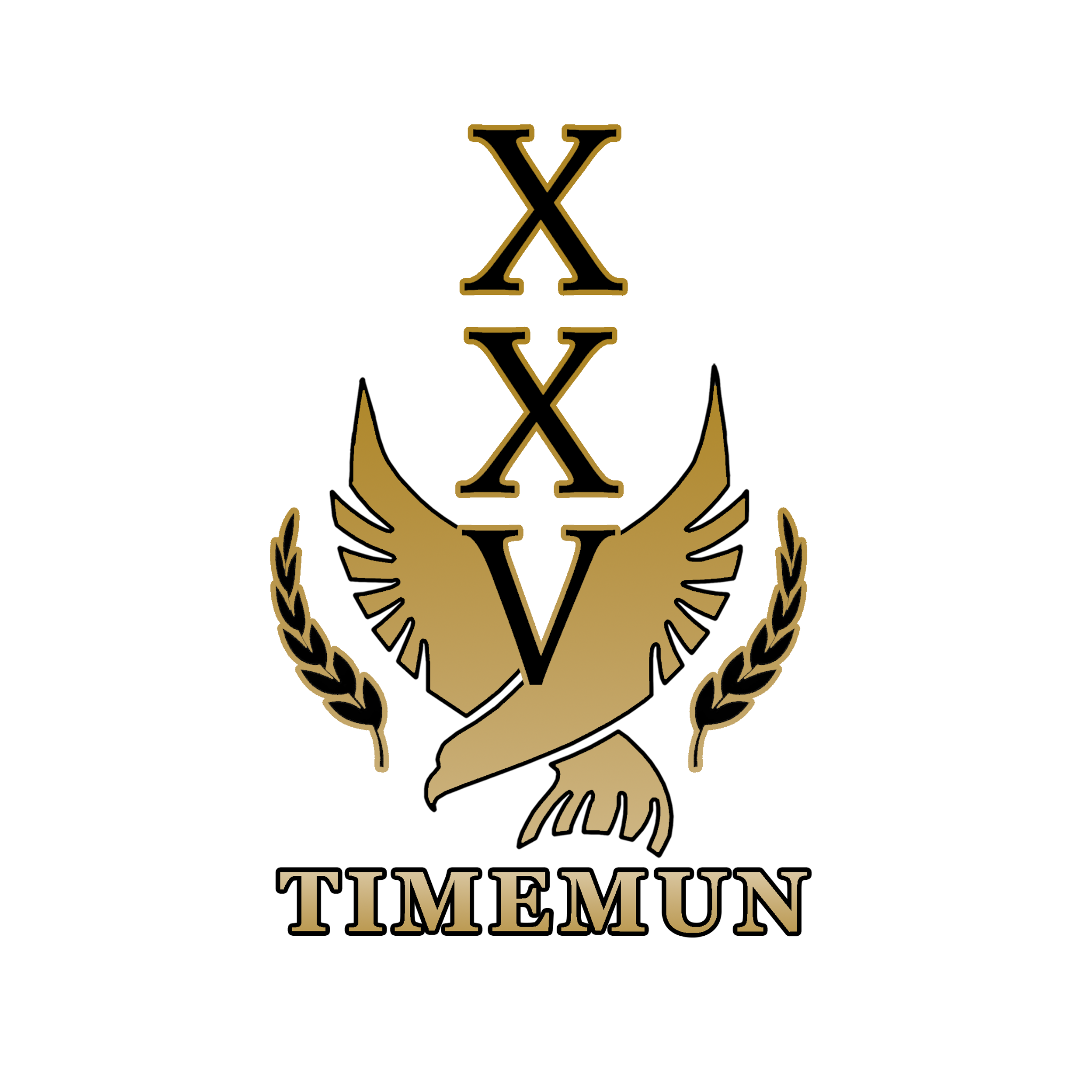 UNGA 1: DISEC
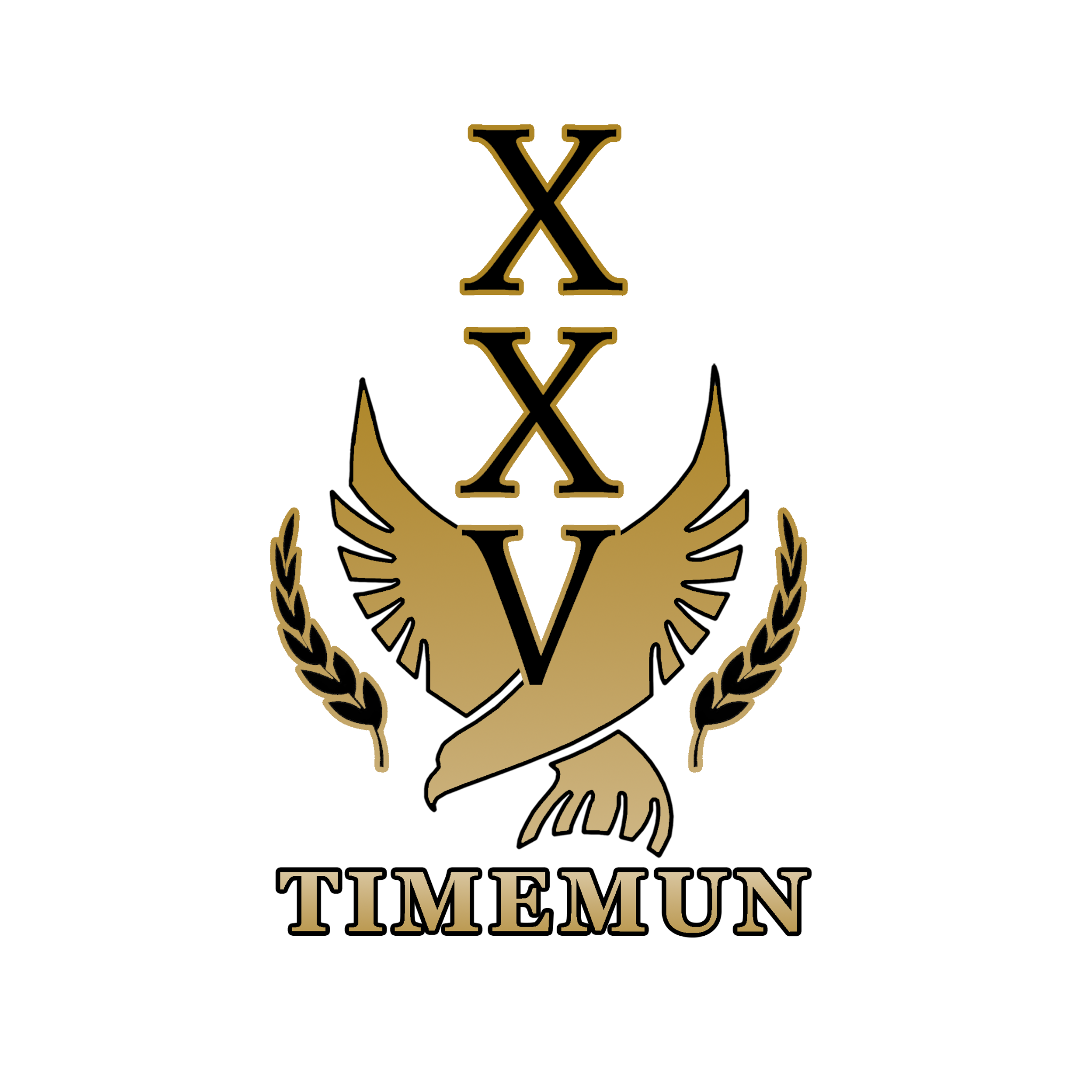 Outstanding Delegate: 
Jordan
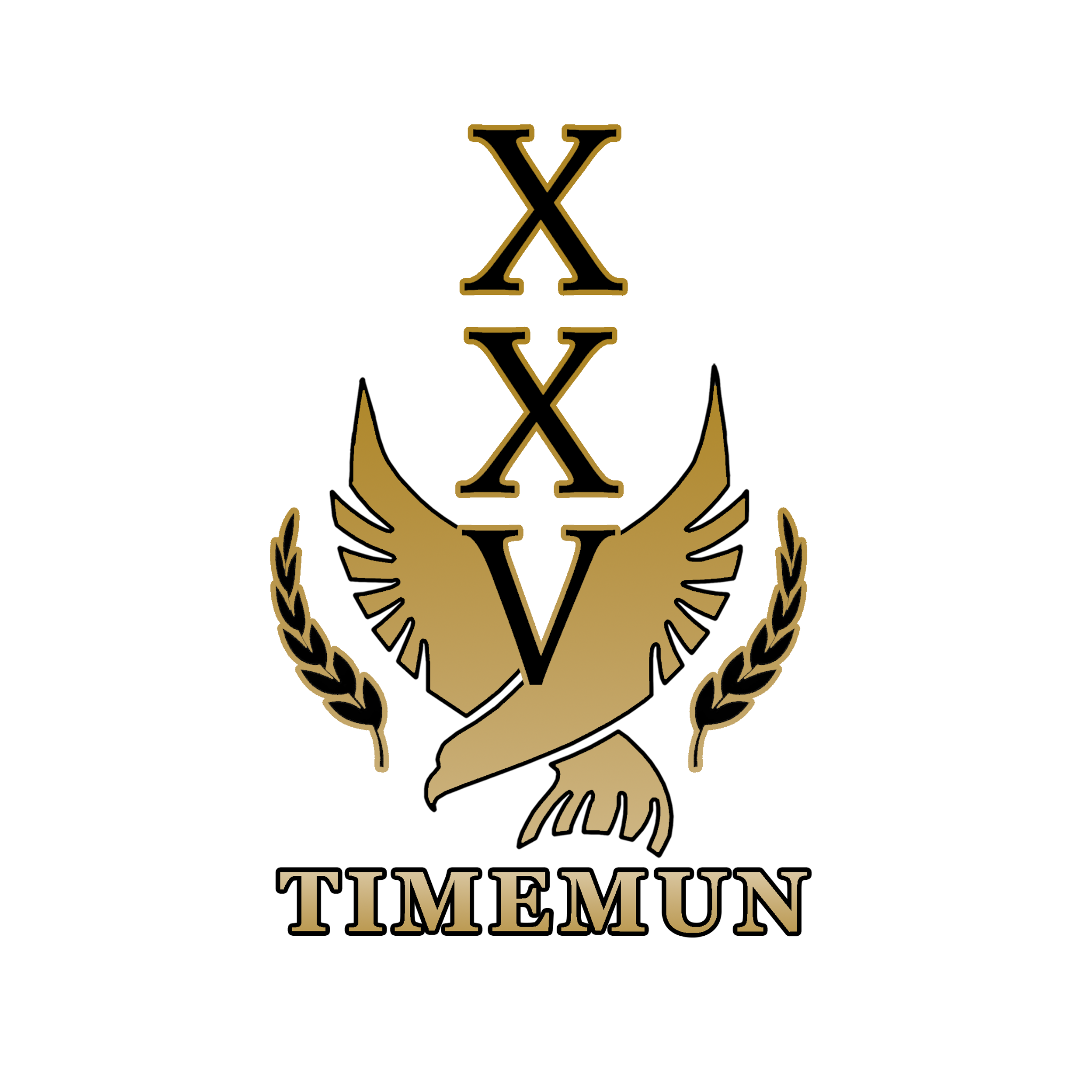 Outstanding Delegate: 
Sri Lanka
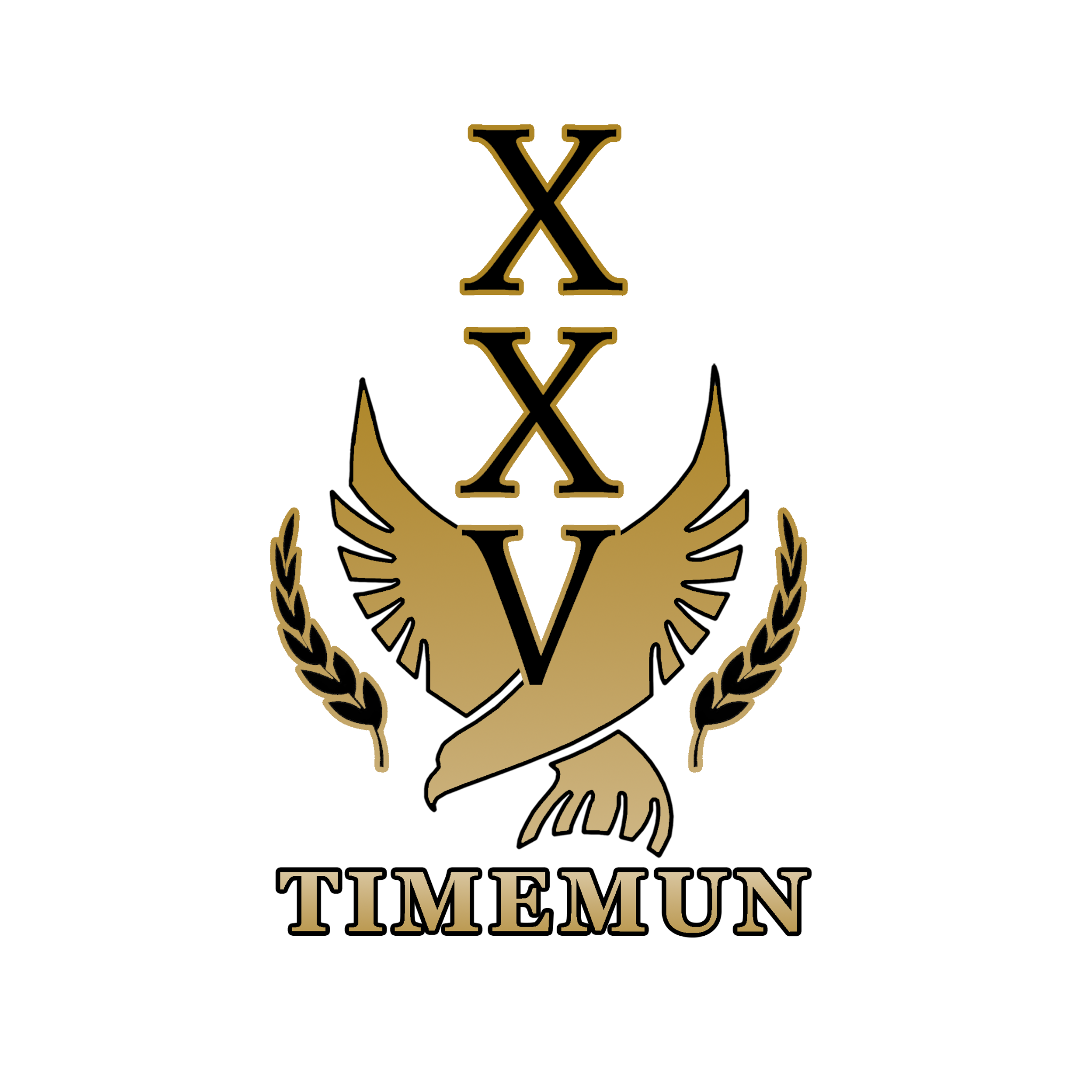 Best Delegate: 
Romania
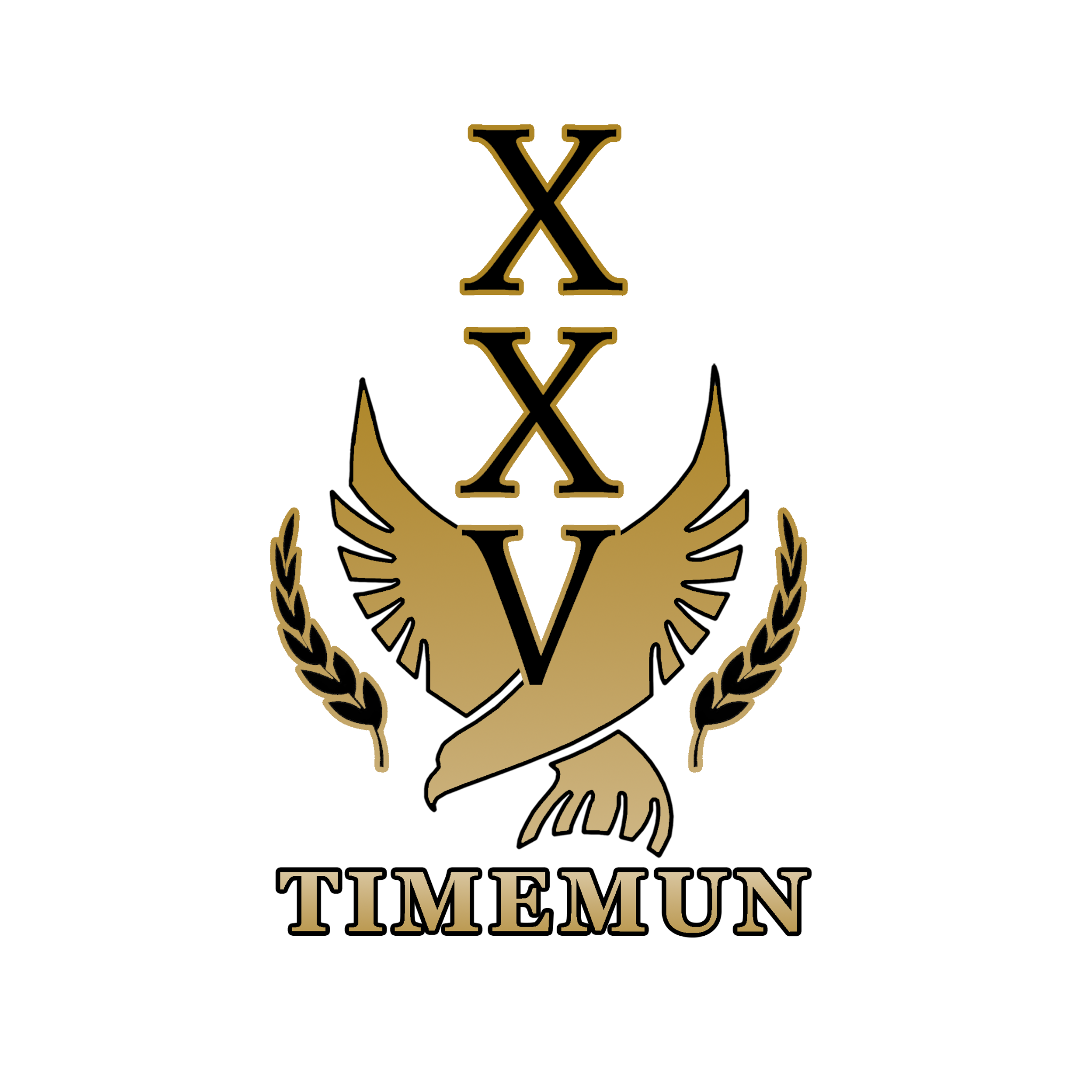 NATO
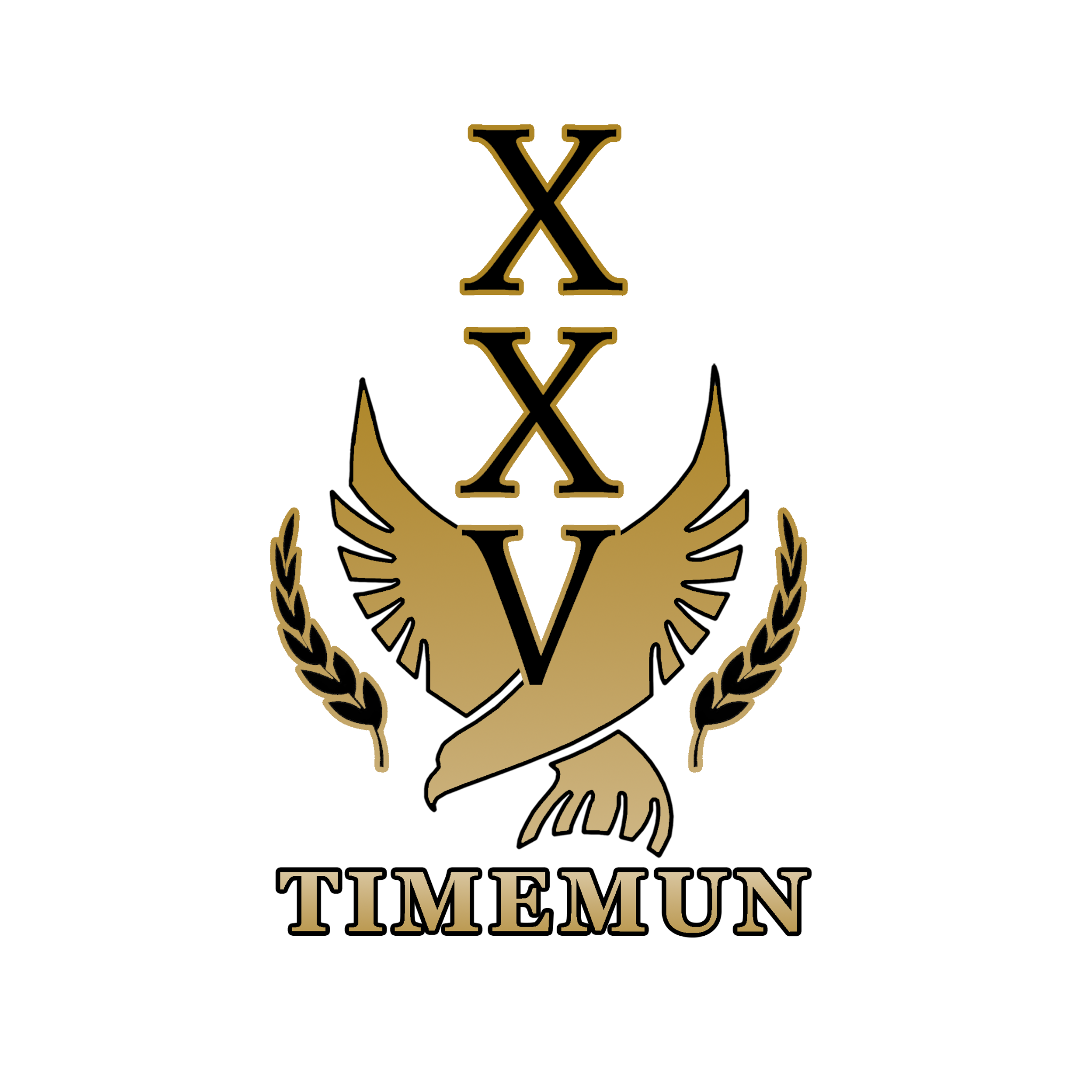 Outstanding Delegate: 
Hungary
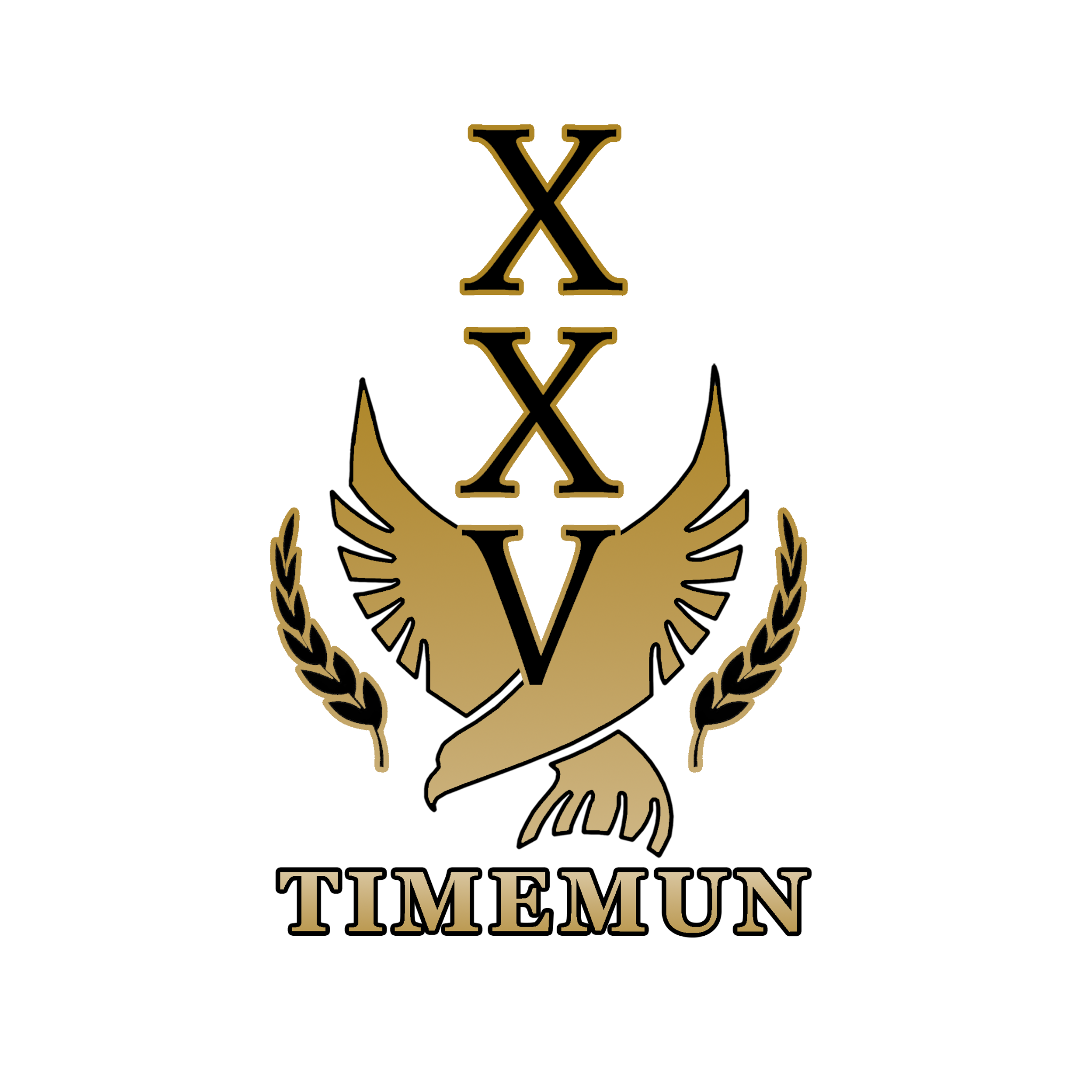 Outstanding Delegate: 
Turkiye
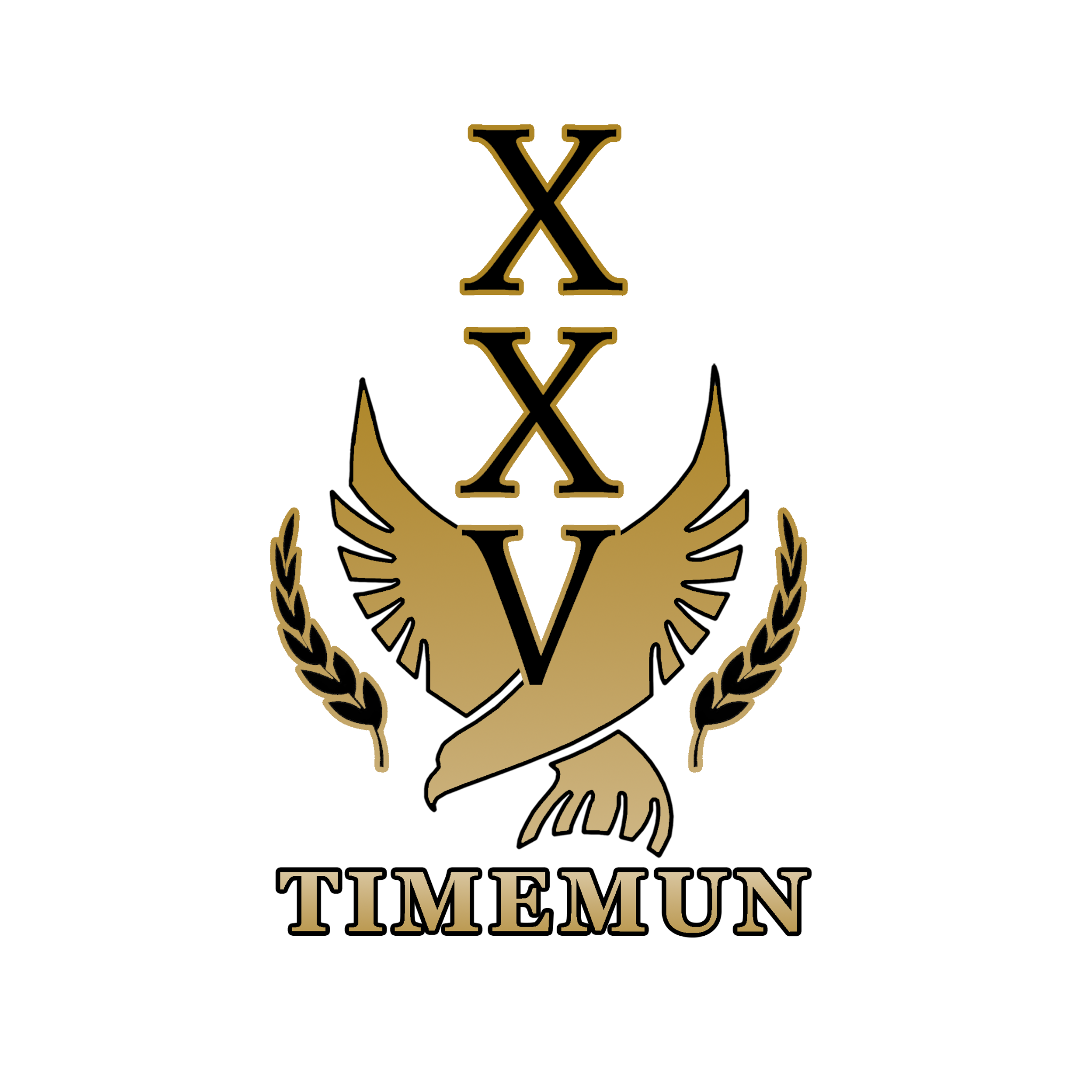 Outstanding Delegate: 
Portugal
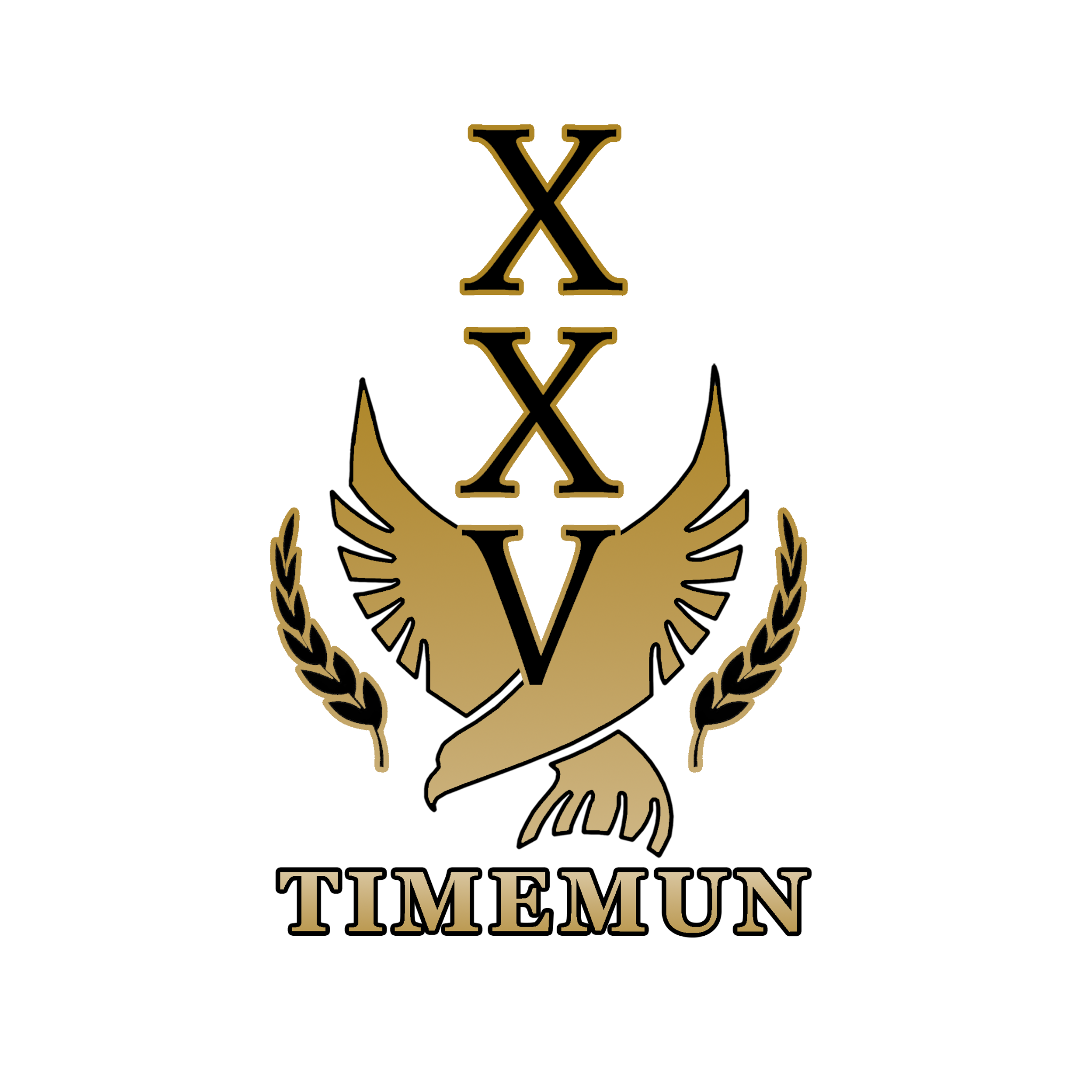 Best Delegate: 
Spain
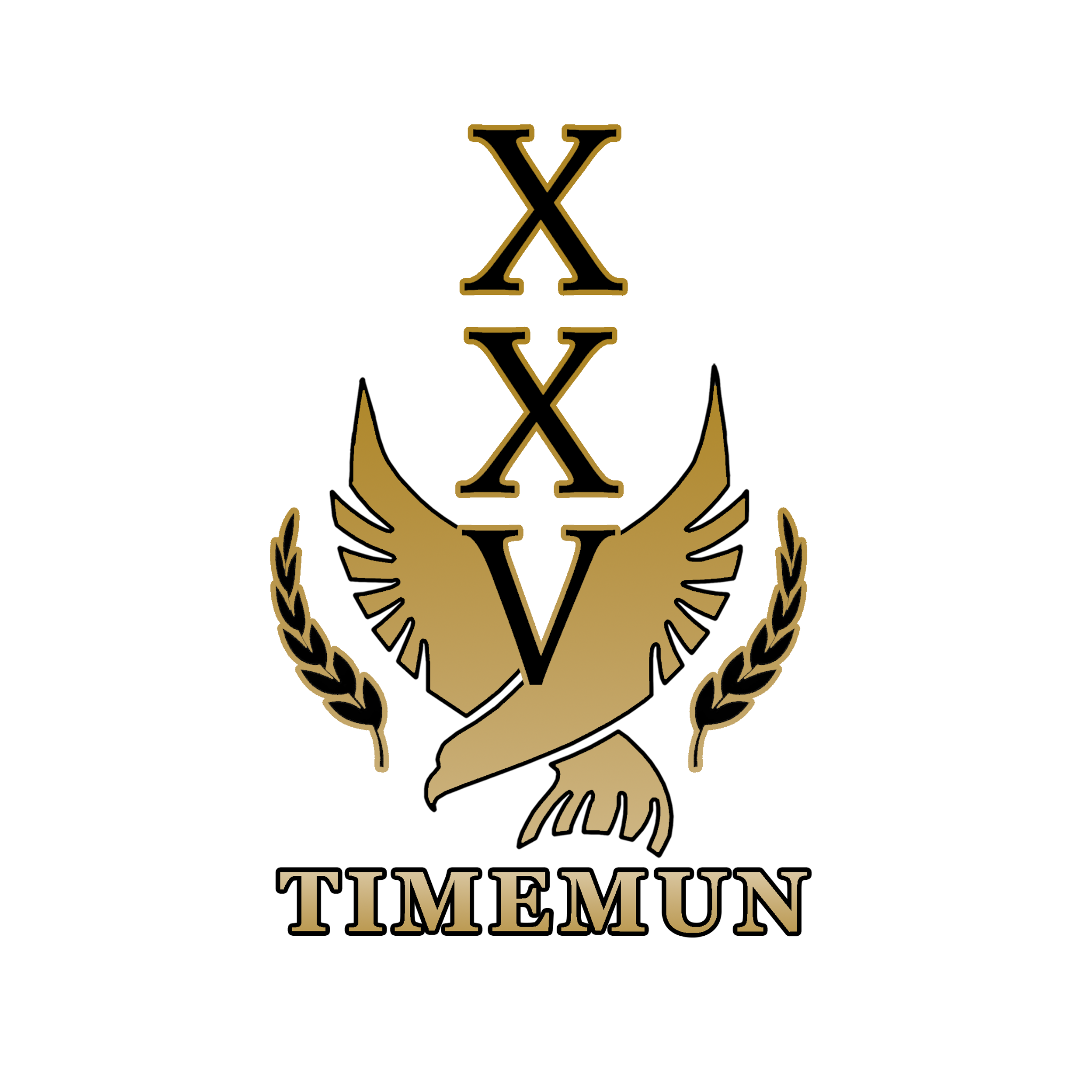 US Senate
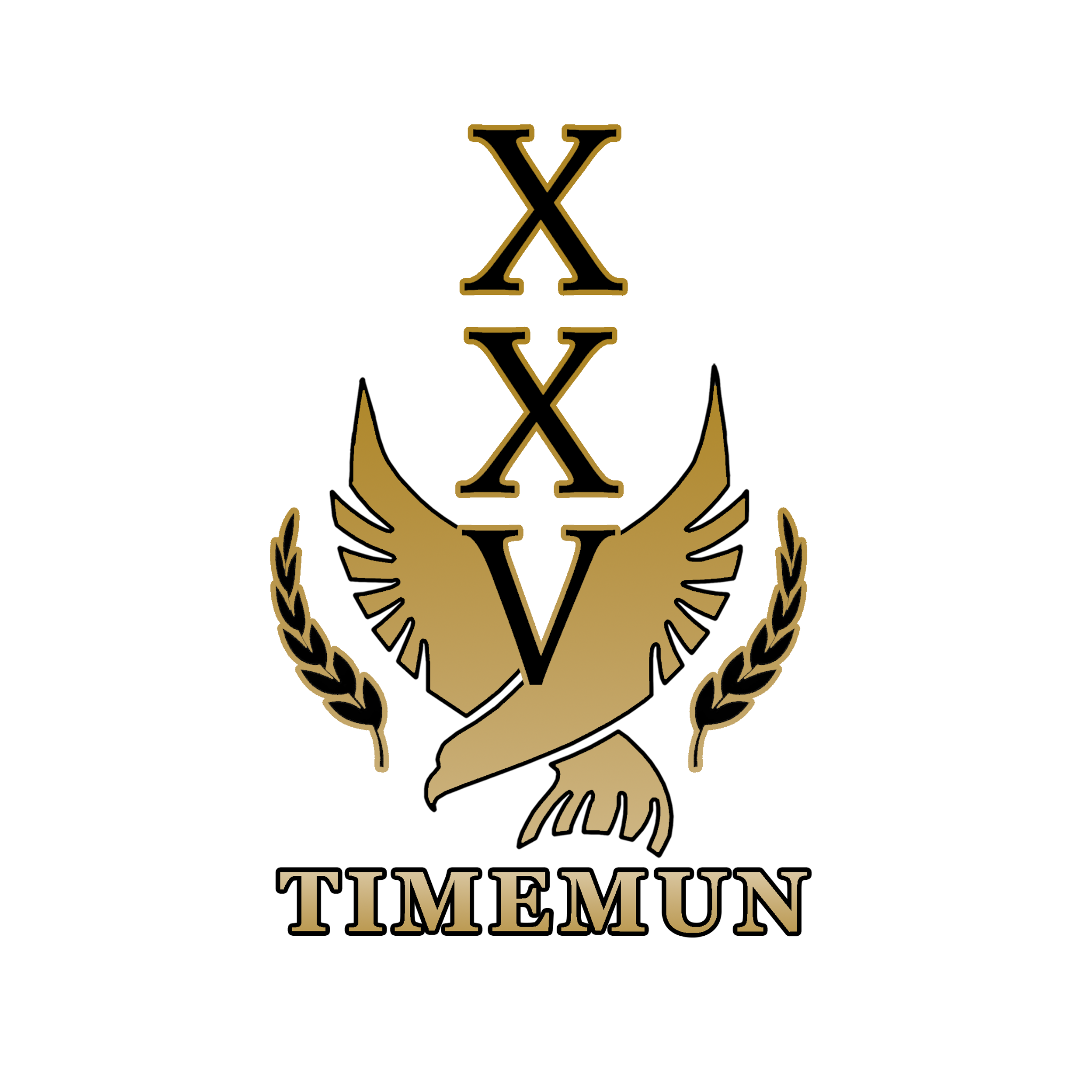 Outstanding Delegate: 
Ted Cruz
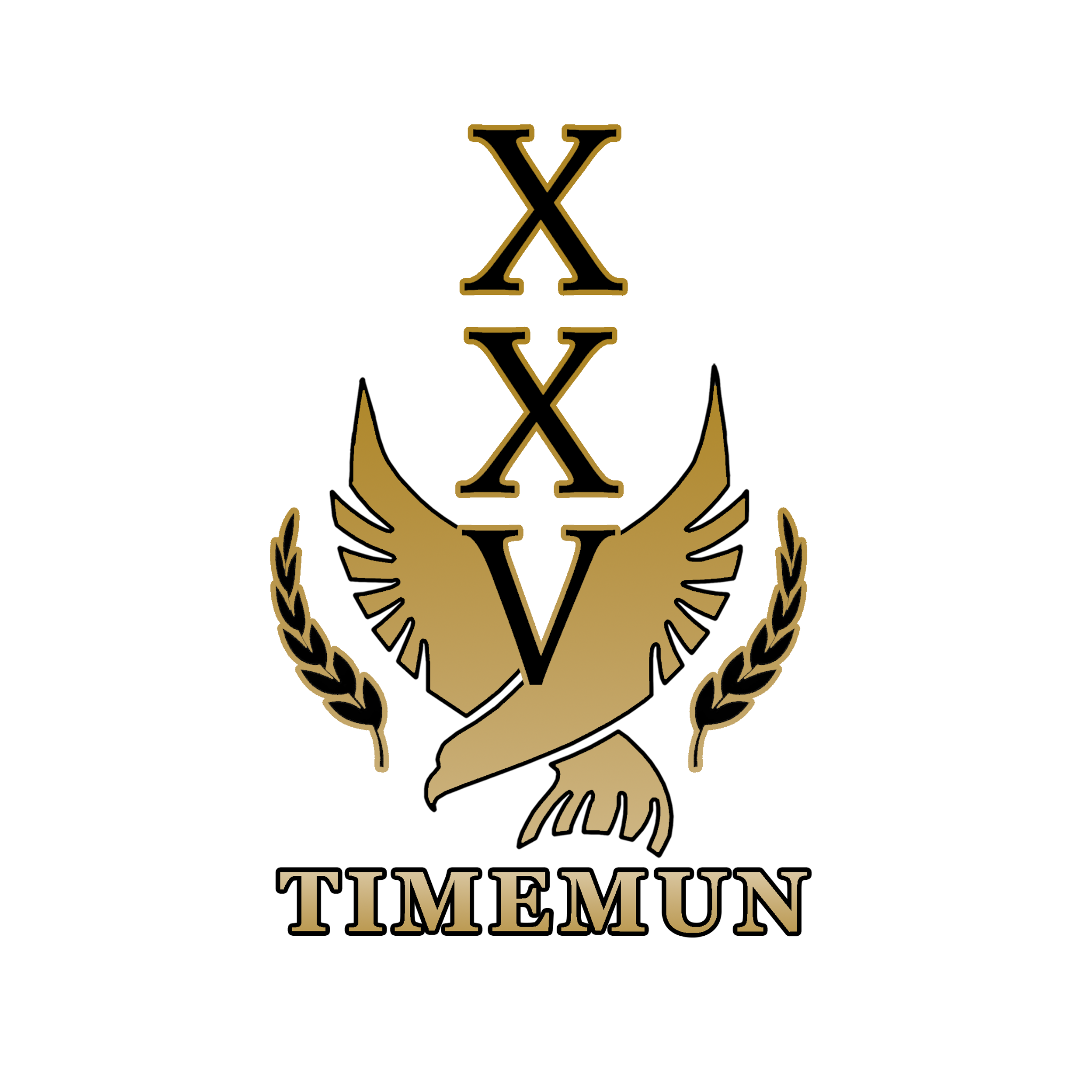 Outstanding Delegate: 
John Thune
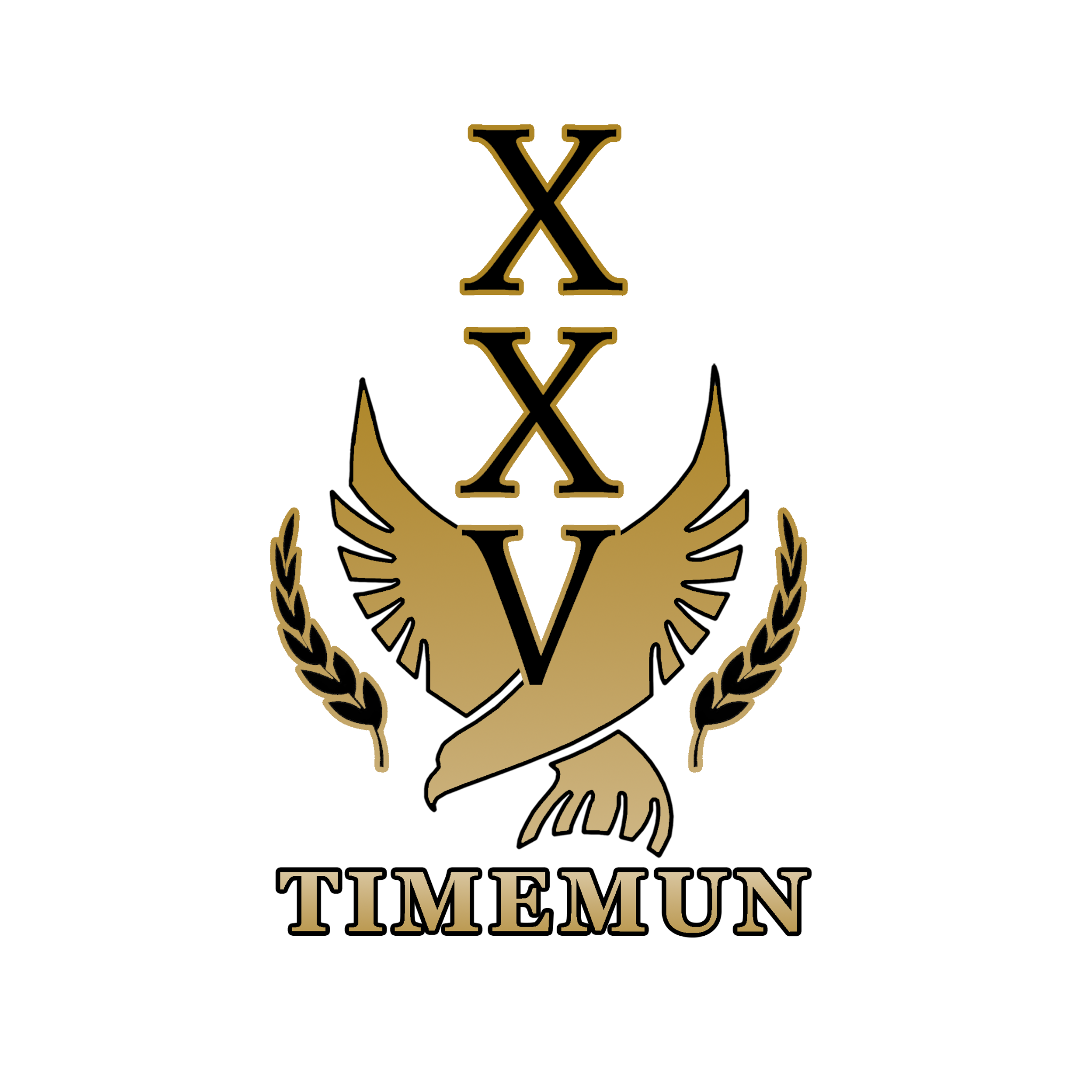 Outstanding Delegate: 
Elizabeth Warren
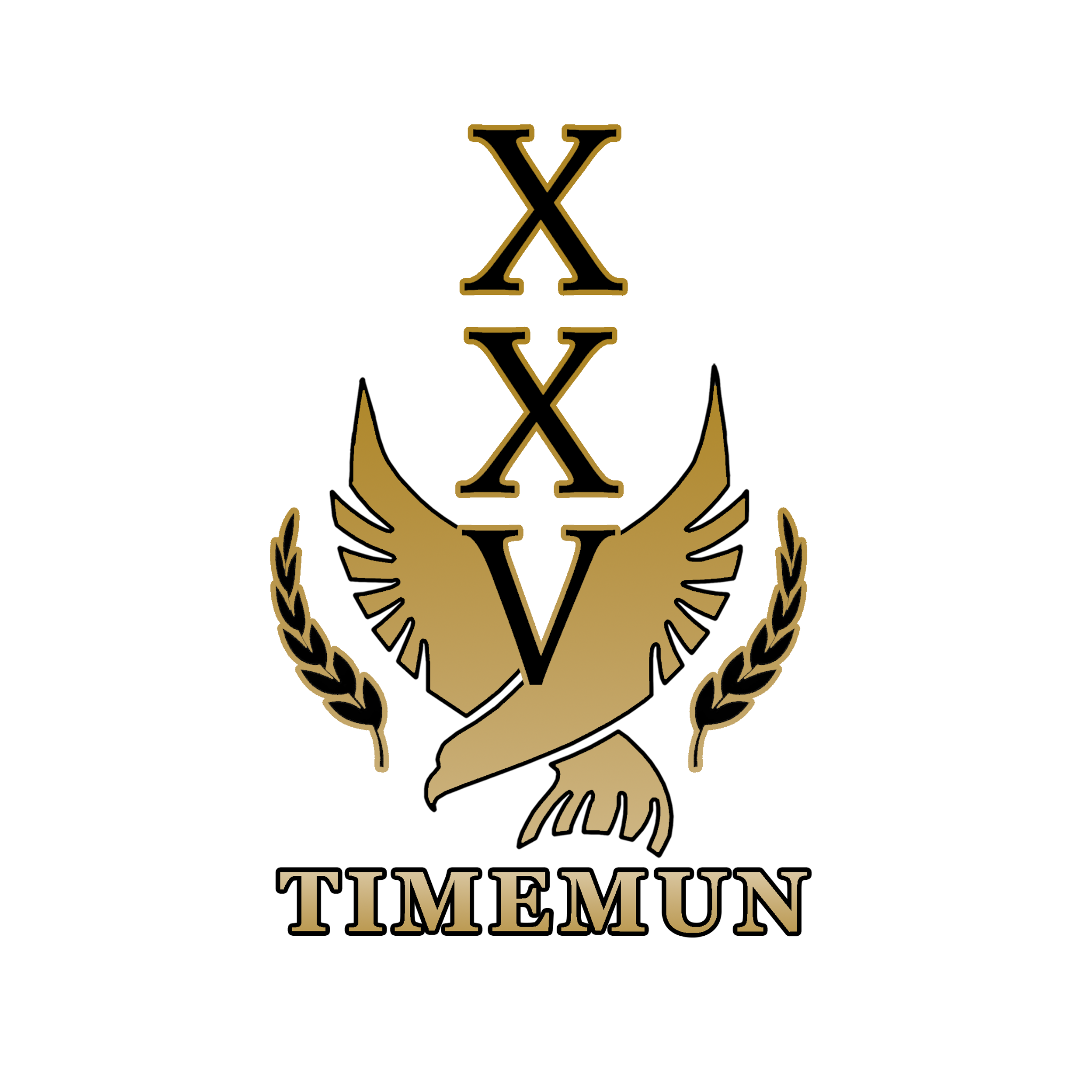 Best Delegate: 
Debbie Stabenow
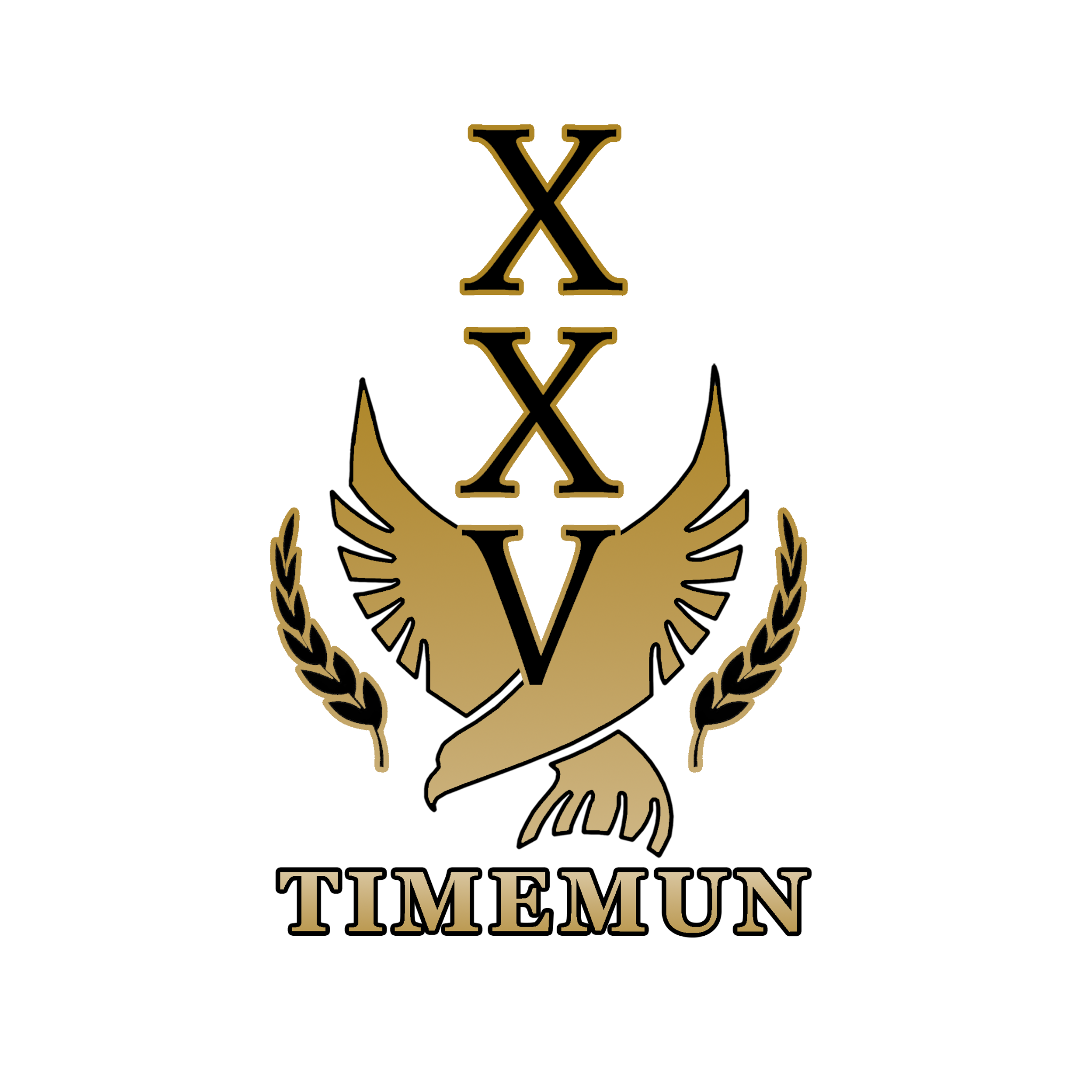 SRC
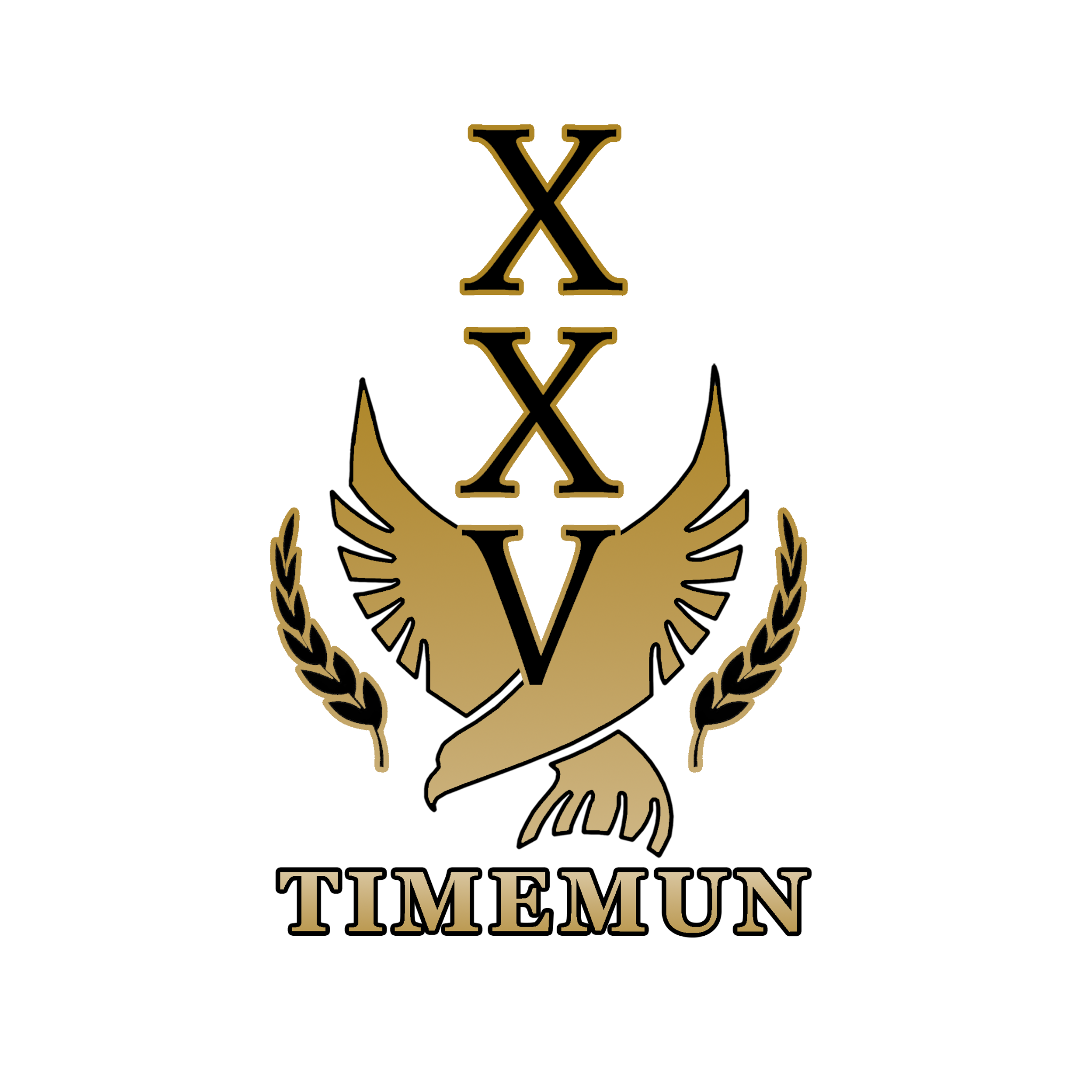 Outstanding Delegate: 
Switzerland
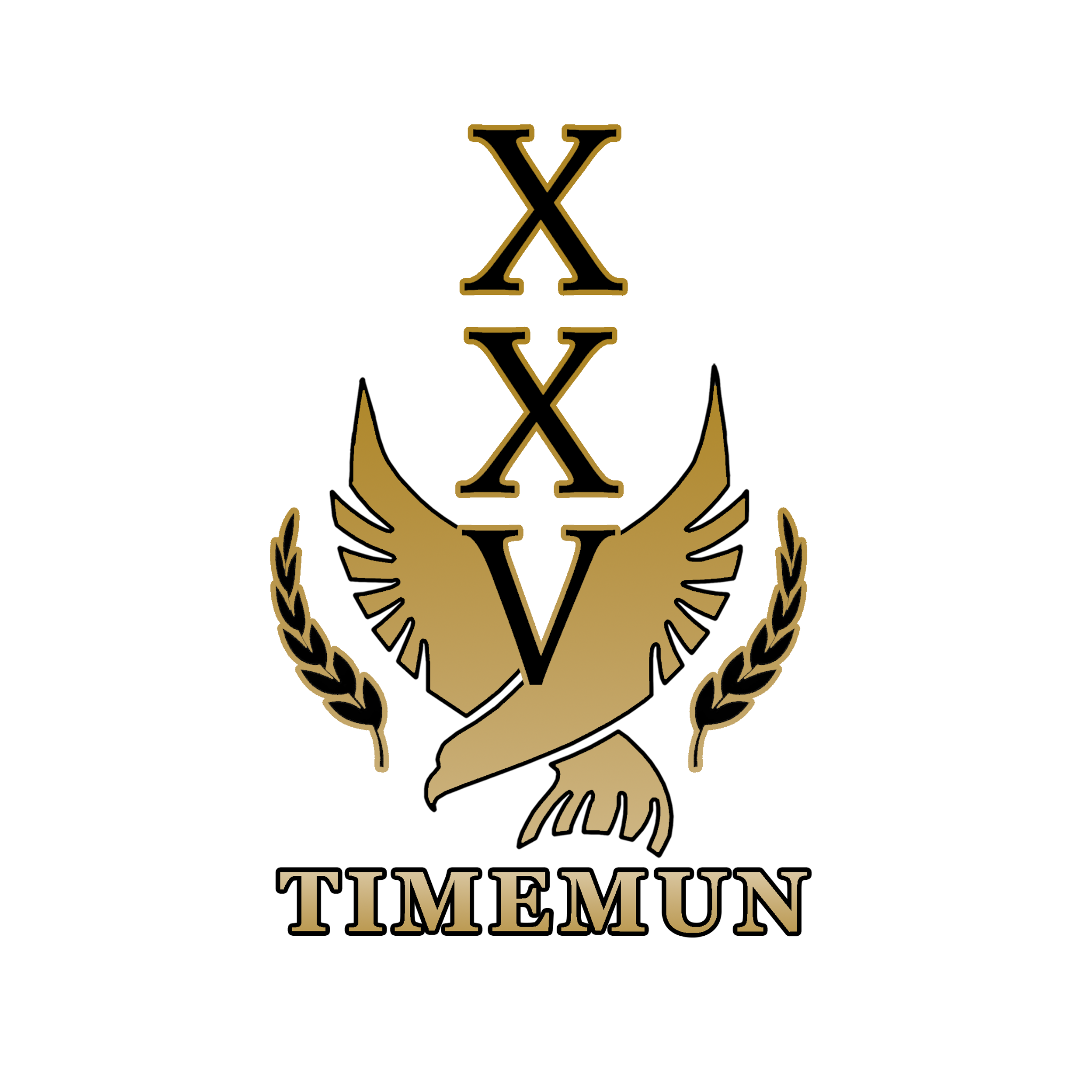 Outstanding Delegate: 
Germany
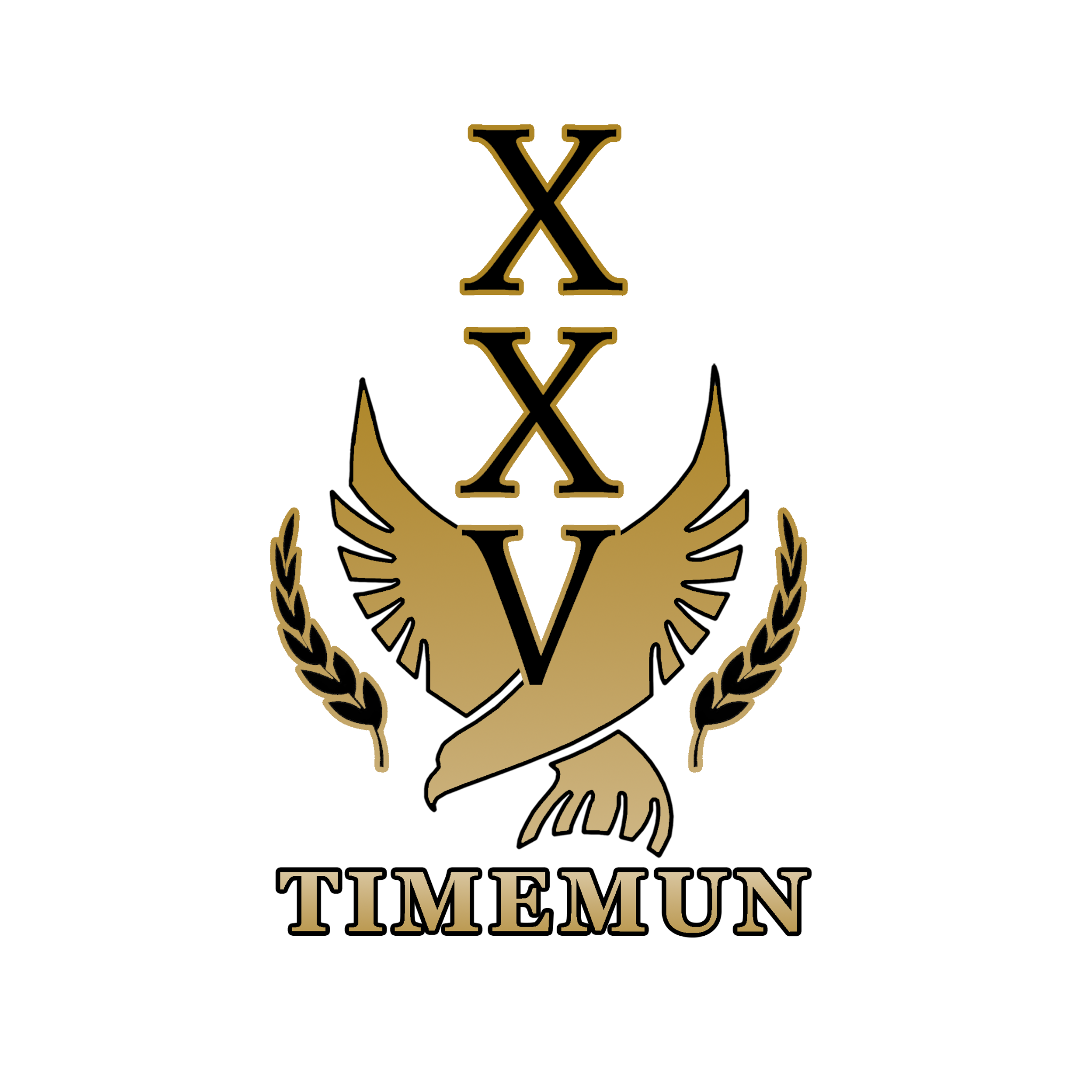 Outstanding Delegate: 
Bahrain
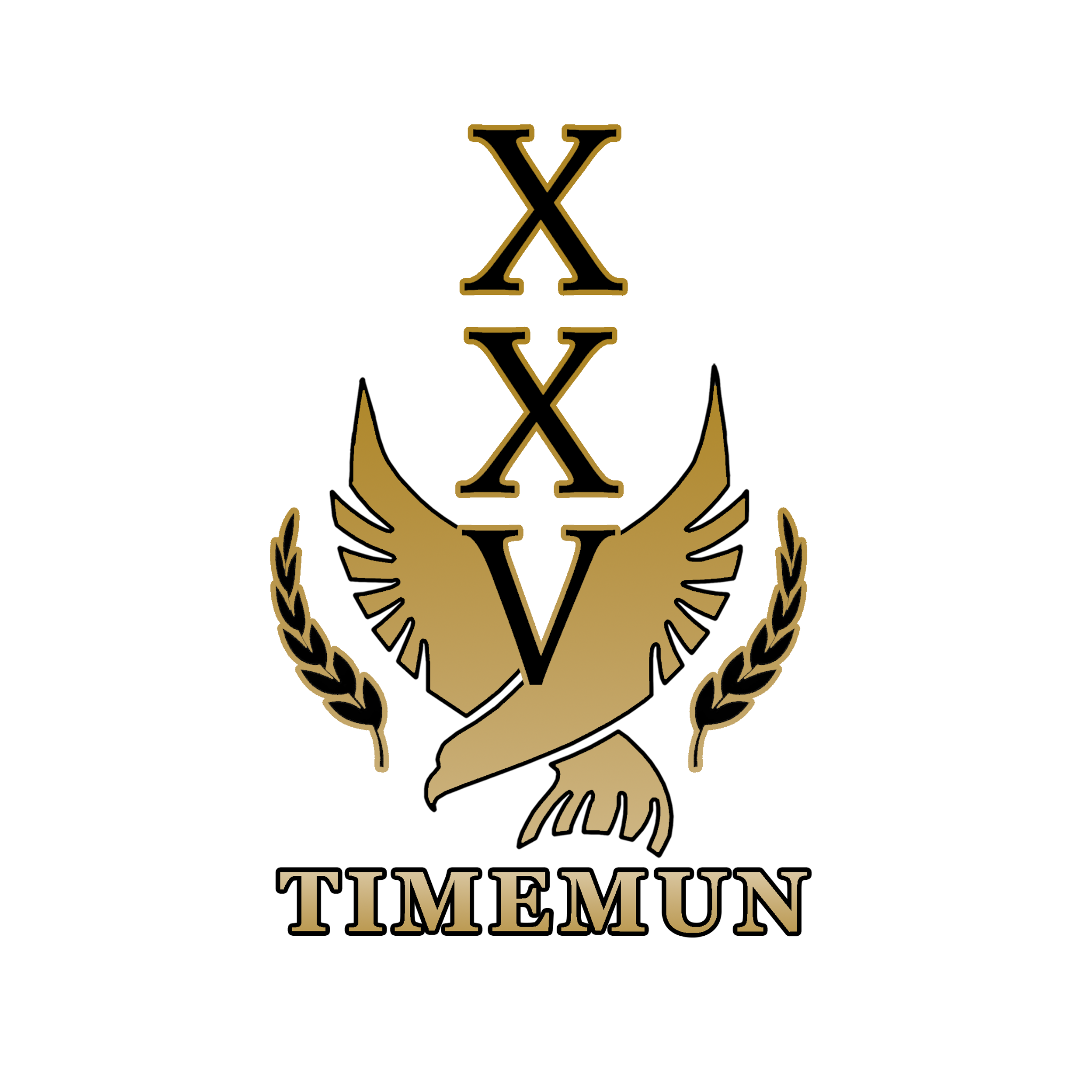 Best Delegate: 
Sweden
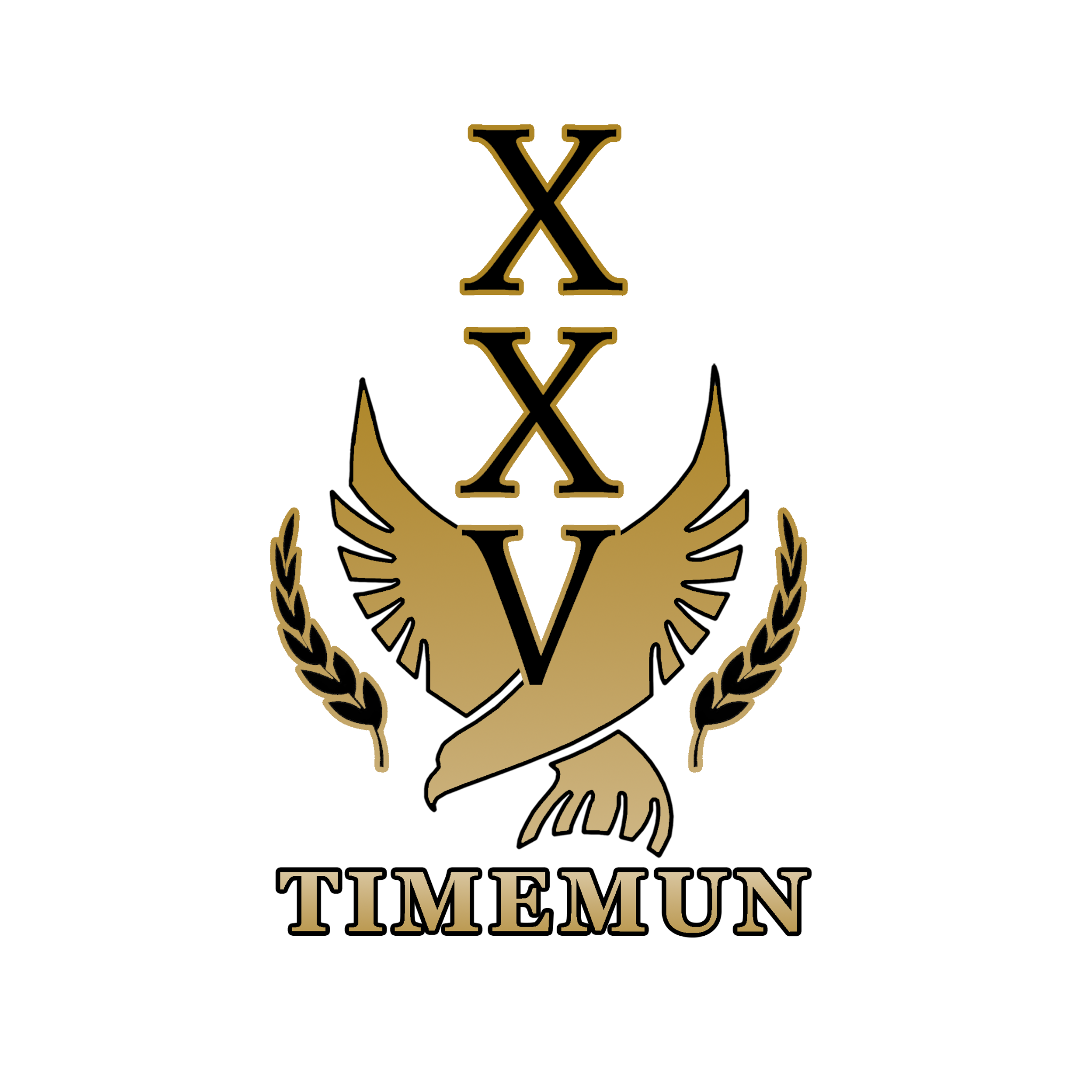 Security Council
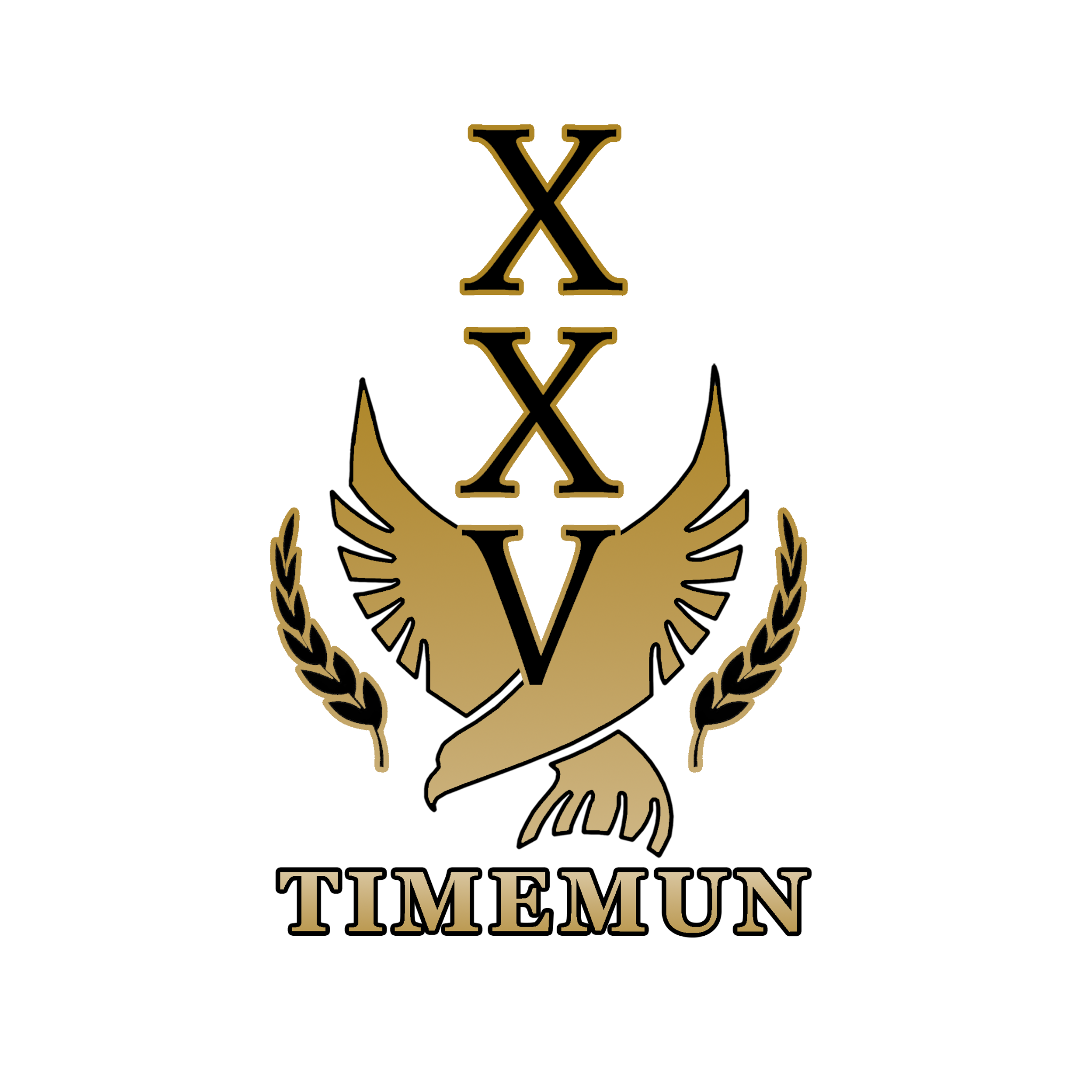 Outstanding Delegate: 
Sierra Leone
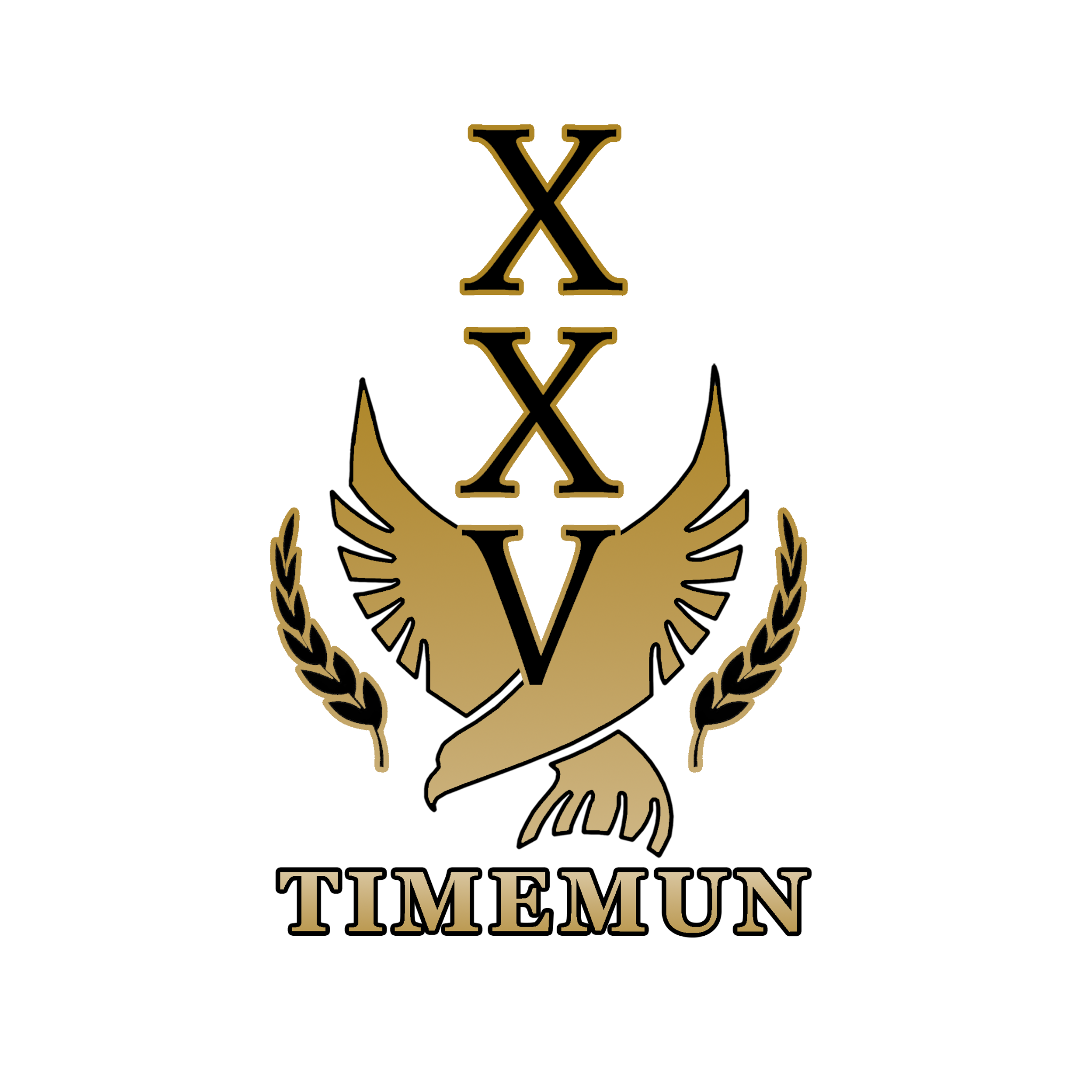 Outstanding Delegate: 
Russian Federation
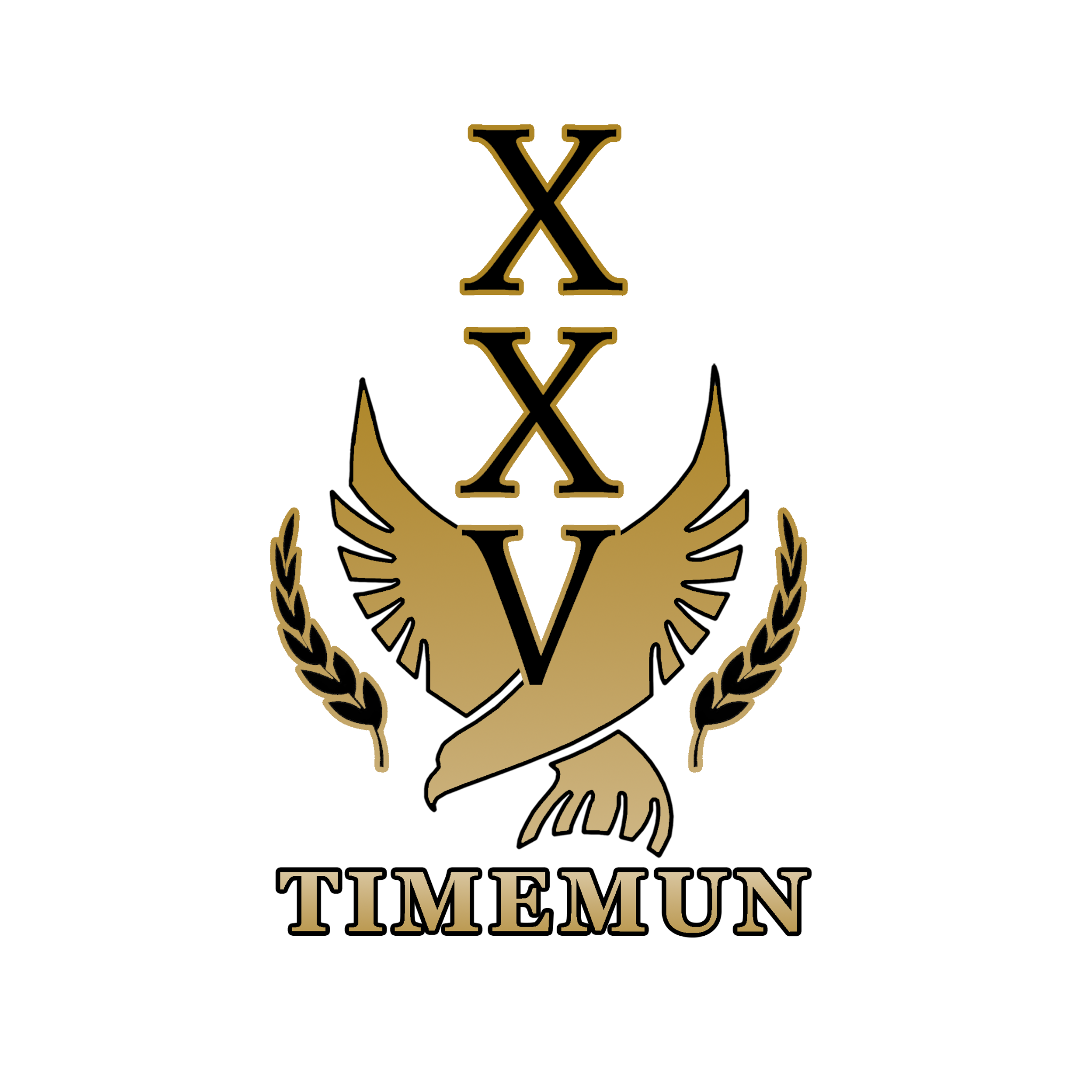 Outstanding Delegate: 
United Kingdom
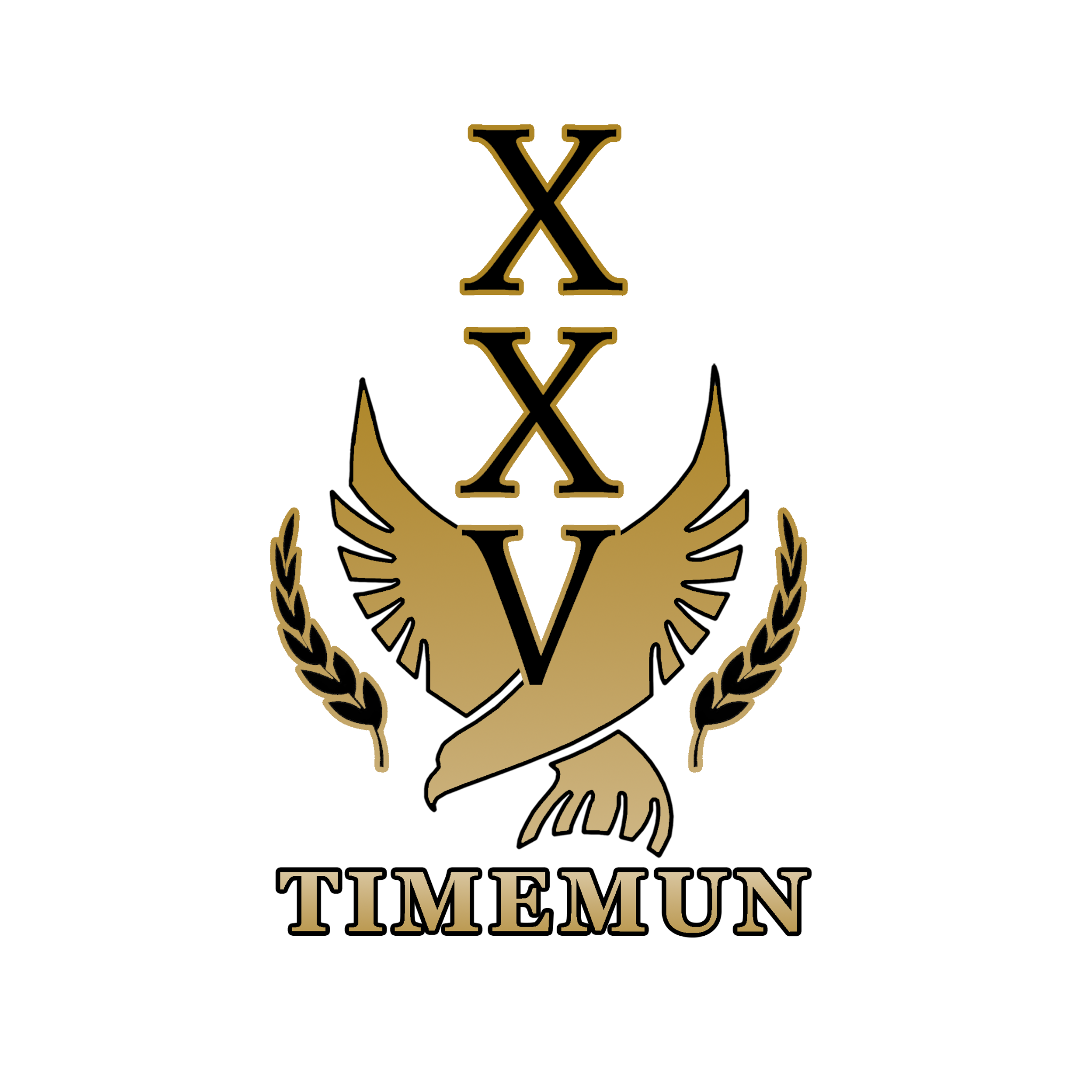 Best Delegate: 
United States
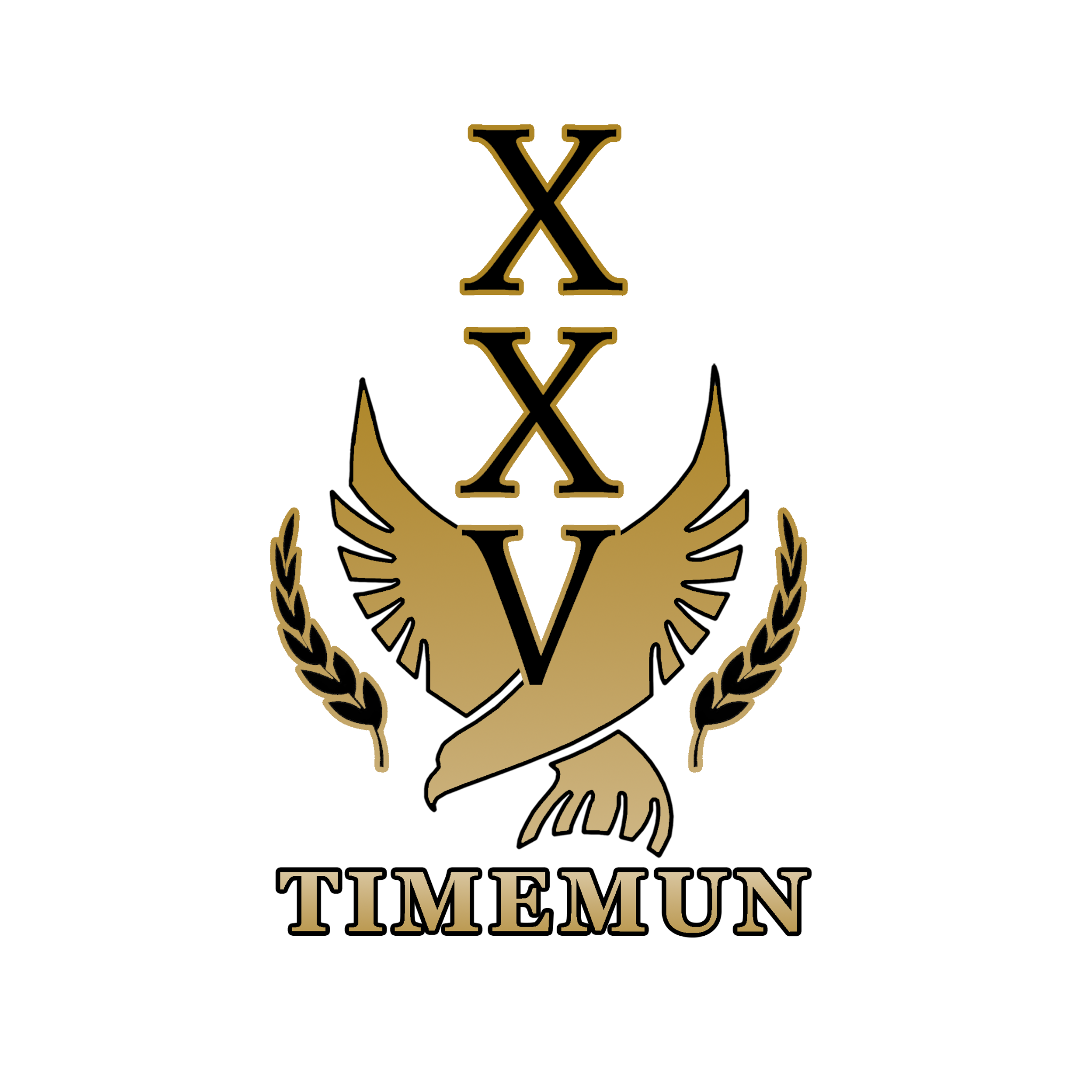 HSC
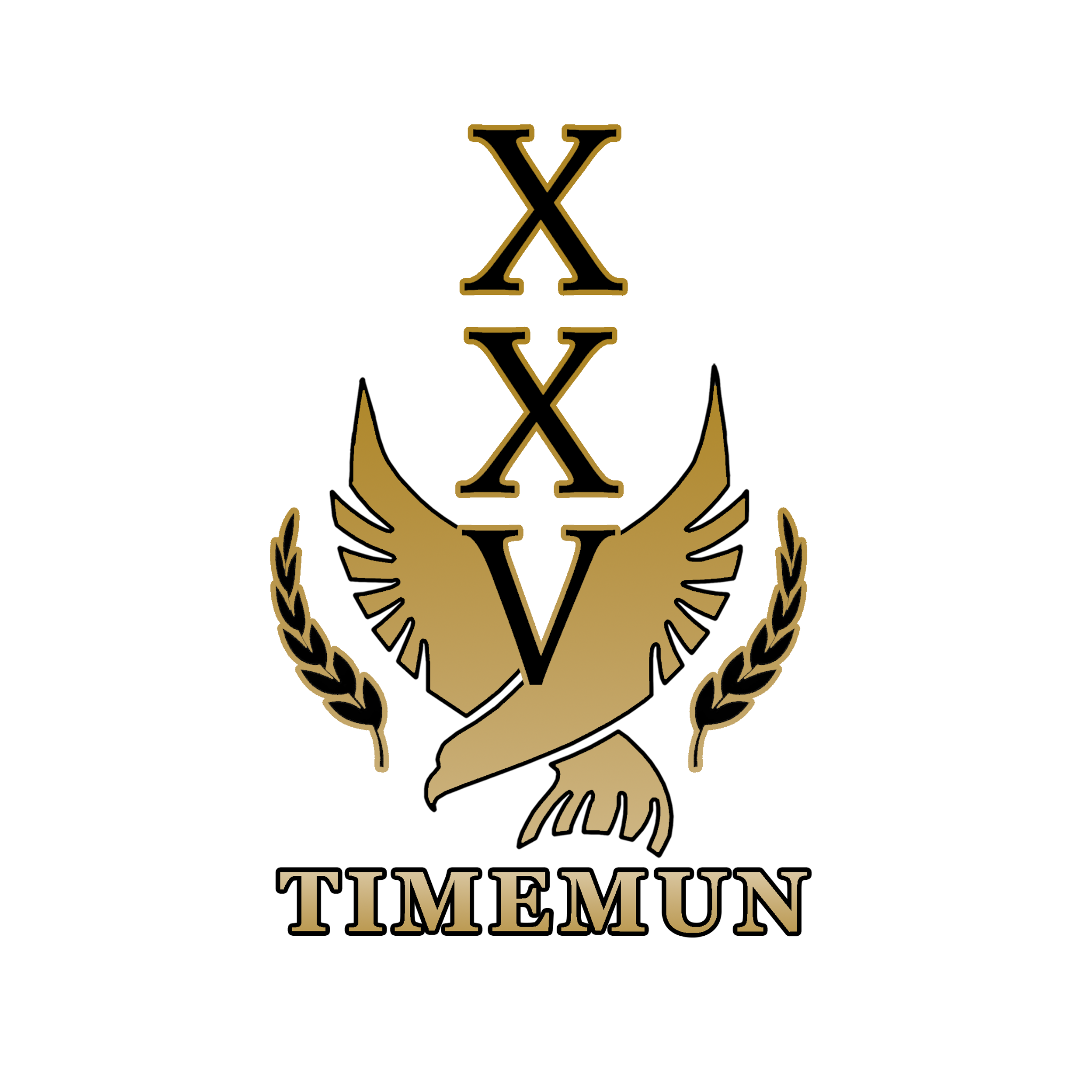 Outstanding Delegate: 
Brazil
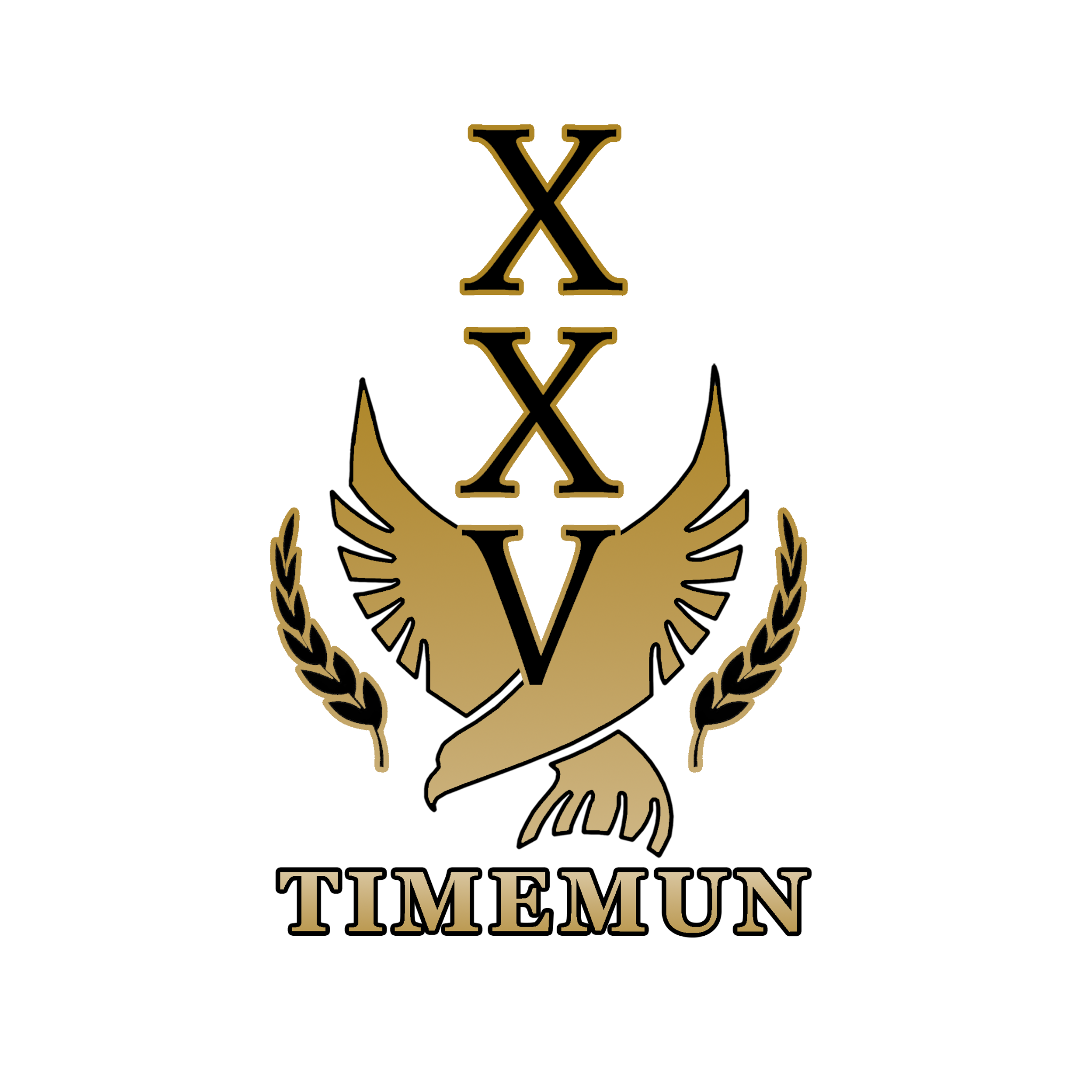 Outstanding Delegate: 
Rwanda
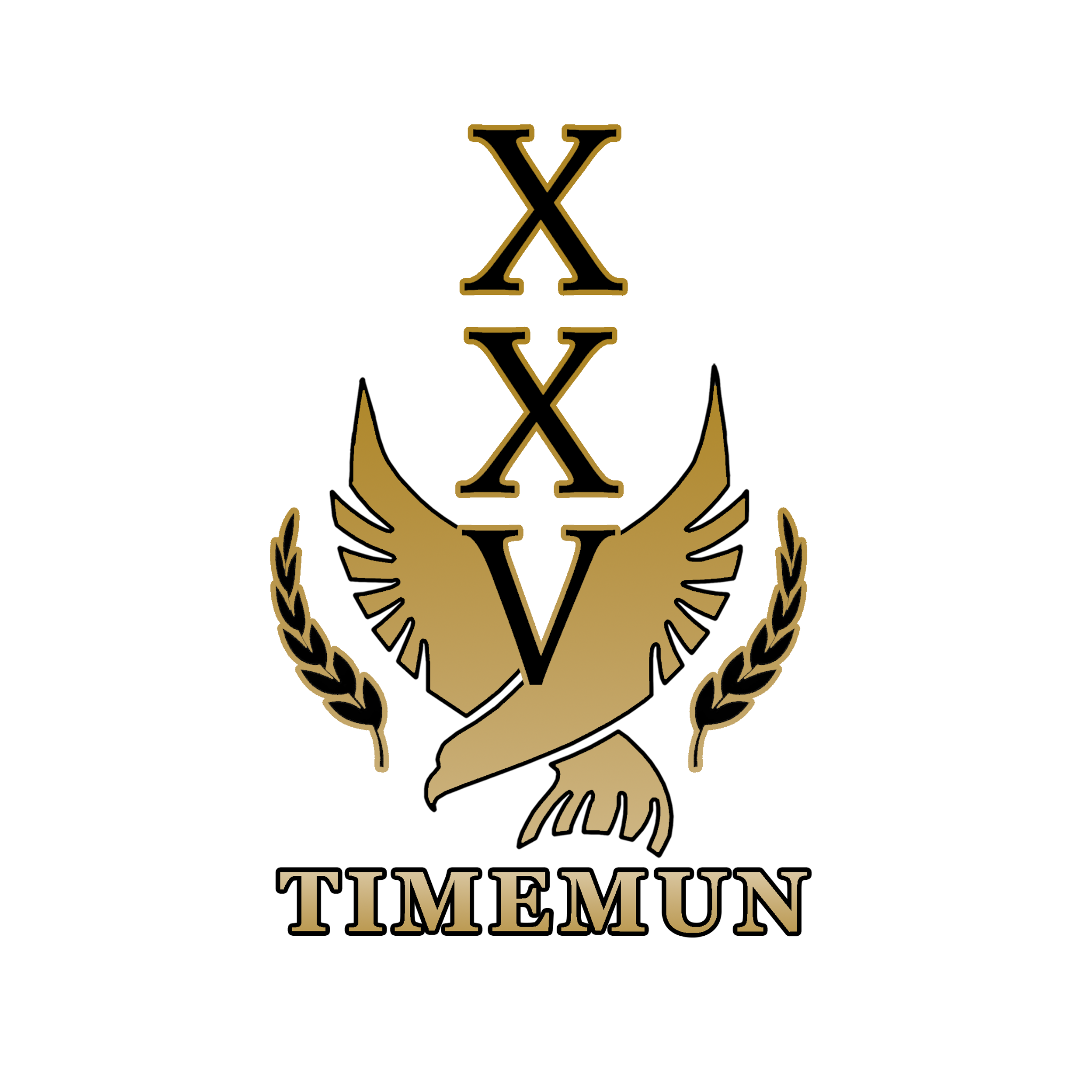 Outstanding Delegate: 
Spain
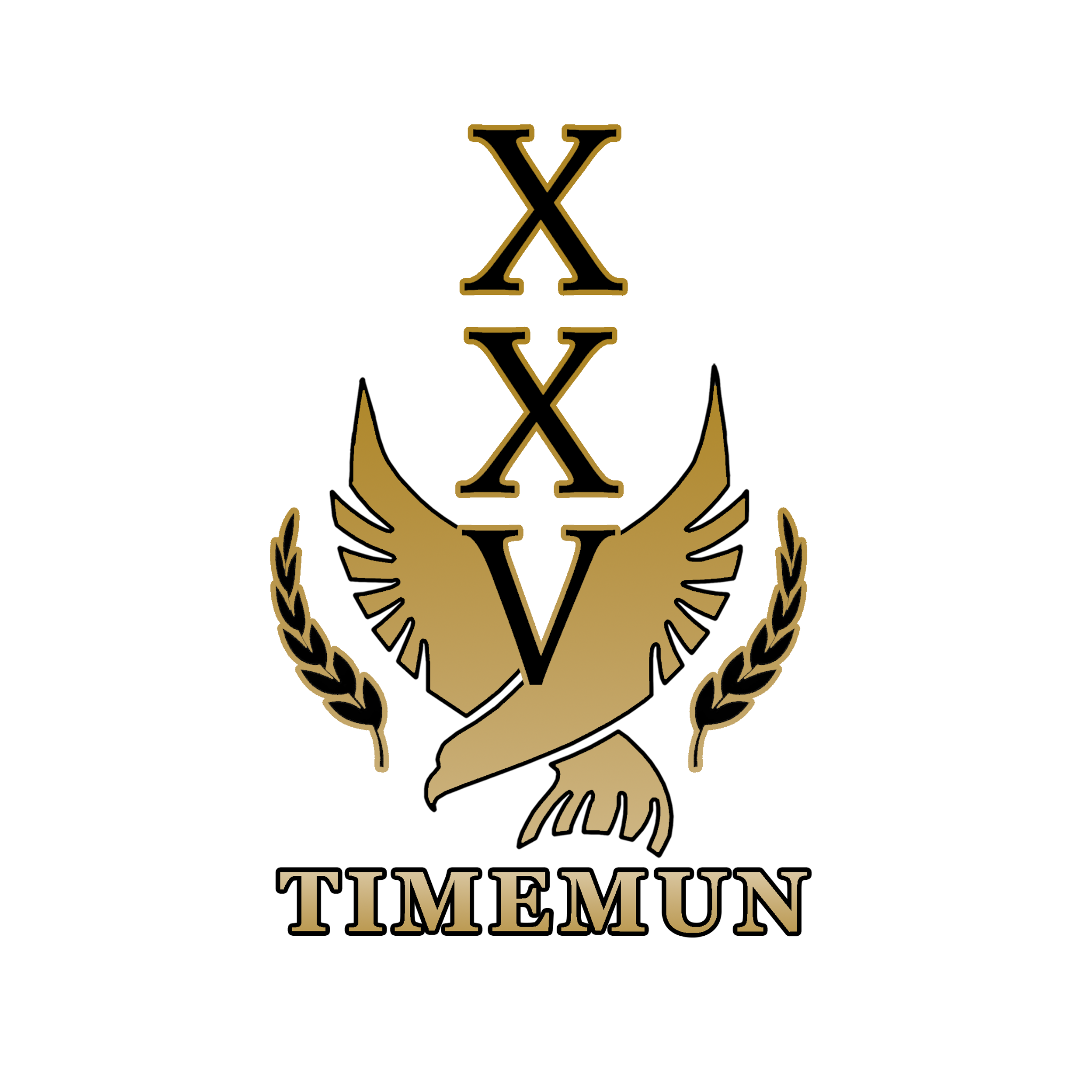 Best Delegate: 
Djibouti
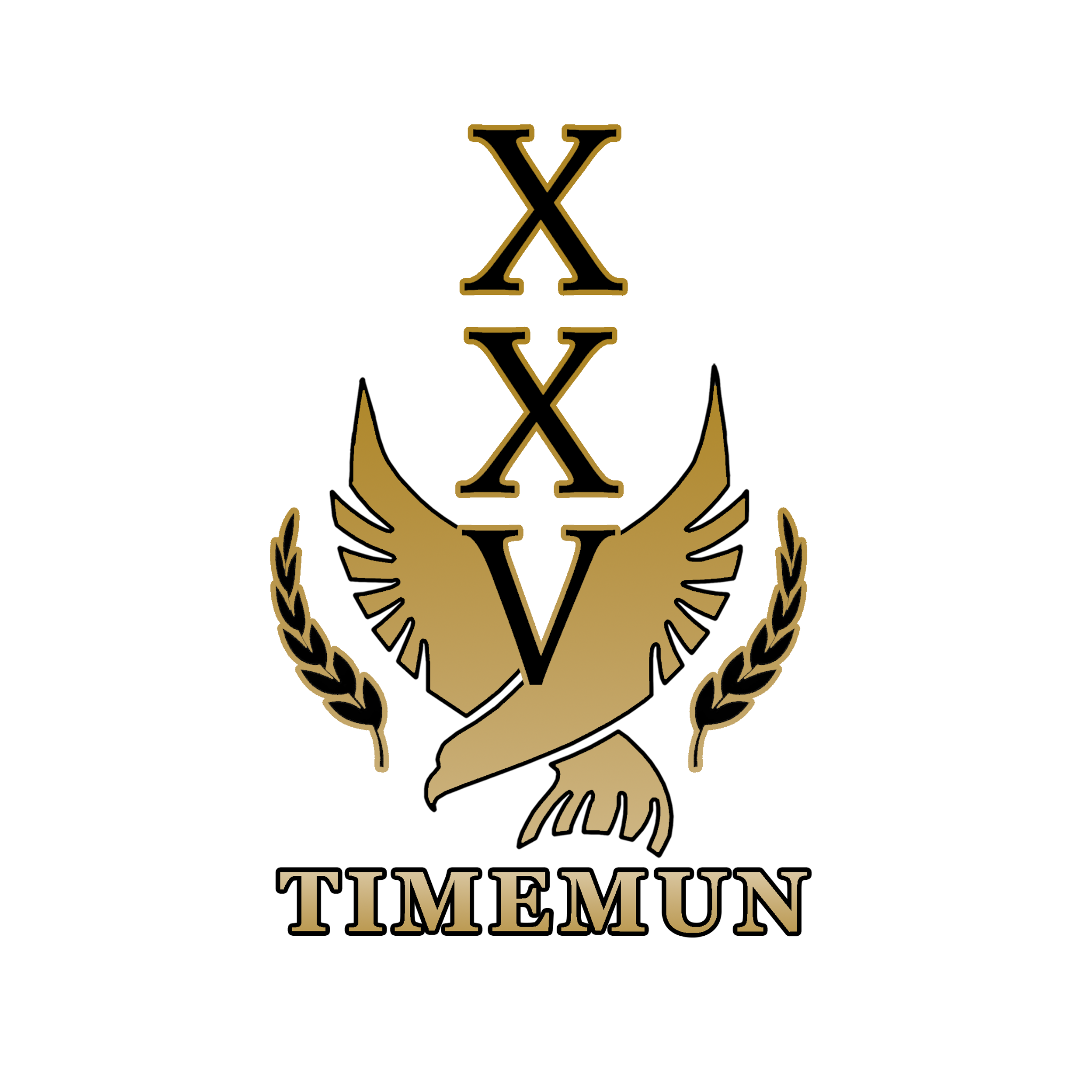 CRISIS: Percy Jackson
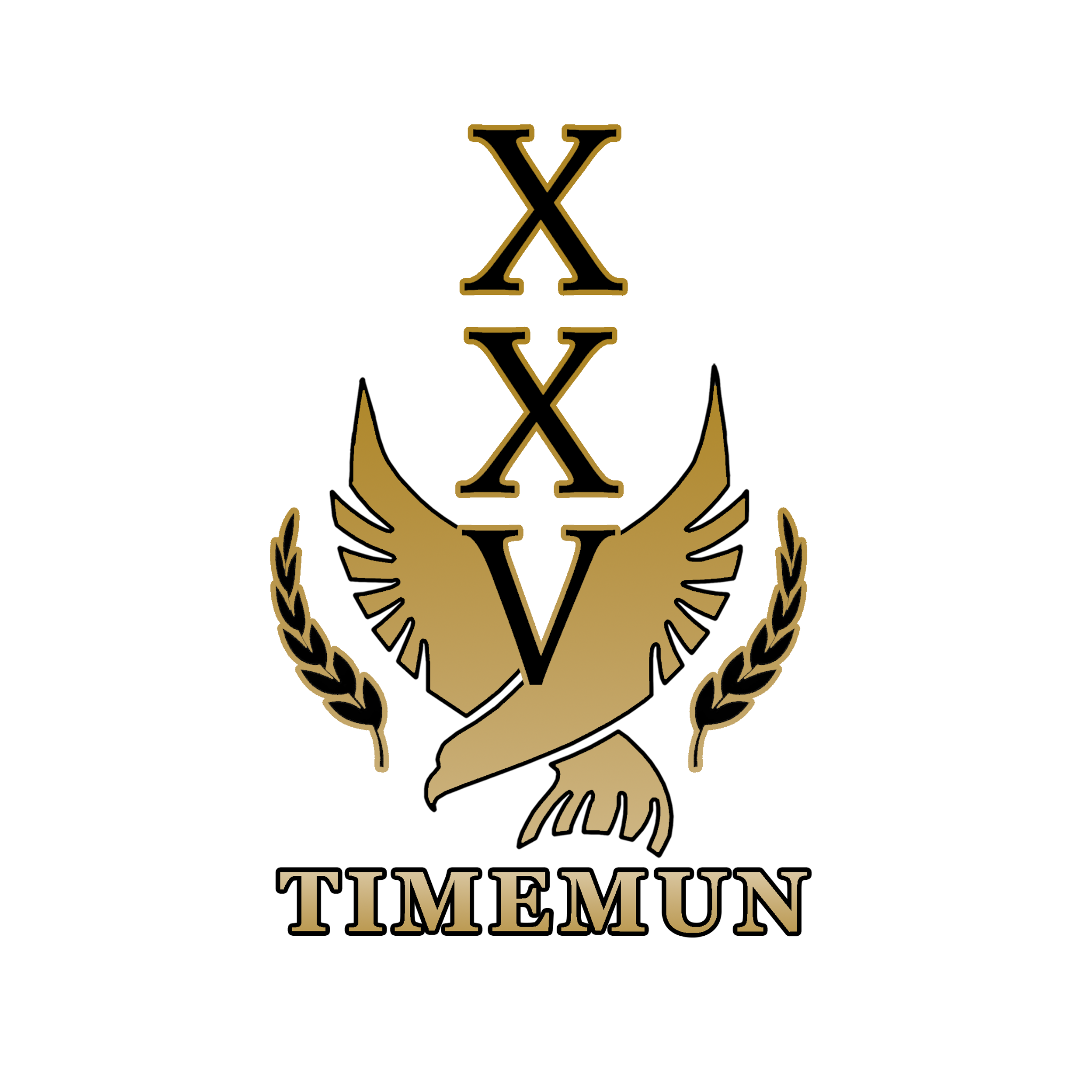 Outstanding Delegate: 
Chiron
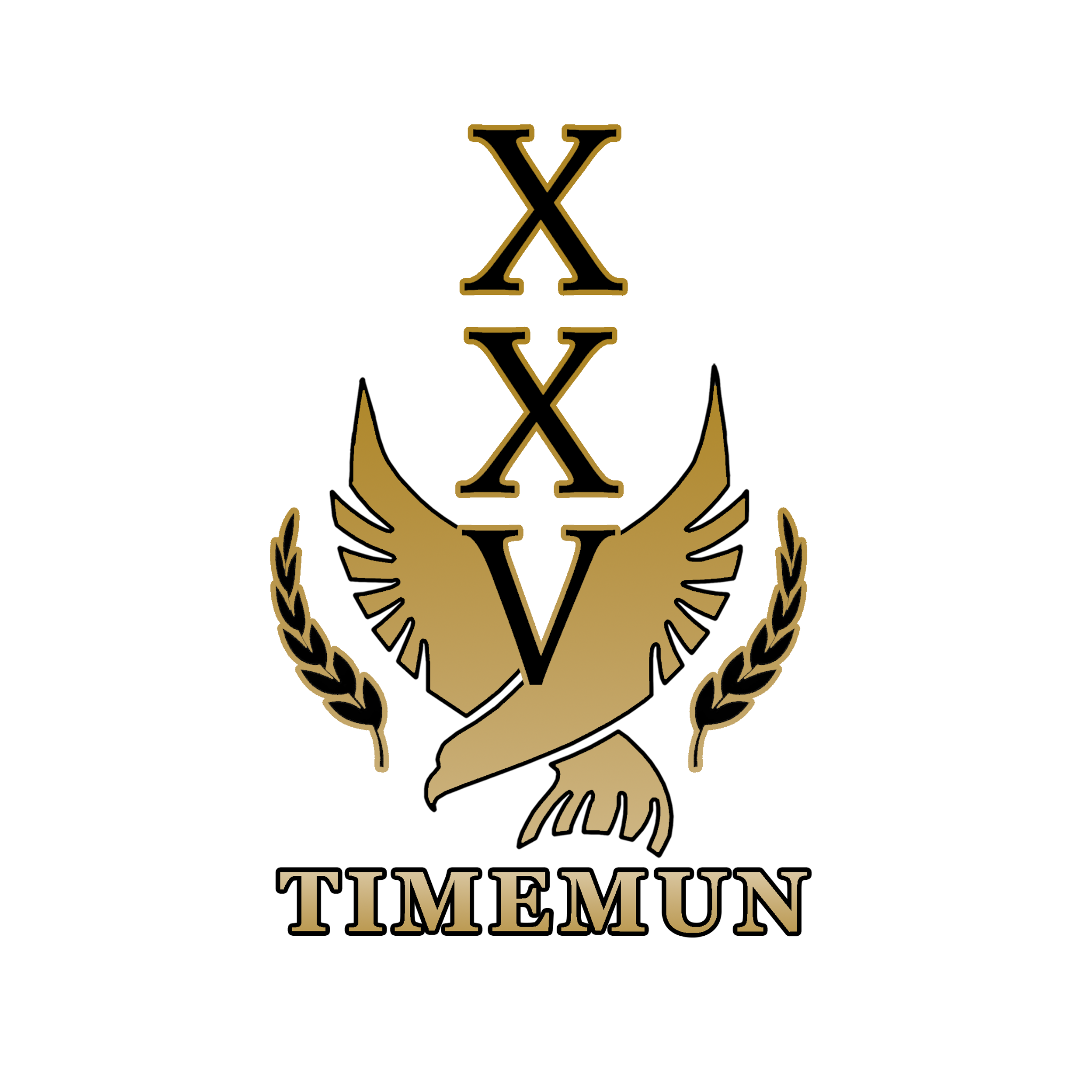 Outstanding Delegate: 
Pollux/Tyson
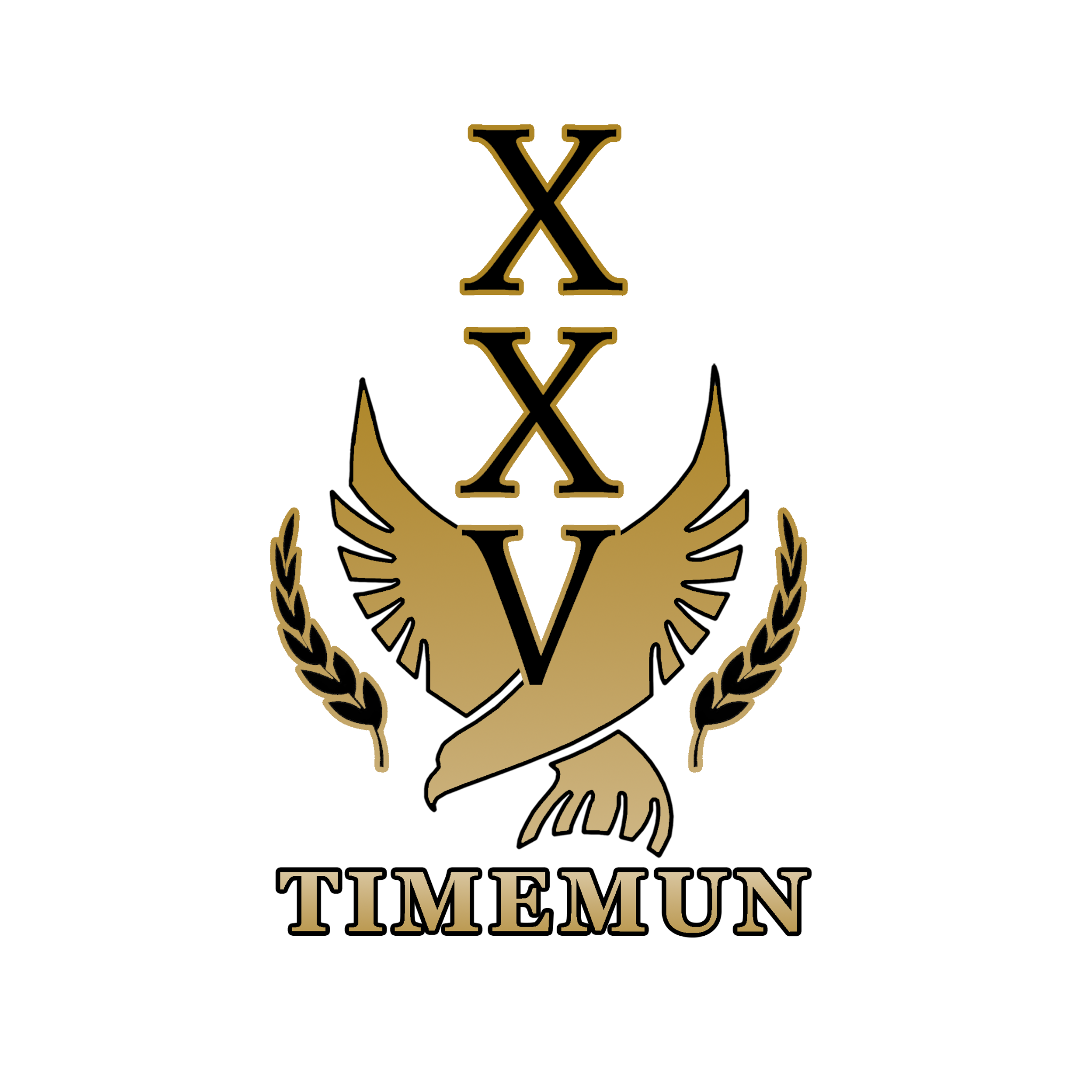 Outstanding Delegate: 
Grover Underwood
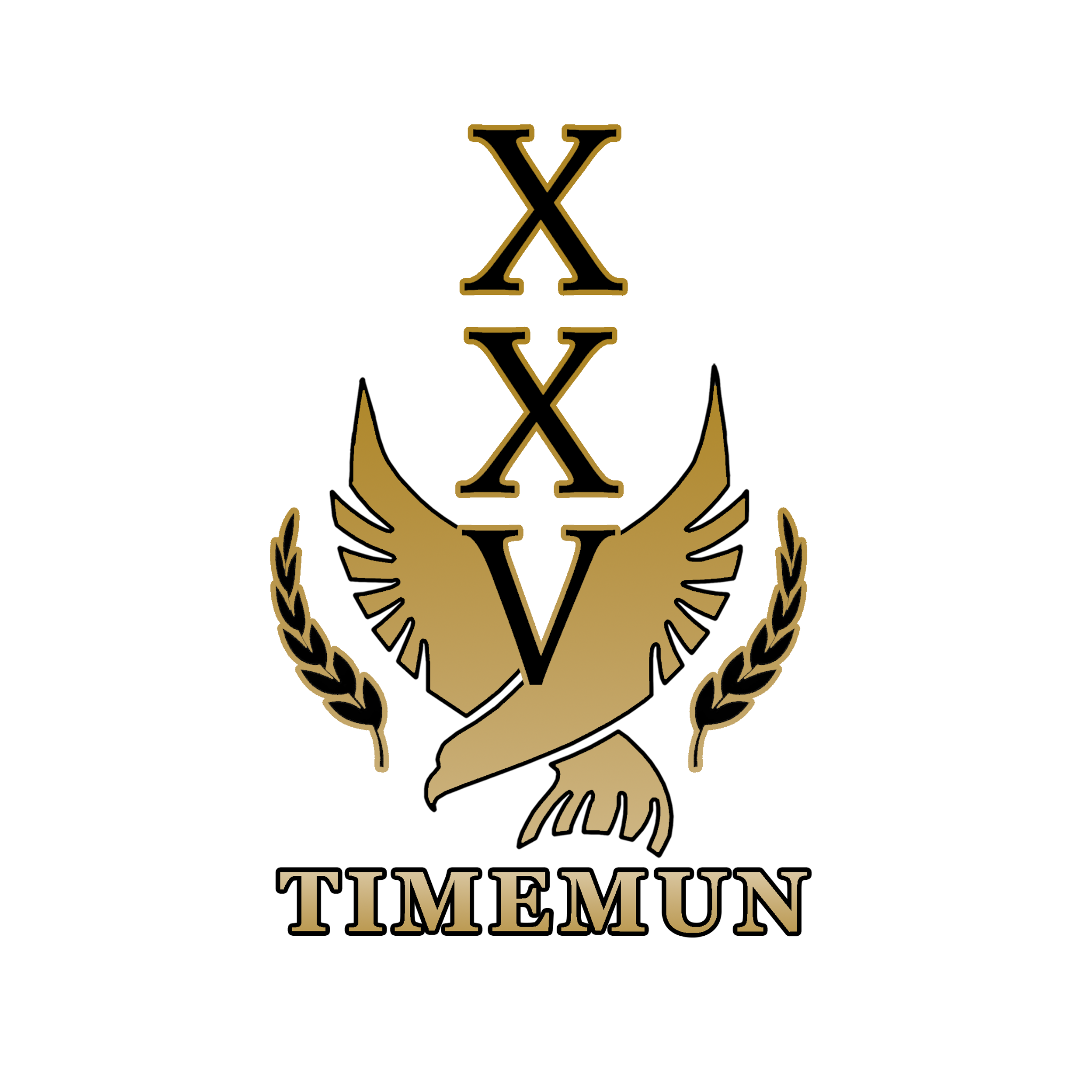 Best Delegate: 
Percy Jackson
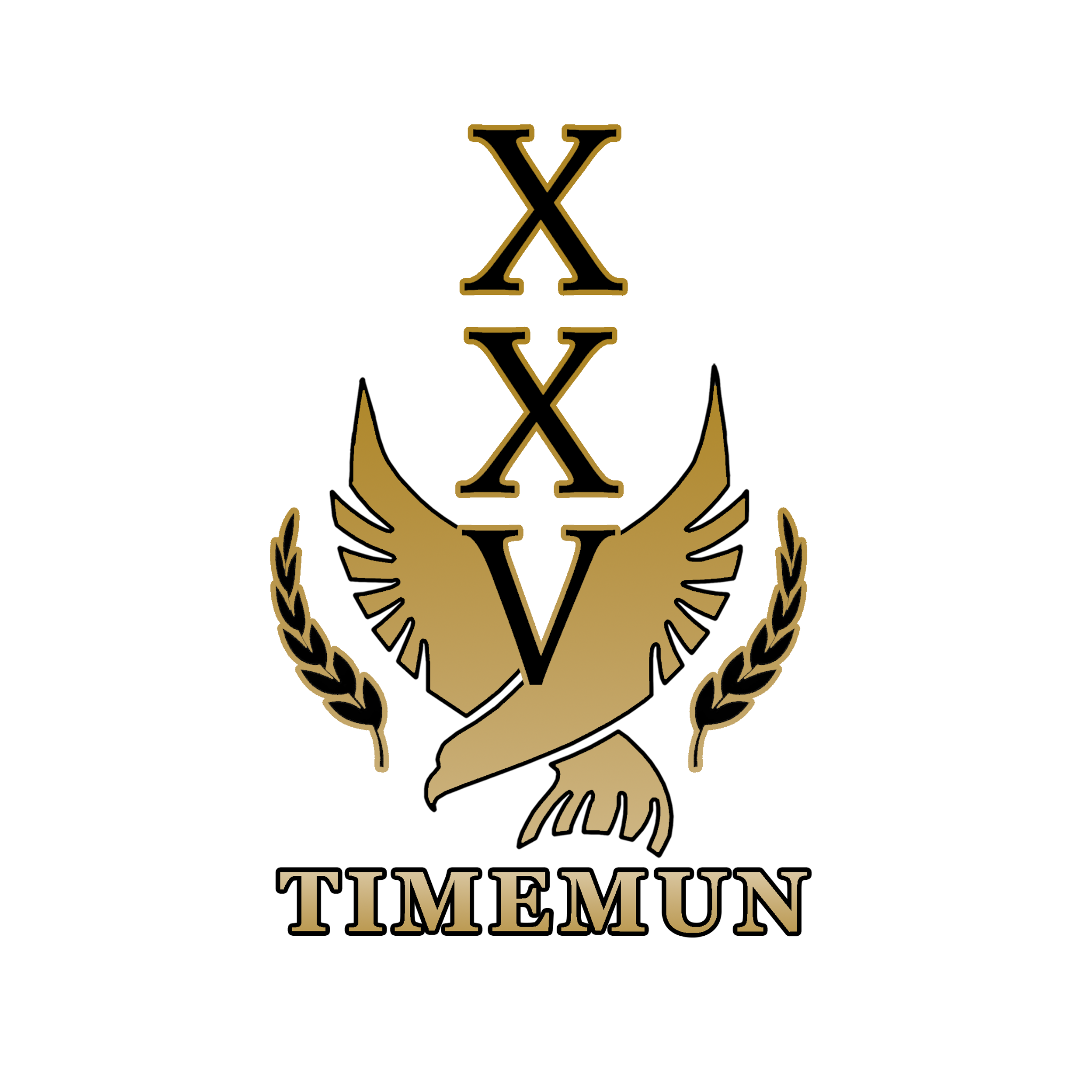 CRISIS: Organized Crime Council
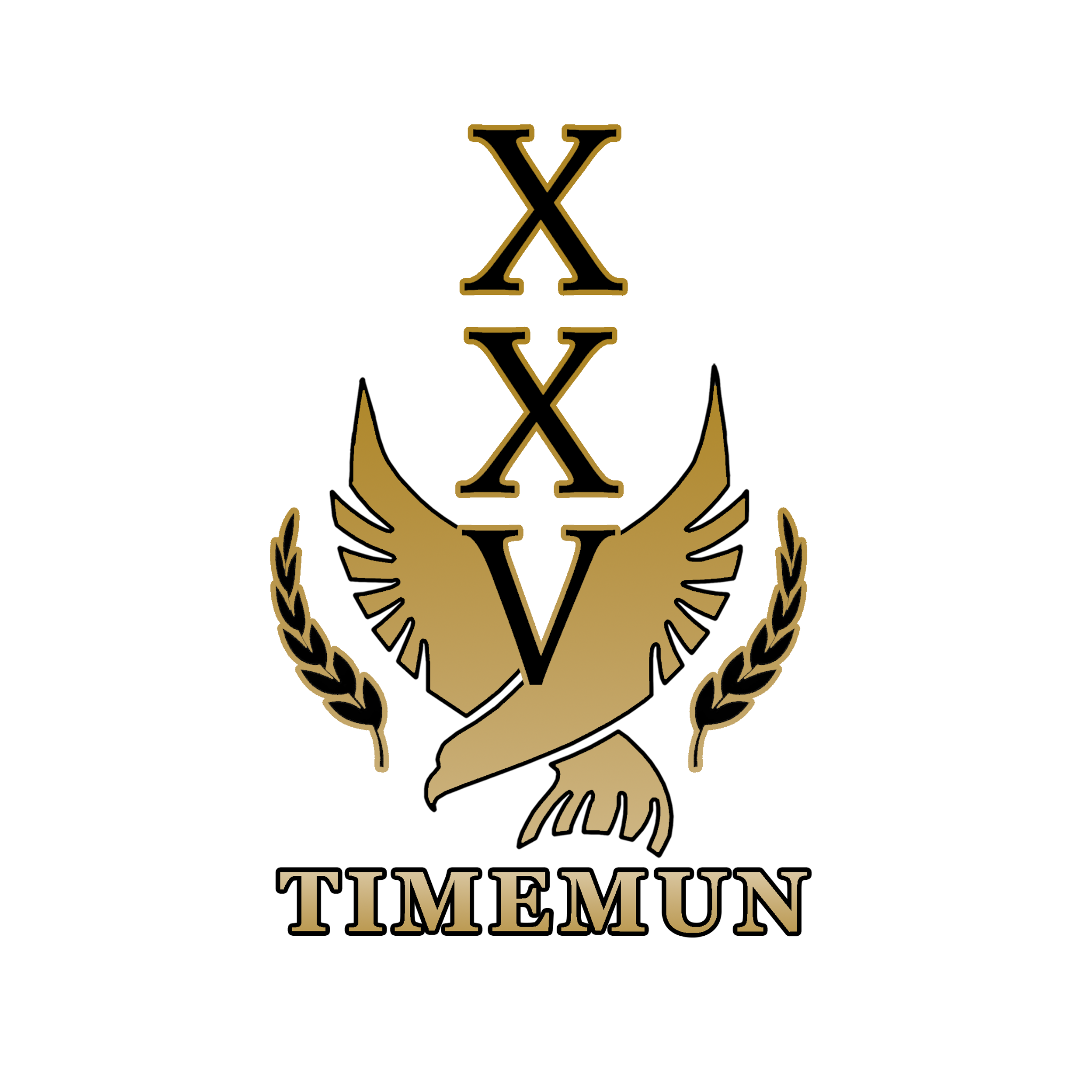 Outstanding Delegate: 
Alfonso Joaquim
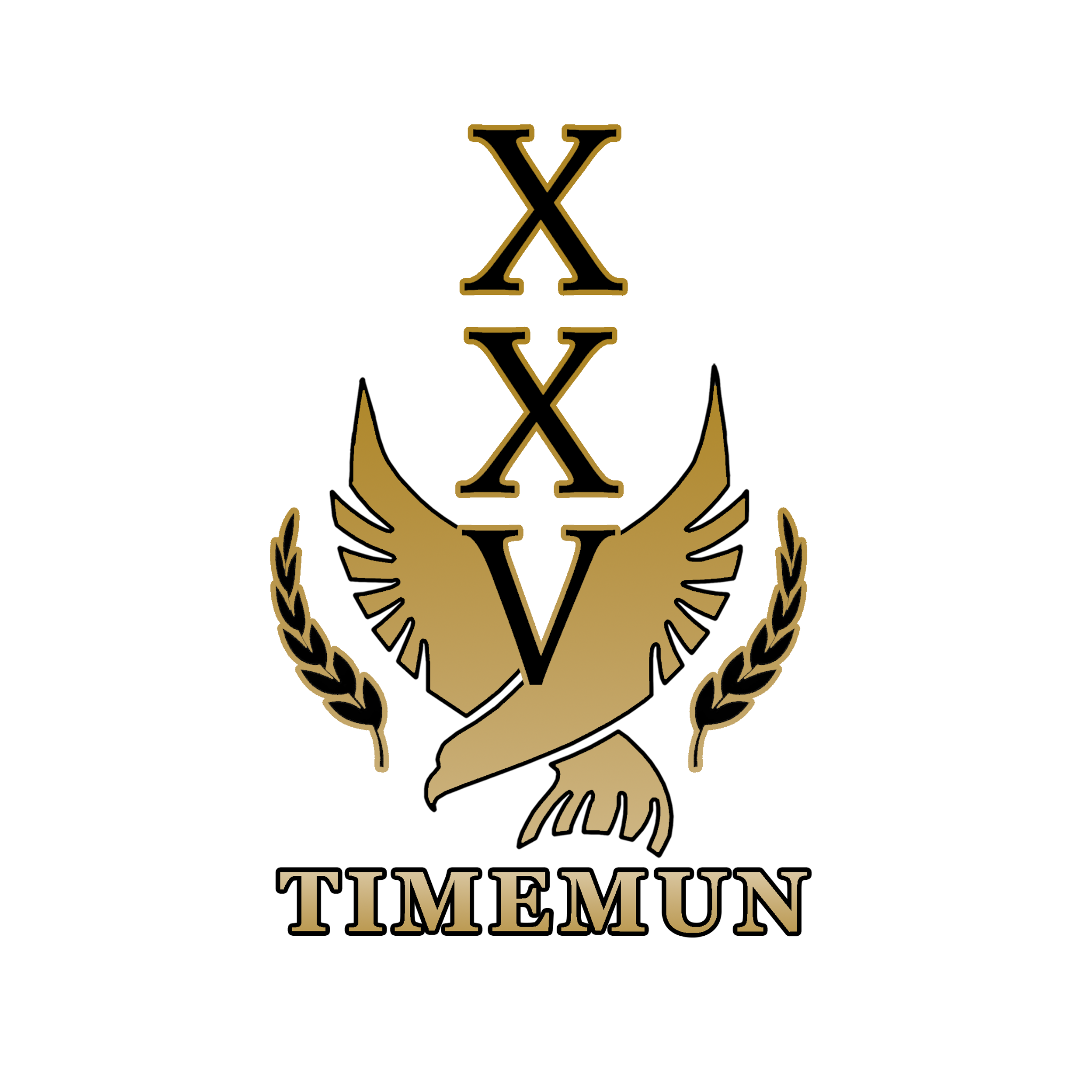 Outstanding Delegate: 
Yoshio Ogawa
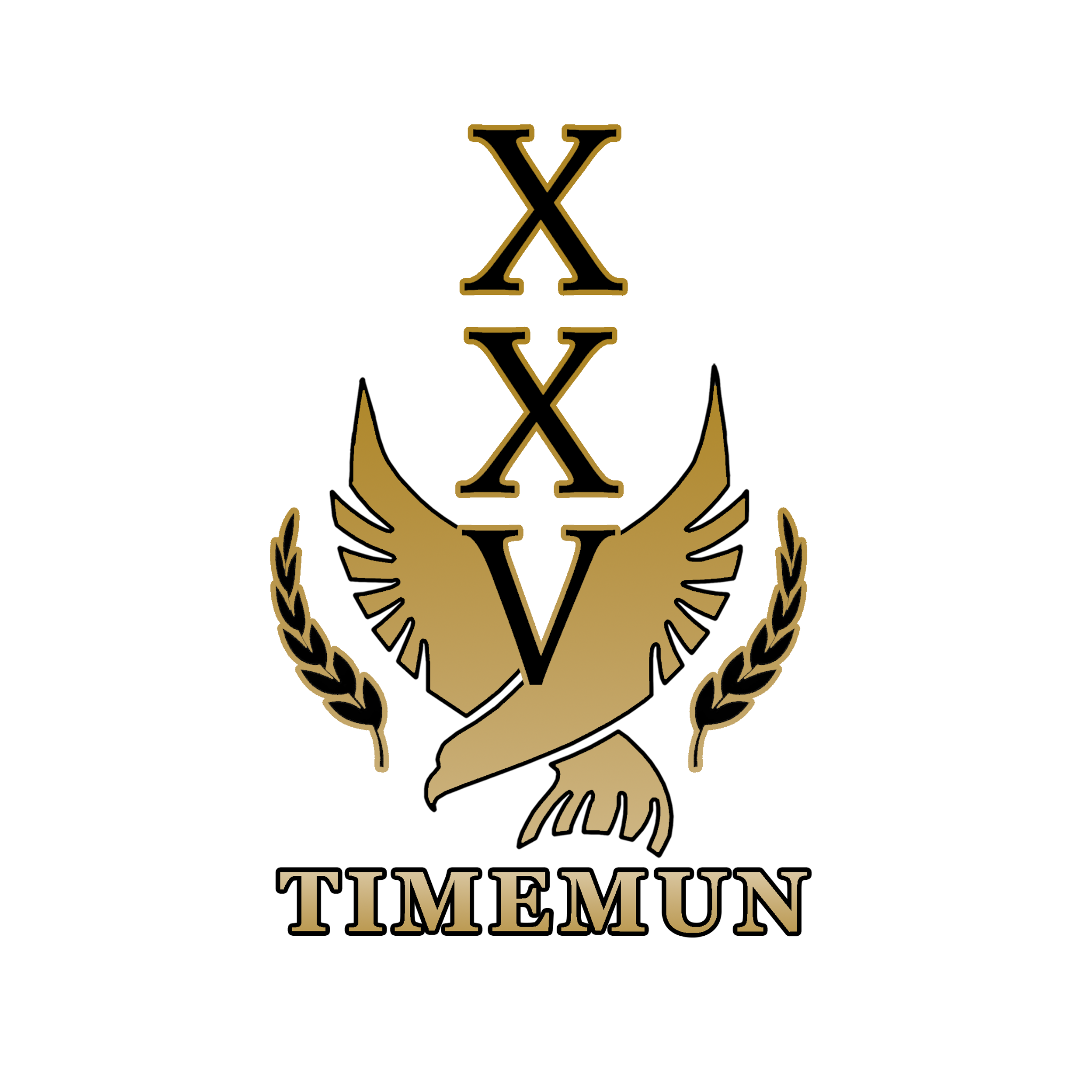 Best Delegate: 
Ingrid Estella Hernandez
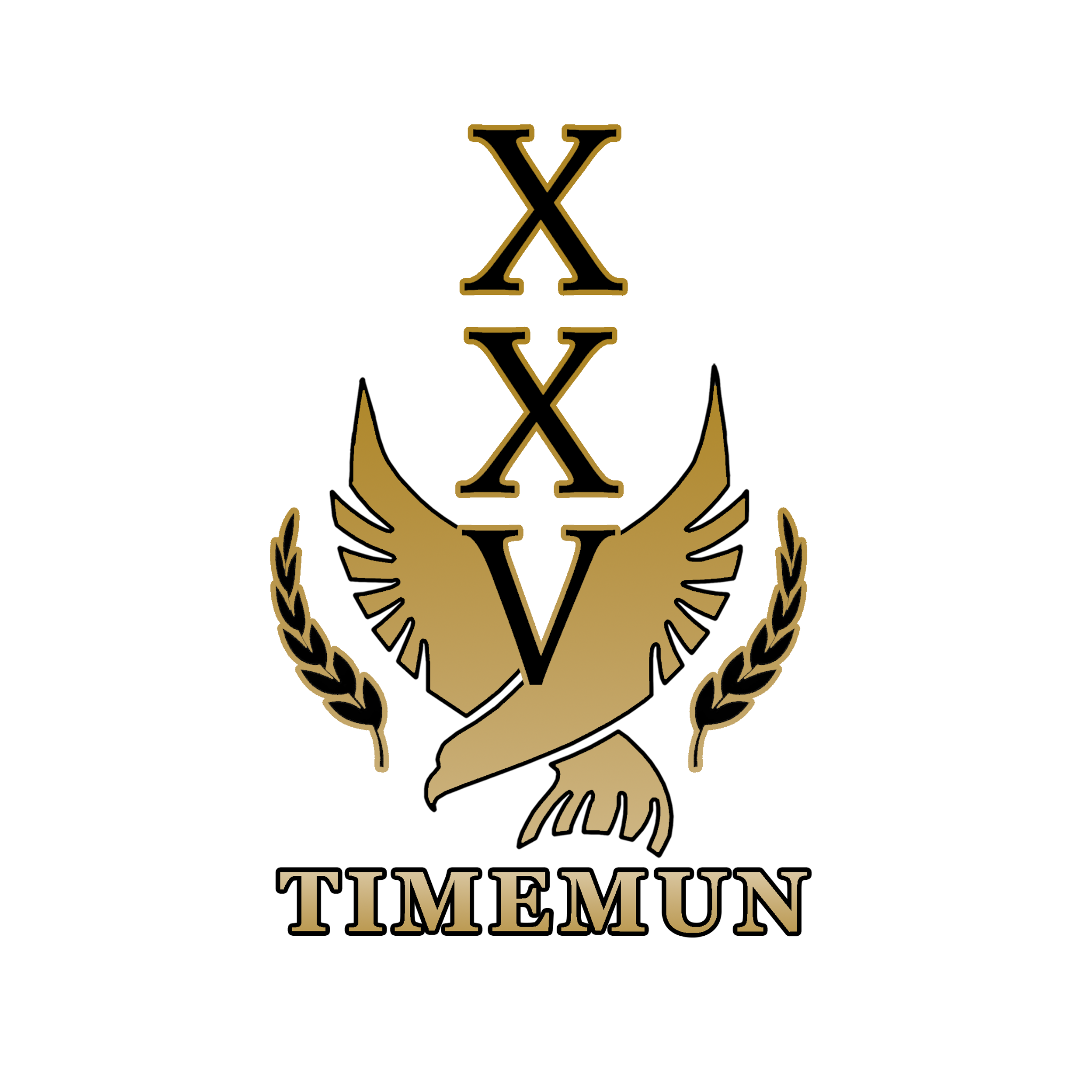 CRISIS: Crimefighters
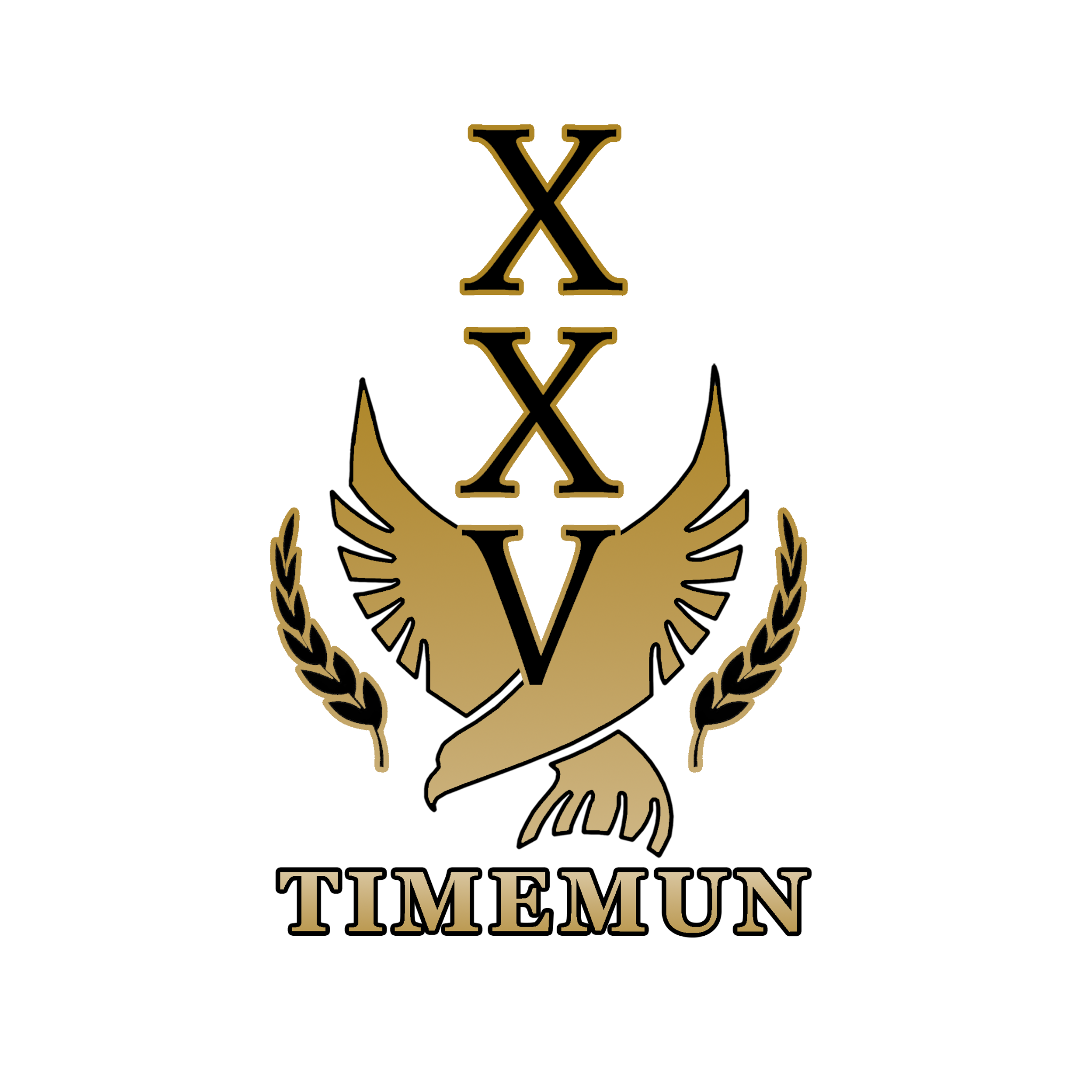 Outstanding Delegate: 
Heinz Freidrich Reinhard
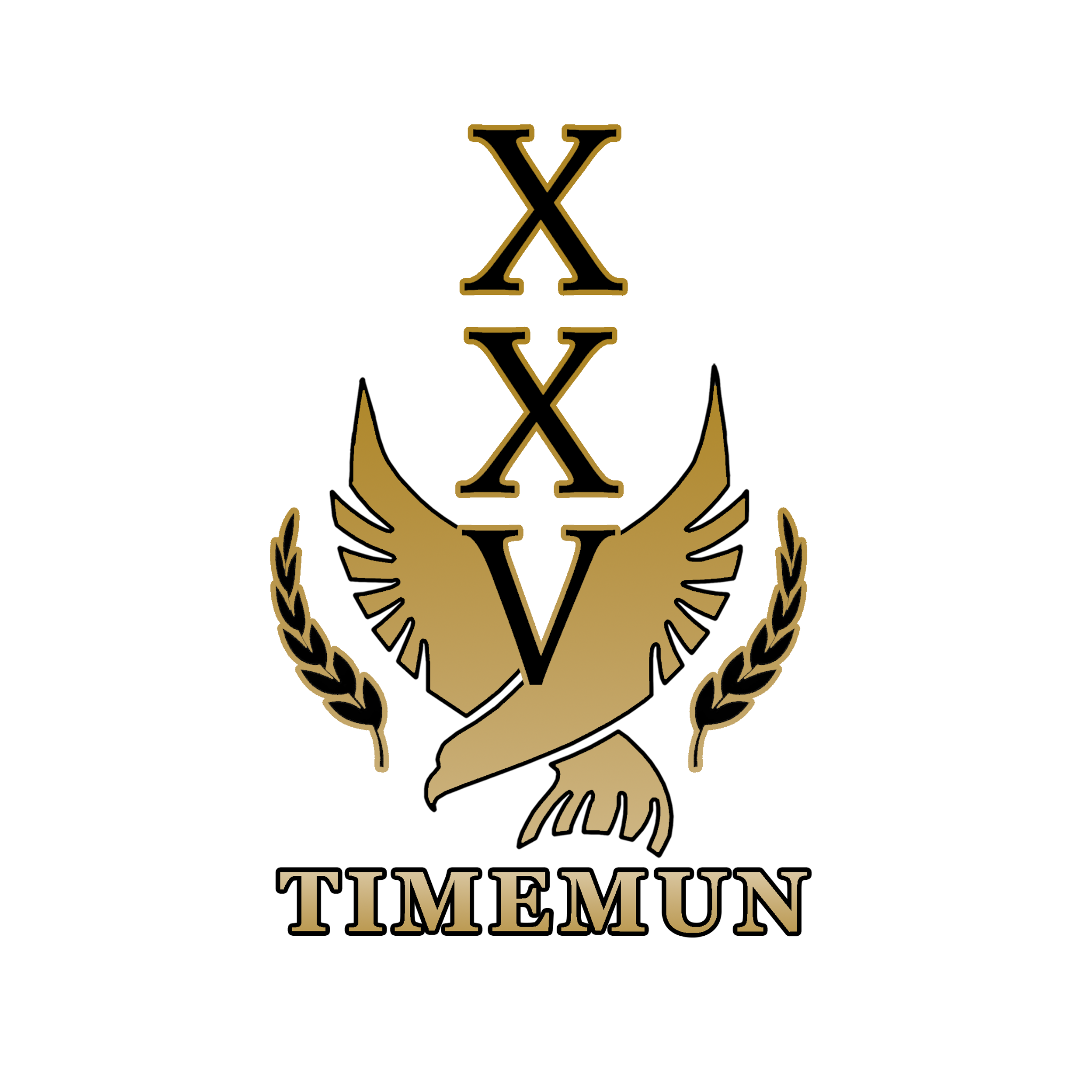 Outstanding Delegate: 
Nancy O’Biren
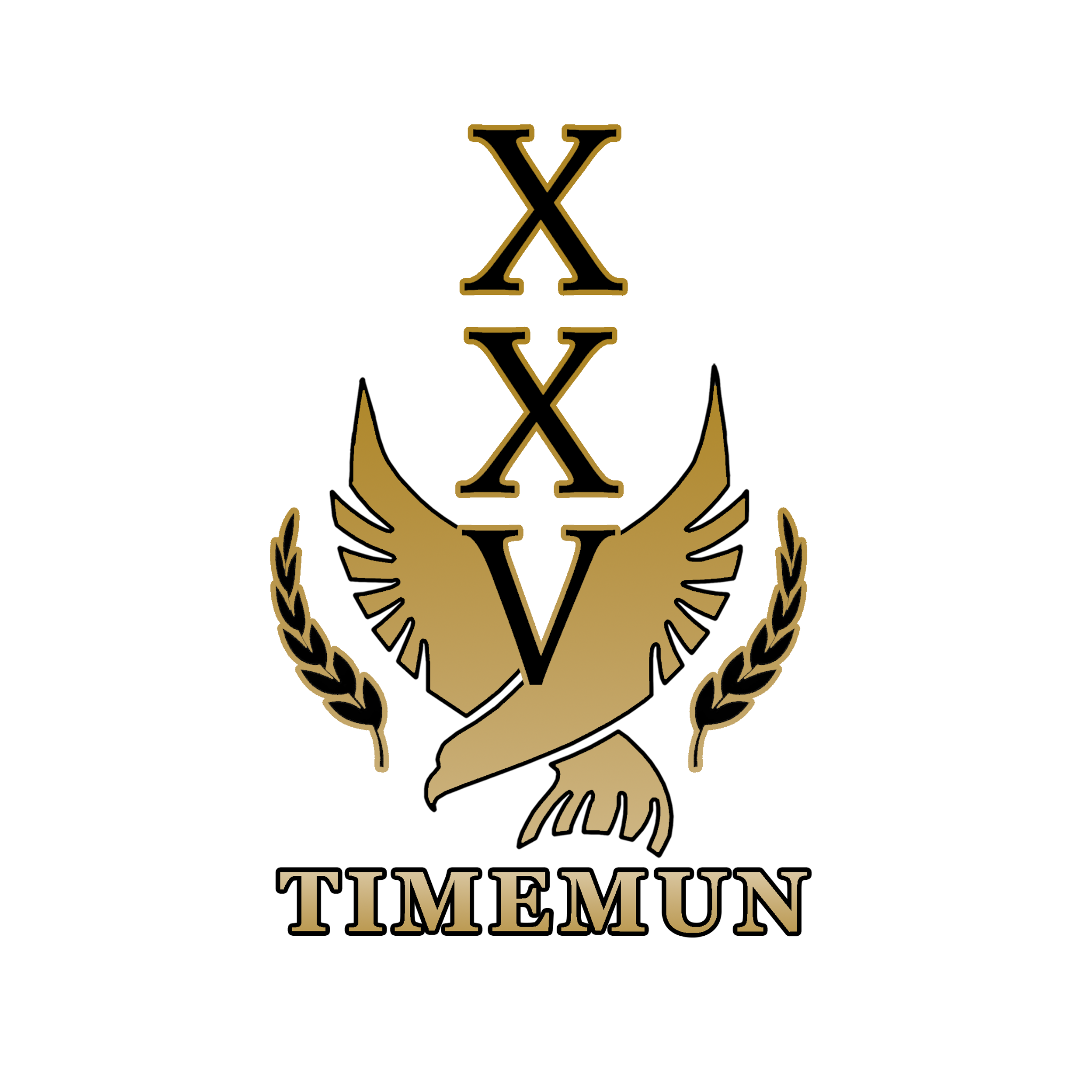 Best Delegate: 
Boris Vladimirovich
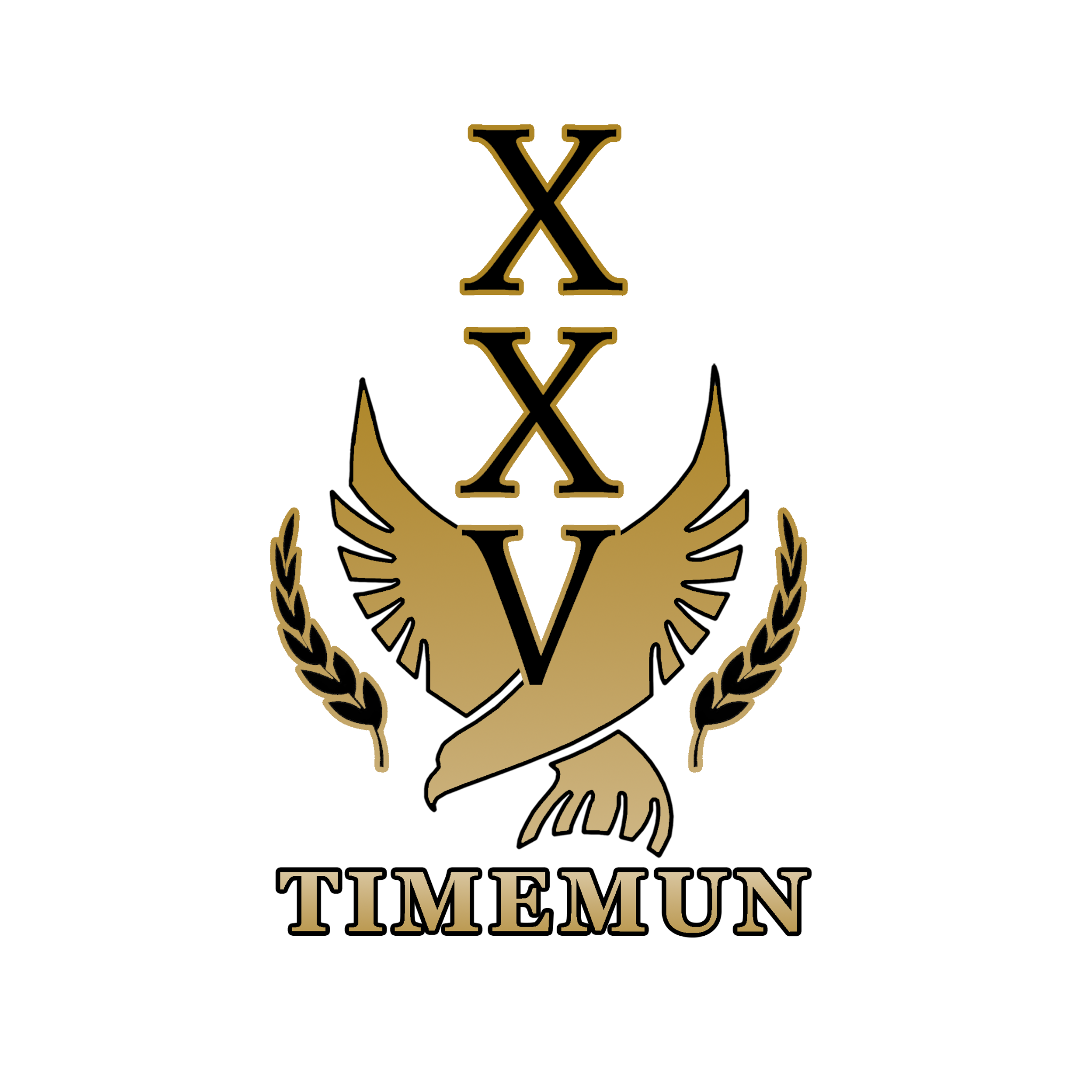 Best Admin
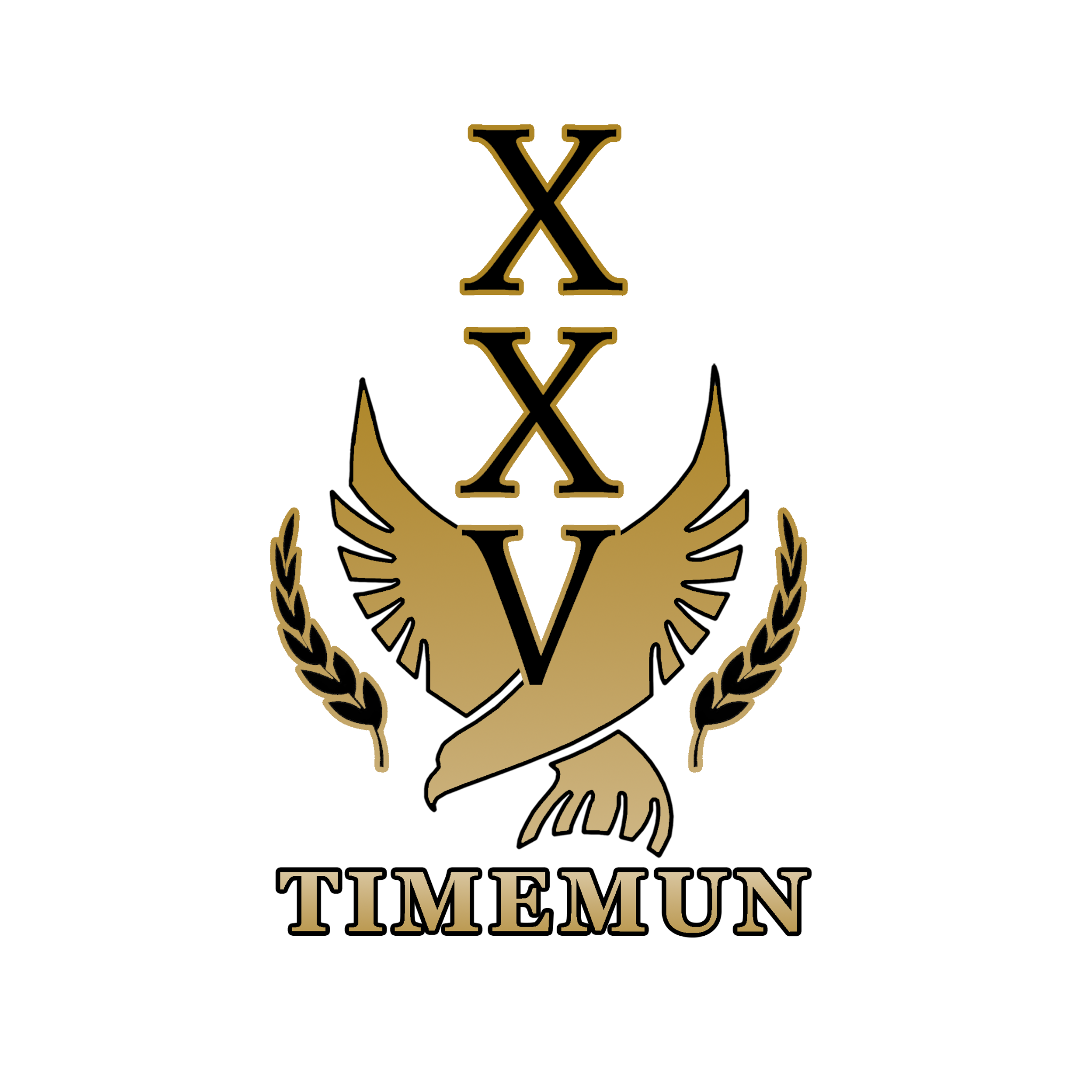 Mel Truslow
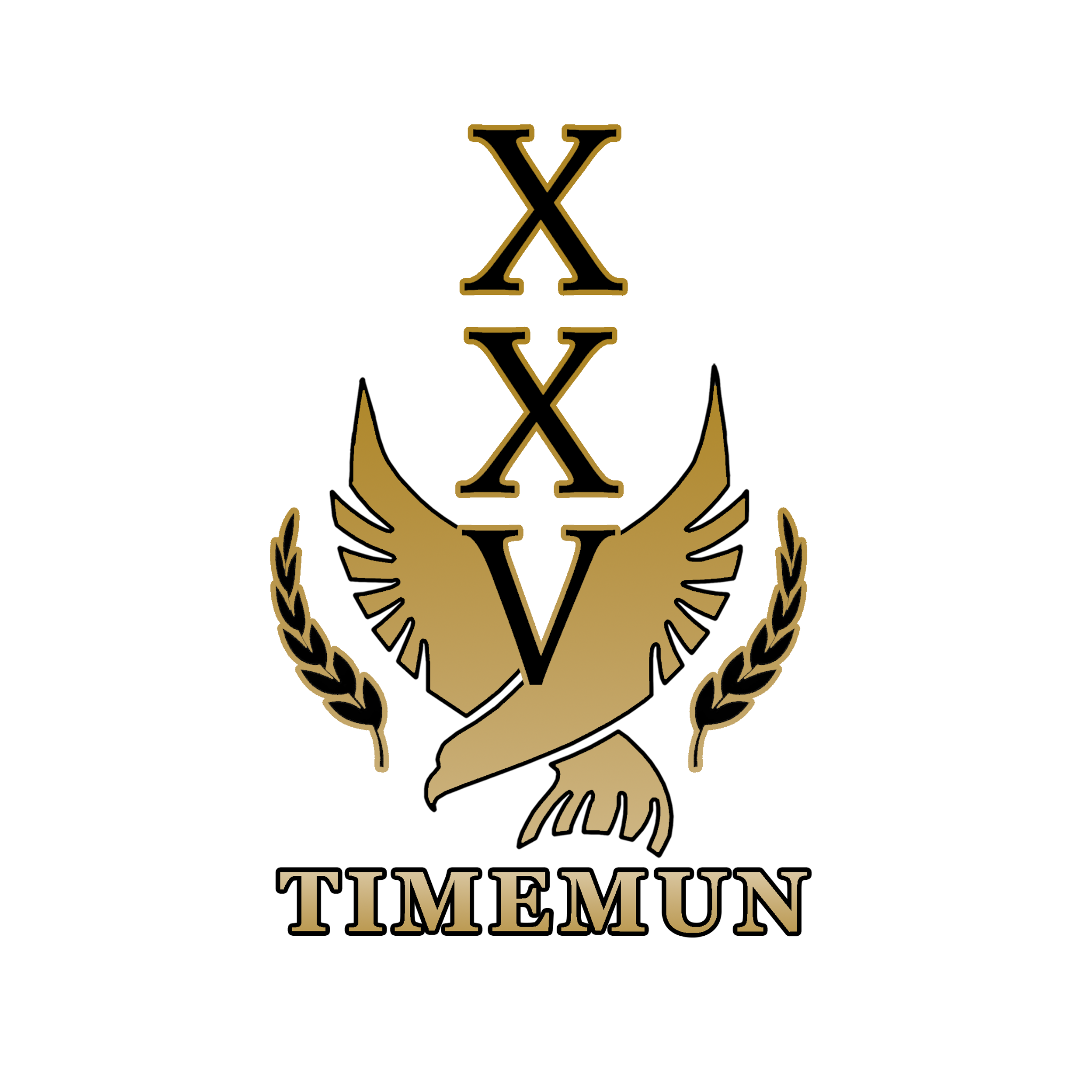 Aki Shavit
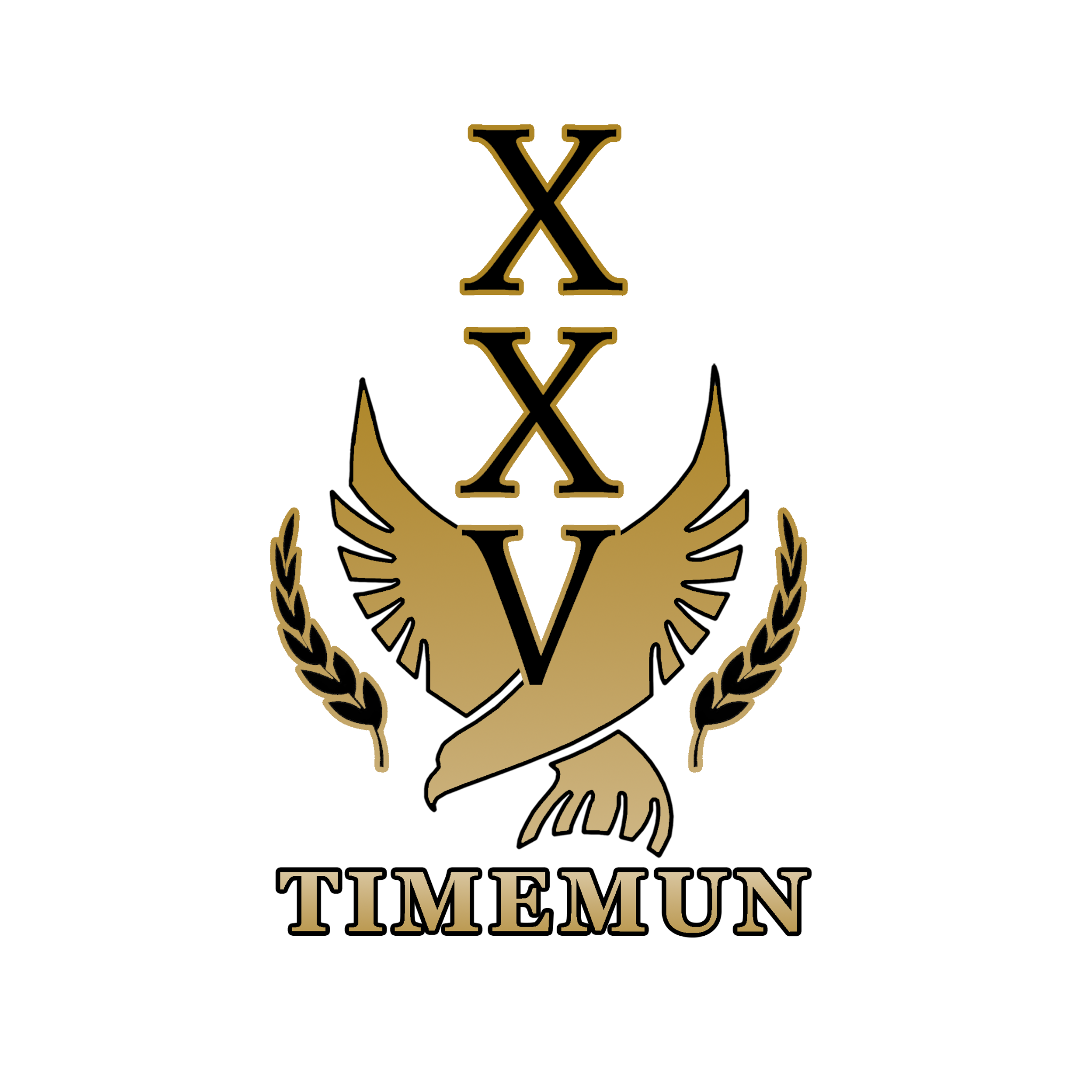 Best Chair
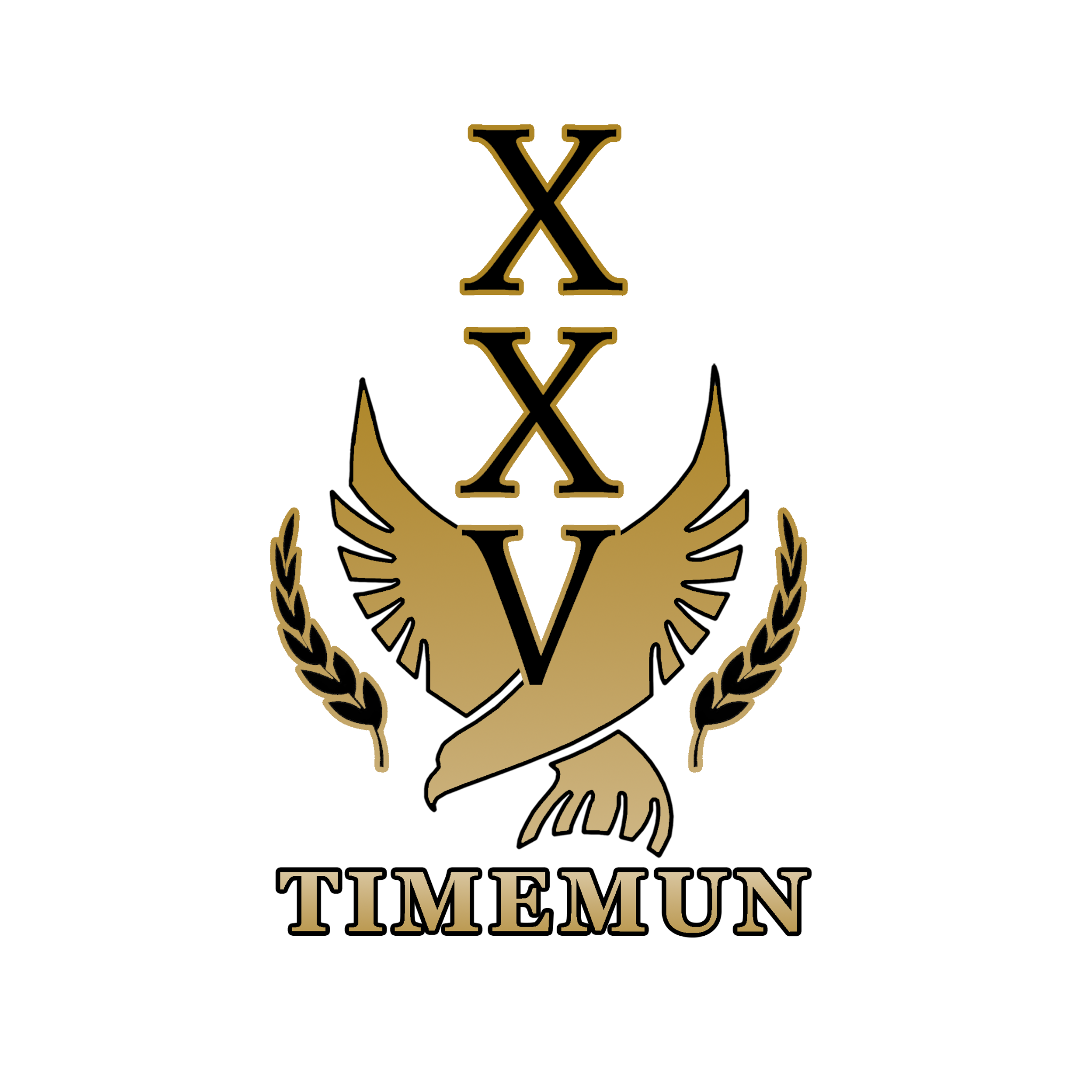 Lihi Knop
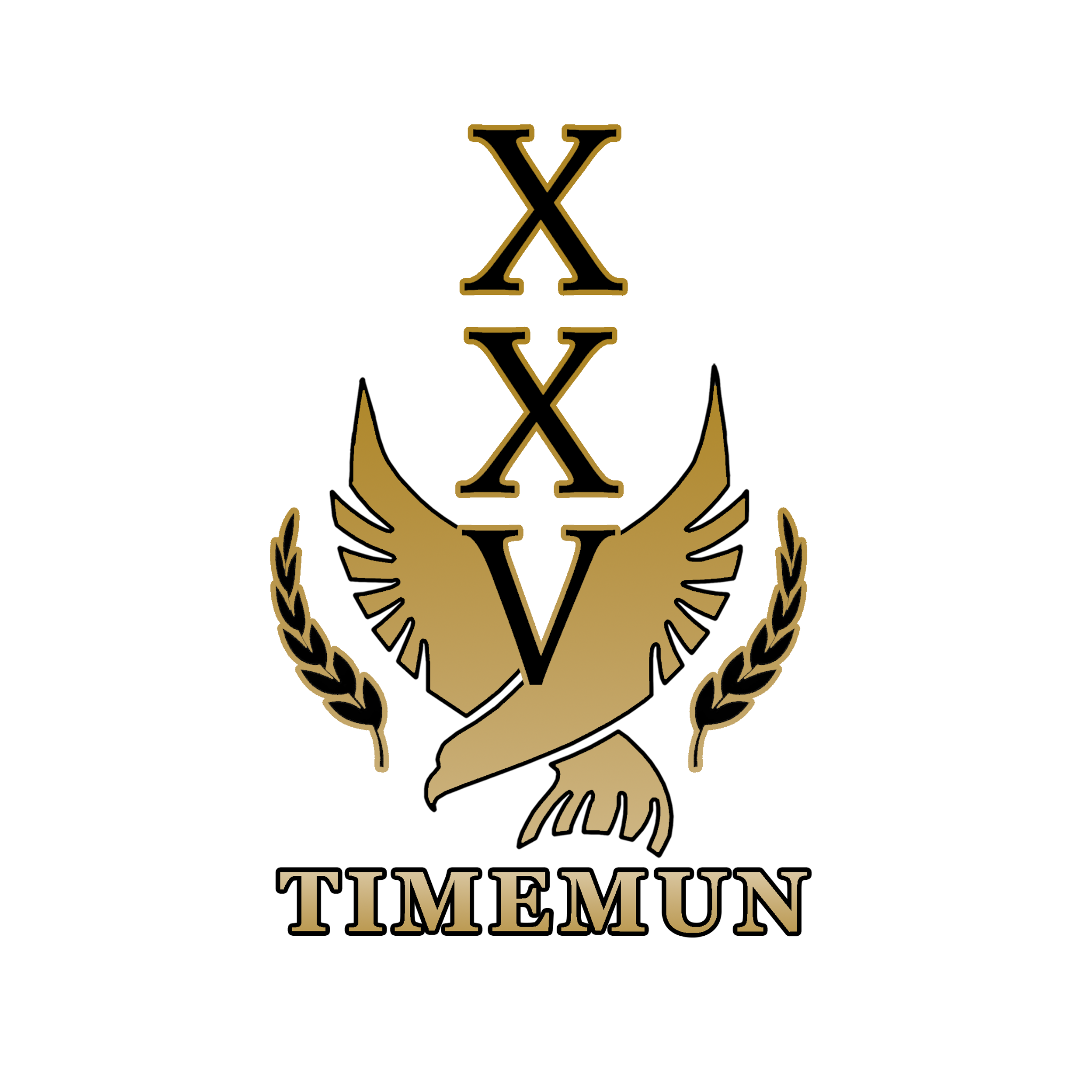 Tzlil Israeli
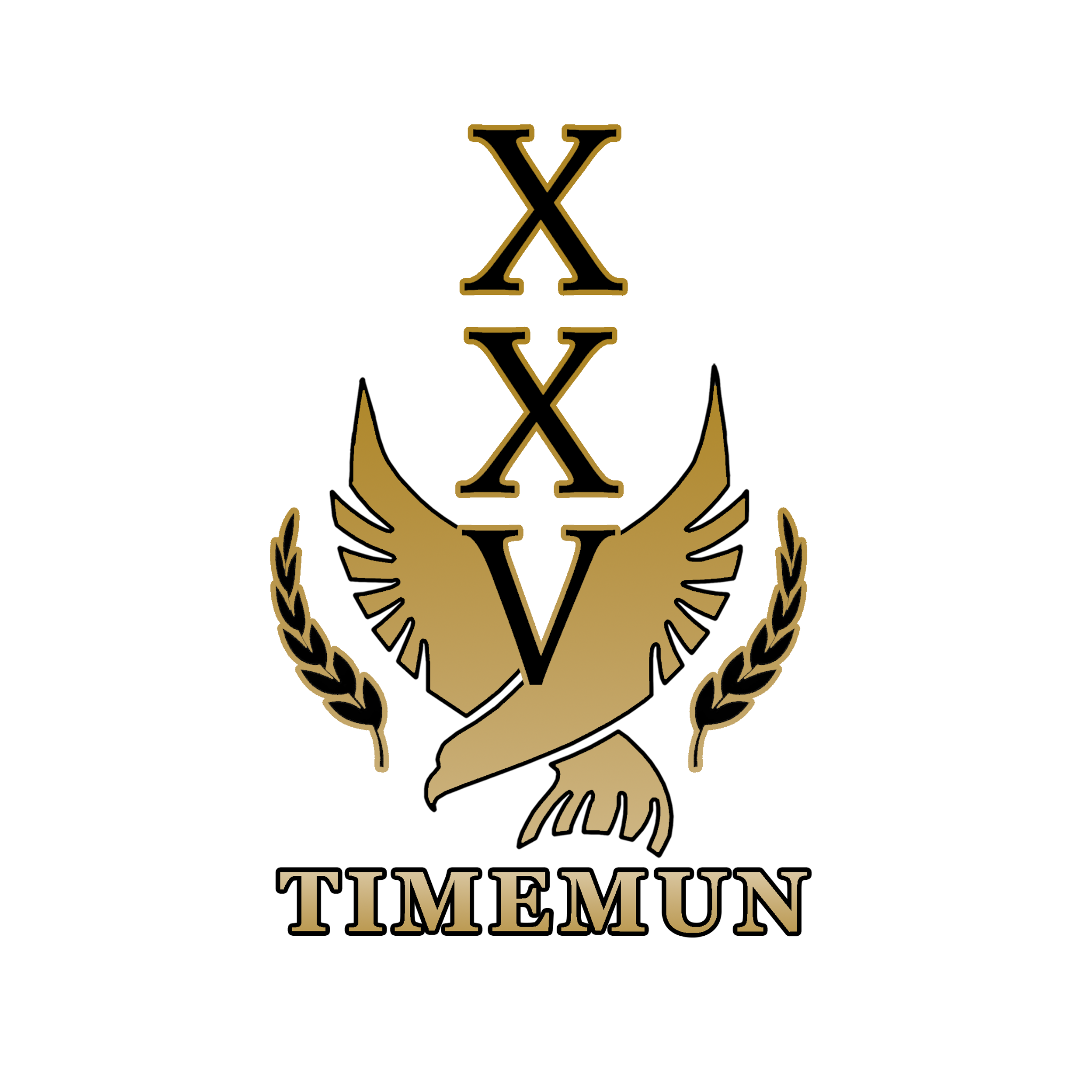 The Diplomat Award
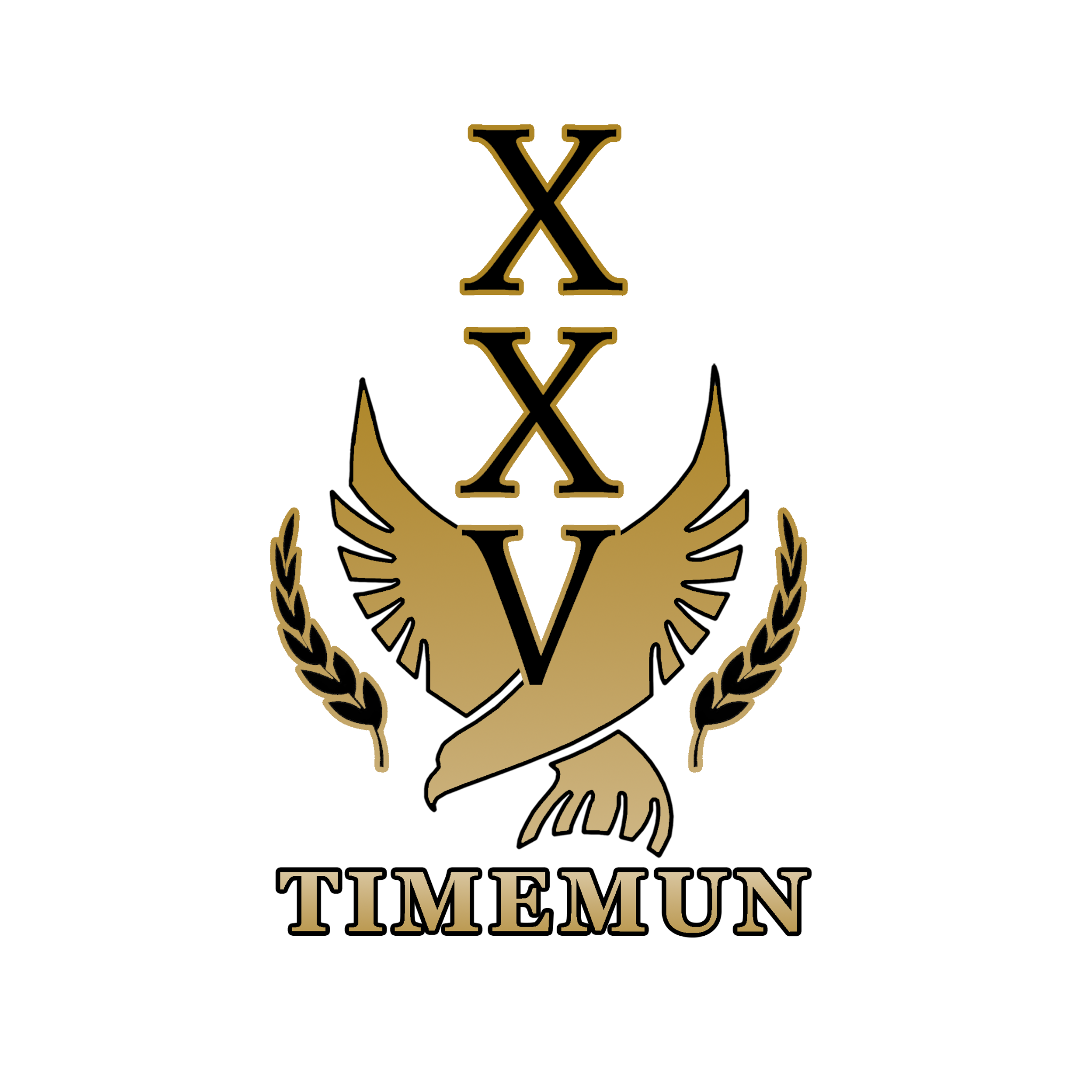 Hadar Rosenwald
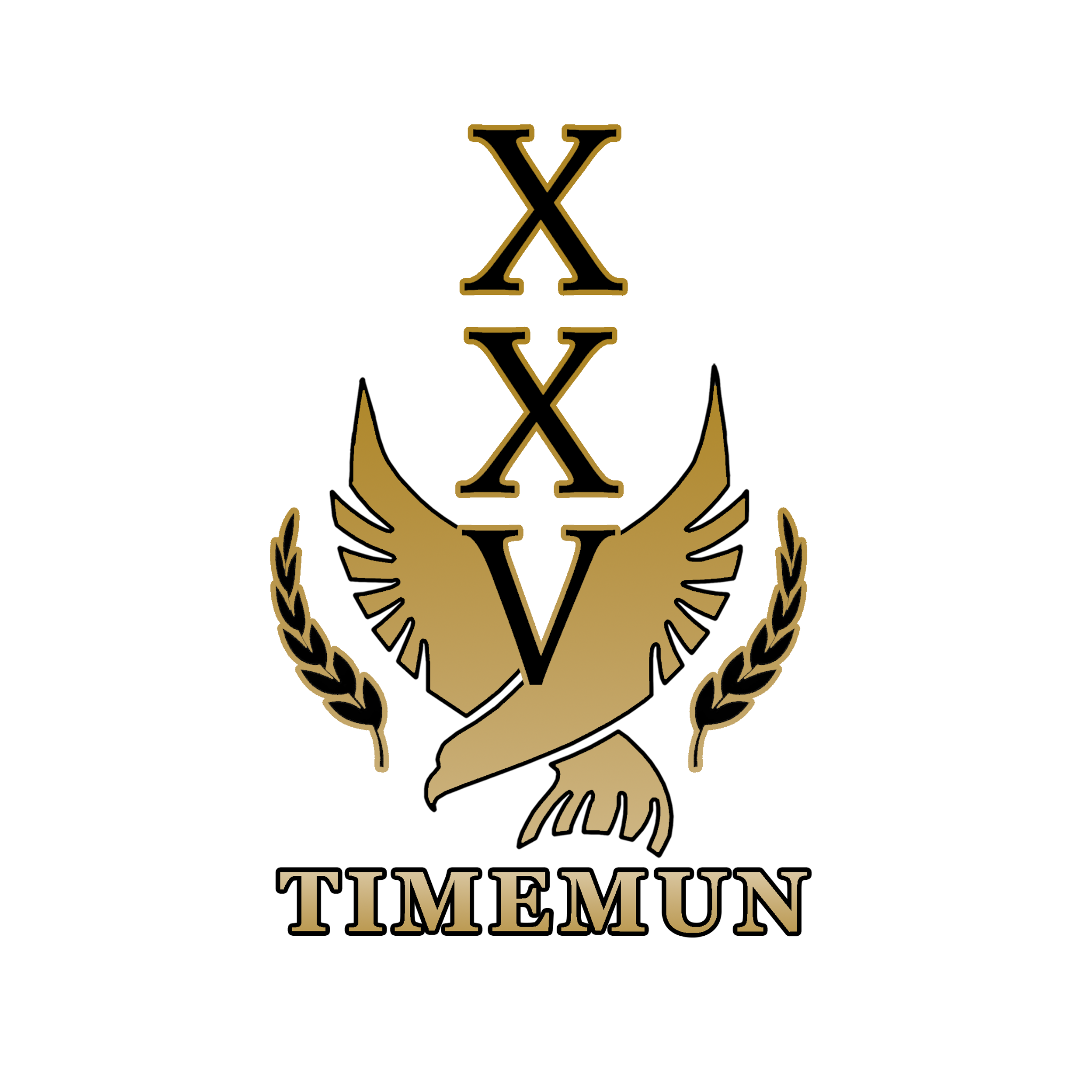 Tzur Cohen